МБДОУ № 29 Детский сад  «Искорка» «Родители не зрители»
Выполнили: Гаськова Е.Т.
Стрекаловская Г.В.
Цель работы
Внедрение новых нетрадиционных форм работы с семьей в соответствии с ФГОС ДОУ, тесное сотрудничество ДОУ и семьи в вопросах воспитания и развития ребенка.
Задачи
Установить партнерские отношения с семьей каждого воспитанника. 
 Апробировать нетрадиционные формы работы с семьей, как фактор позитивного развития ребенка.
 Объединить усилия для развития и воспитания детей.
 Выявить и реализовать потребность родителей в педагогических знаниях.
Создать атмосферу взаимопонимания и общности интересов.
 Вовлечь родителей в участие в воспитательно-образовательном процессе через совместное творчество.
 повышение педагогических умений педагогов: (планирование работы с родителями, самообразование педагогов, консультации, педагогический опыт).
Детский сад – это большой дом,
Где жизнь и творчество кругом.
Главная цель – это наши дети,
Их здоровье, развитие – вот что важно на свете. 
Каждая семья – целый мир, мир своеобразный,
С культурой, традициями, приоритетами разными.
В работе с каждой семьей
Процесс взаимодействия – очень не простой.
В работе с родителями есть разные формы,
Бывают обычные и инновационные.
1. Наглядно-информационные
Формы работы с семьей
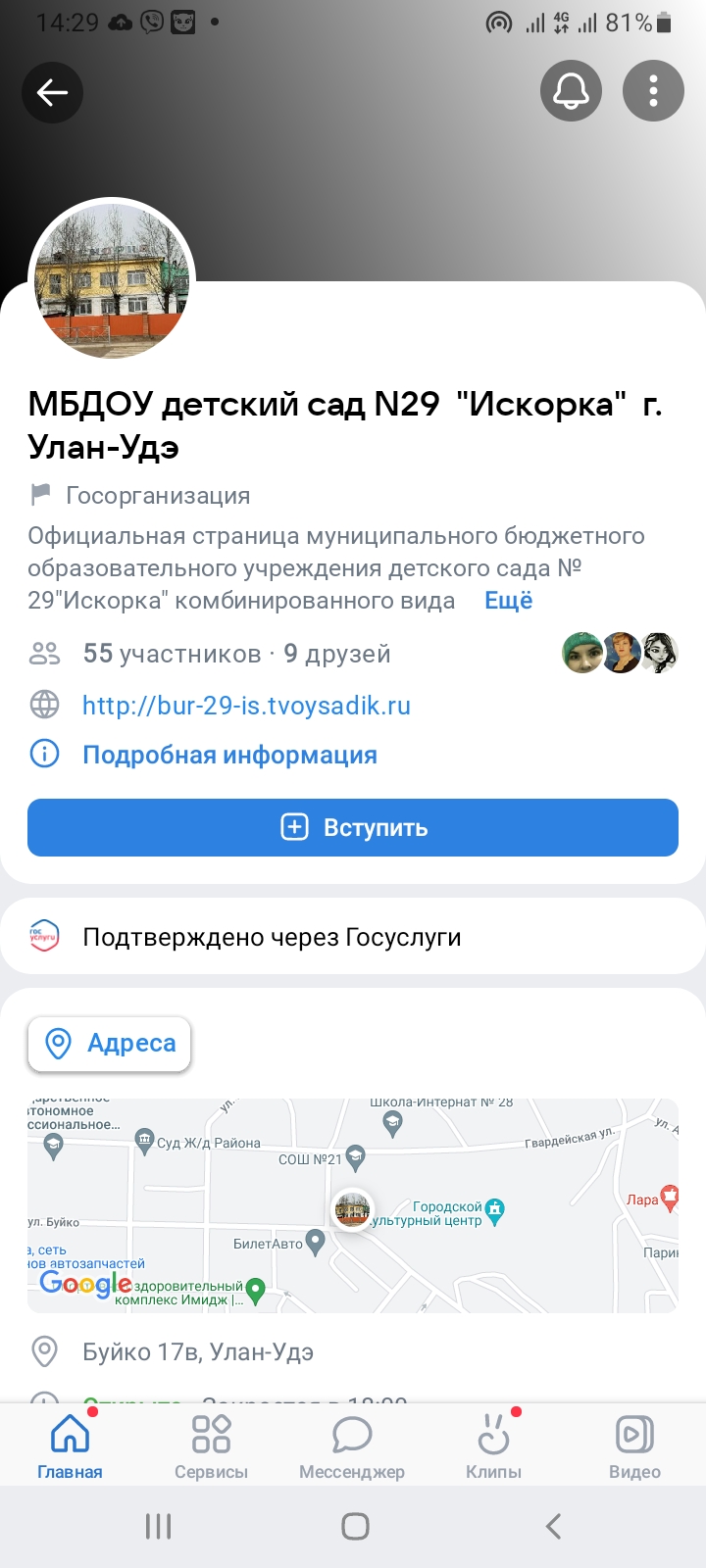 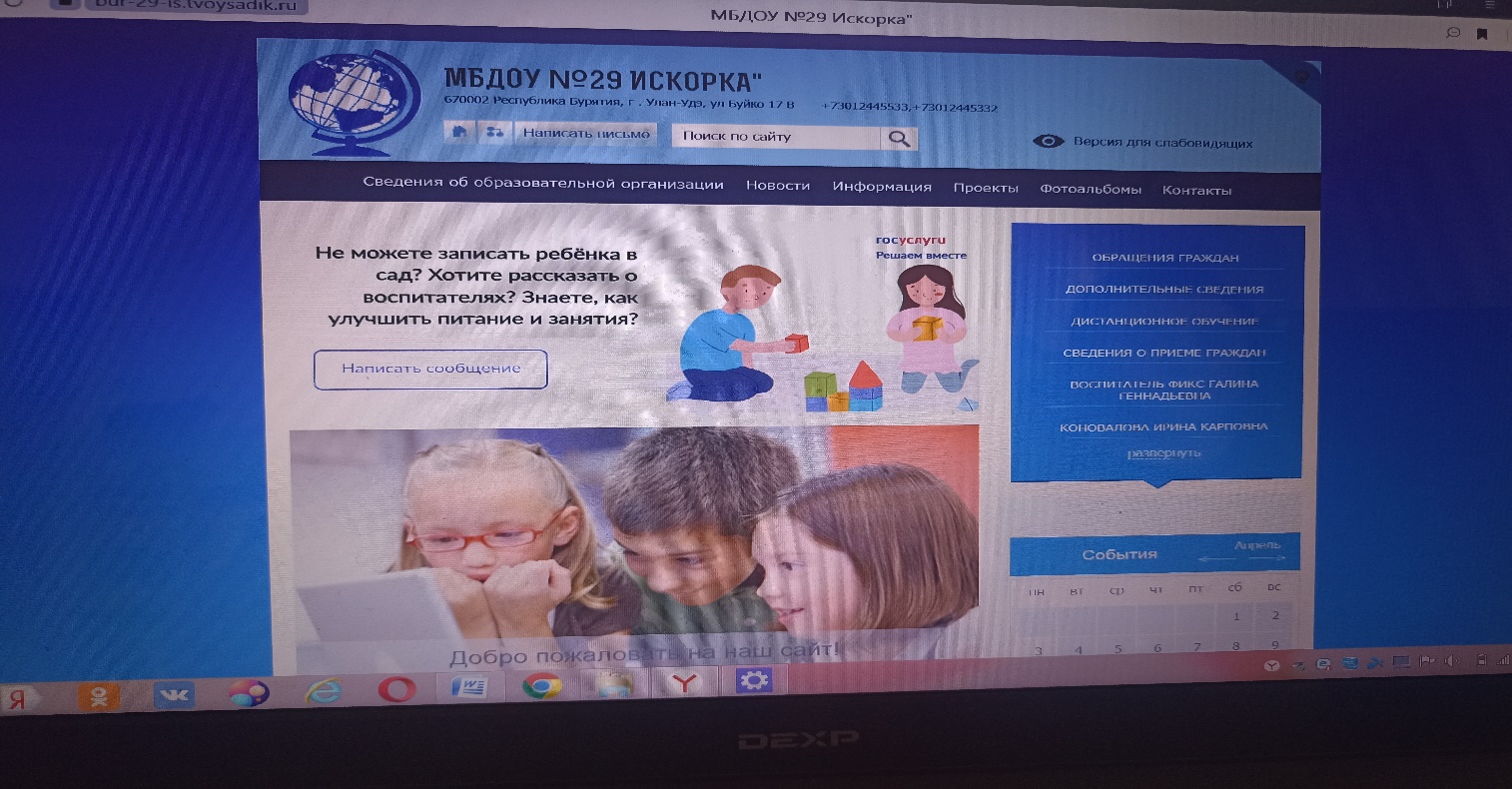 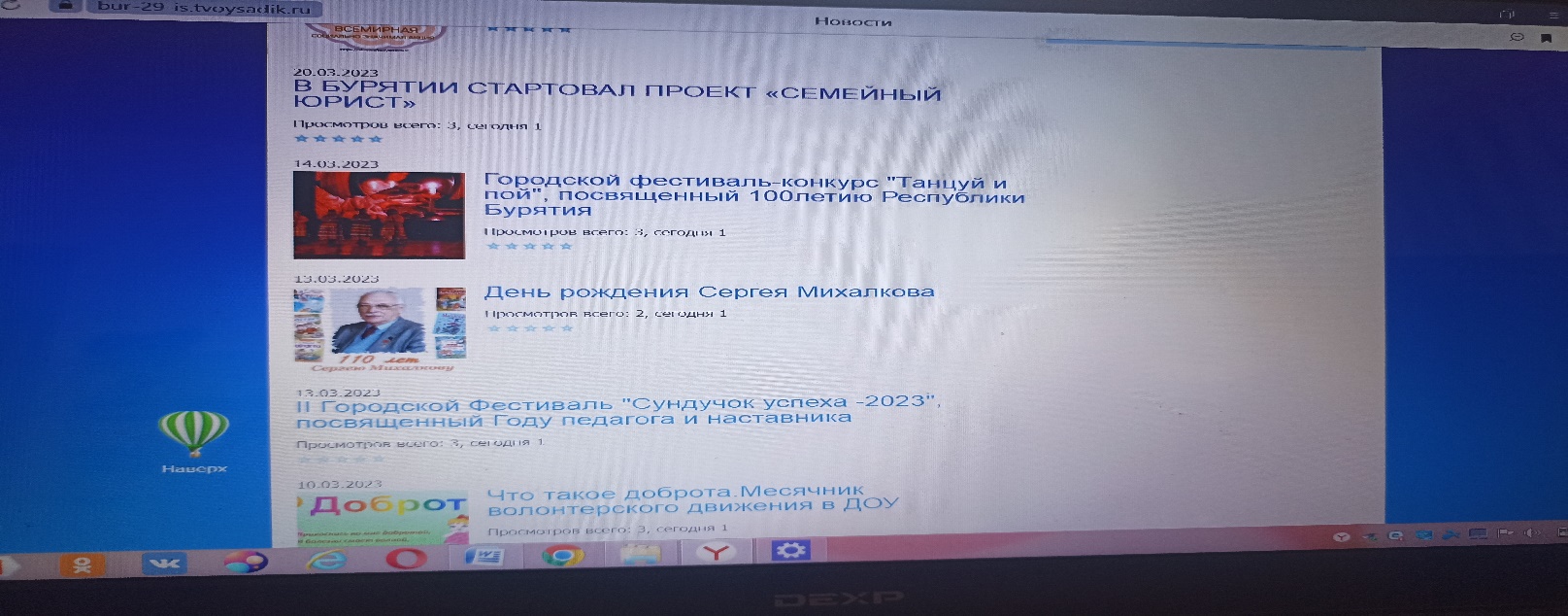 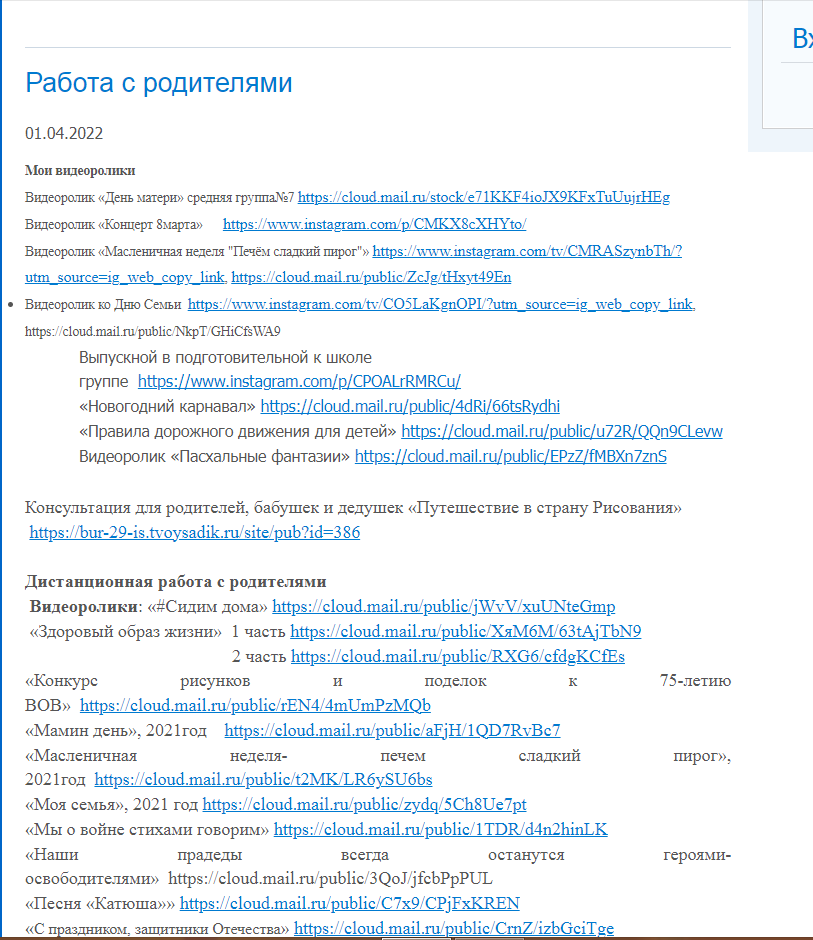 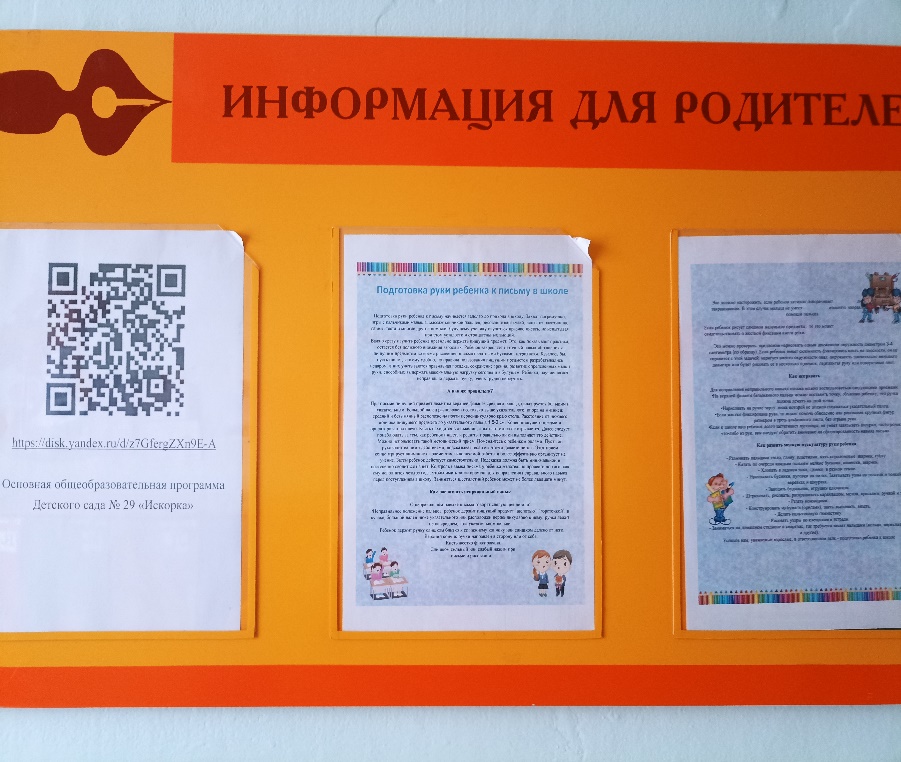 2. Познавательные формы
Мастер классы и родительские собрания
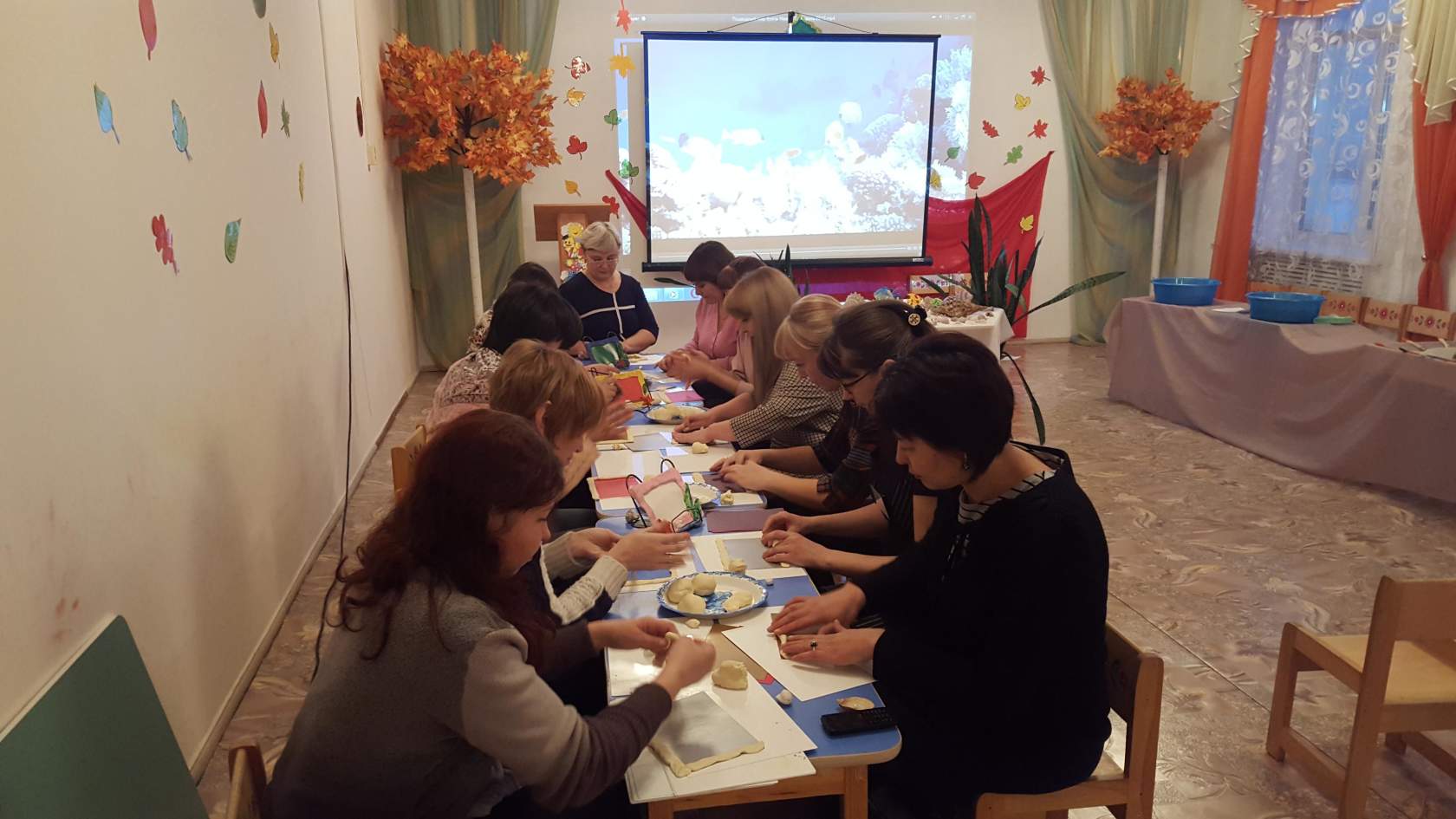 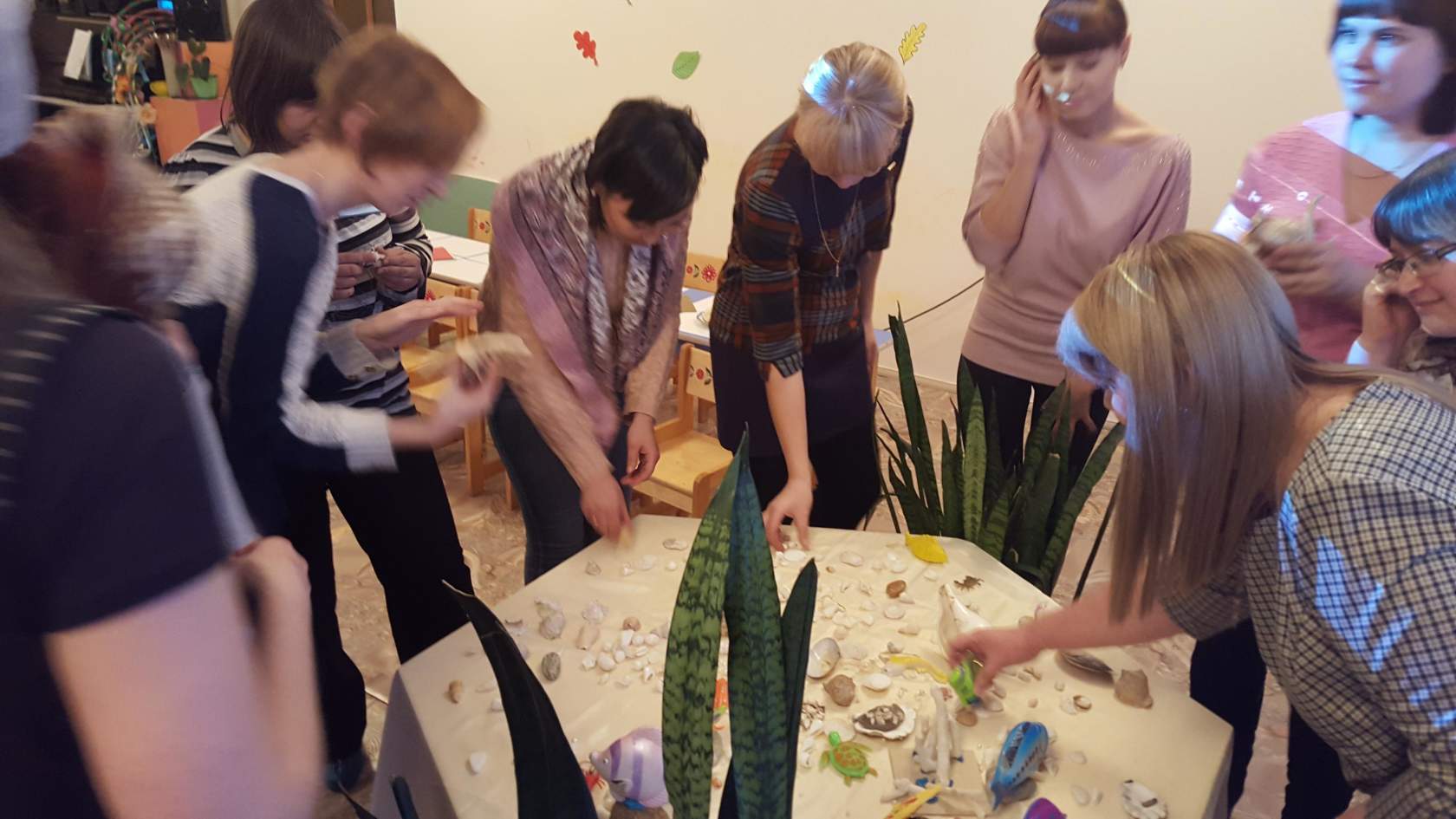 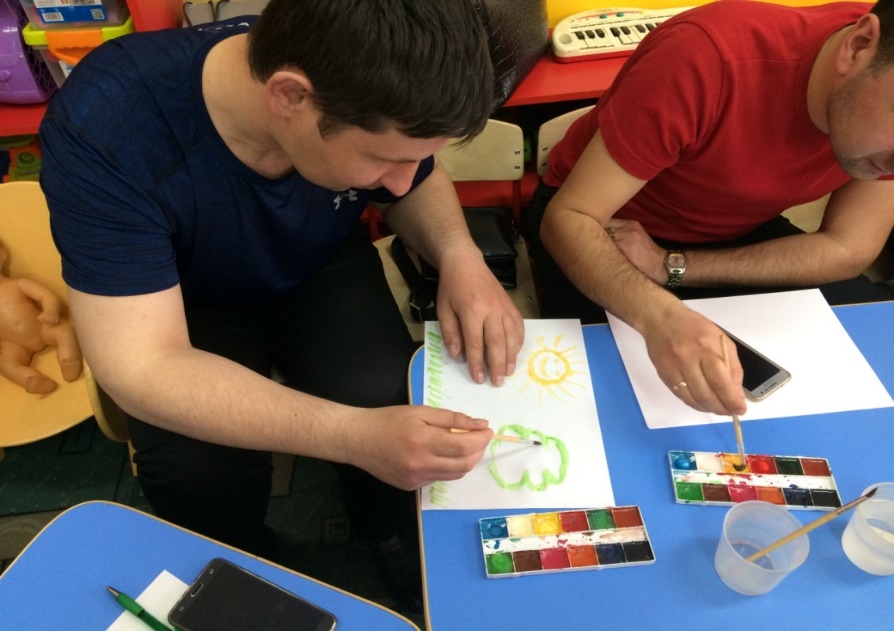 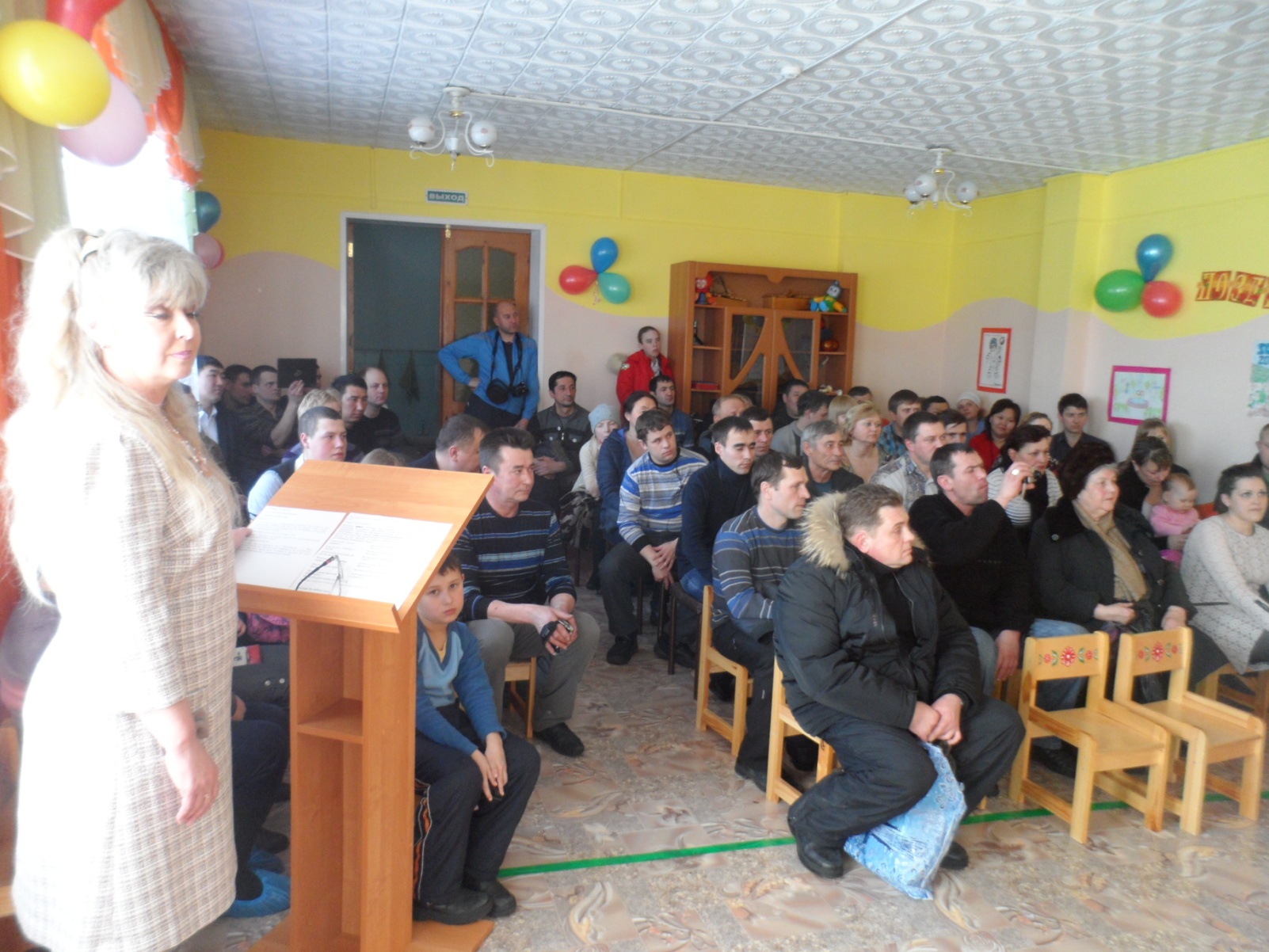 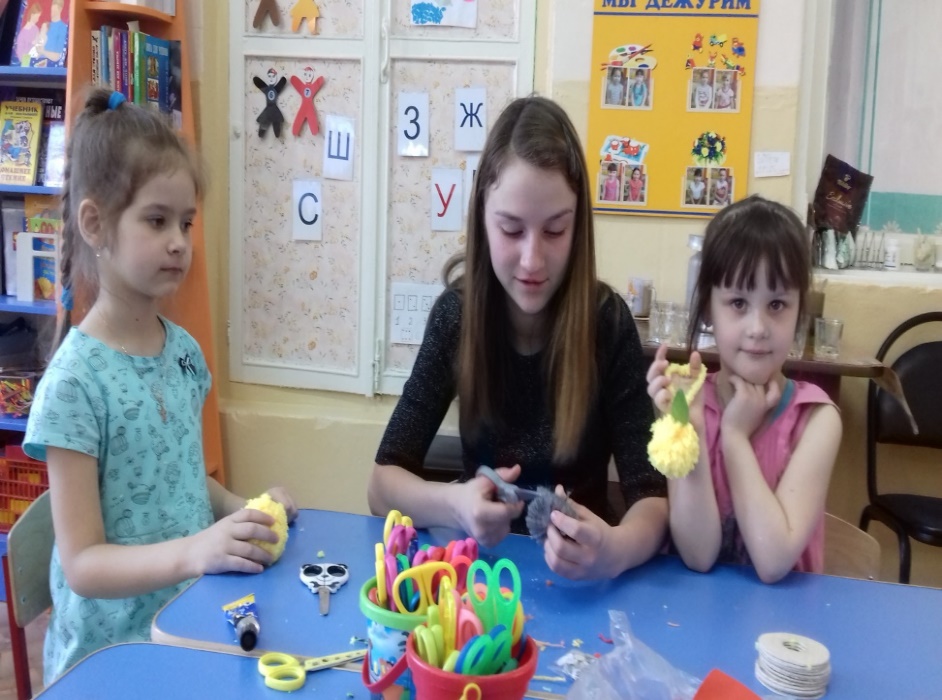 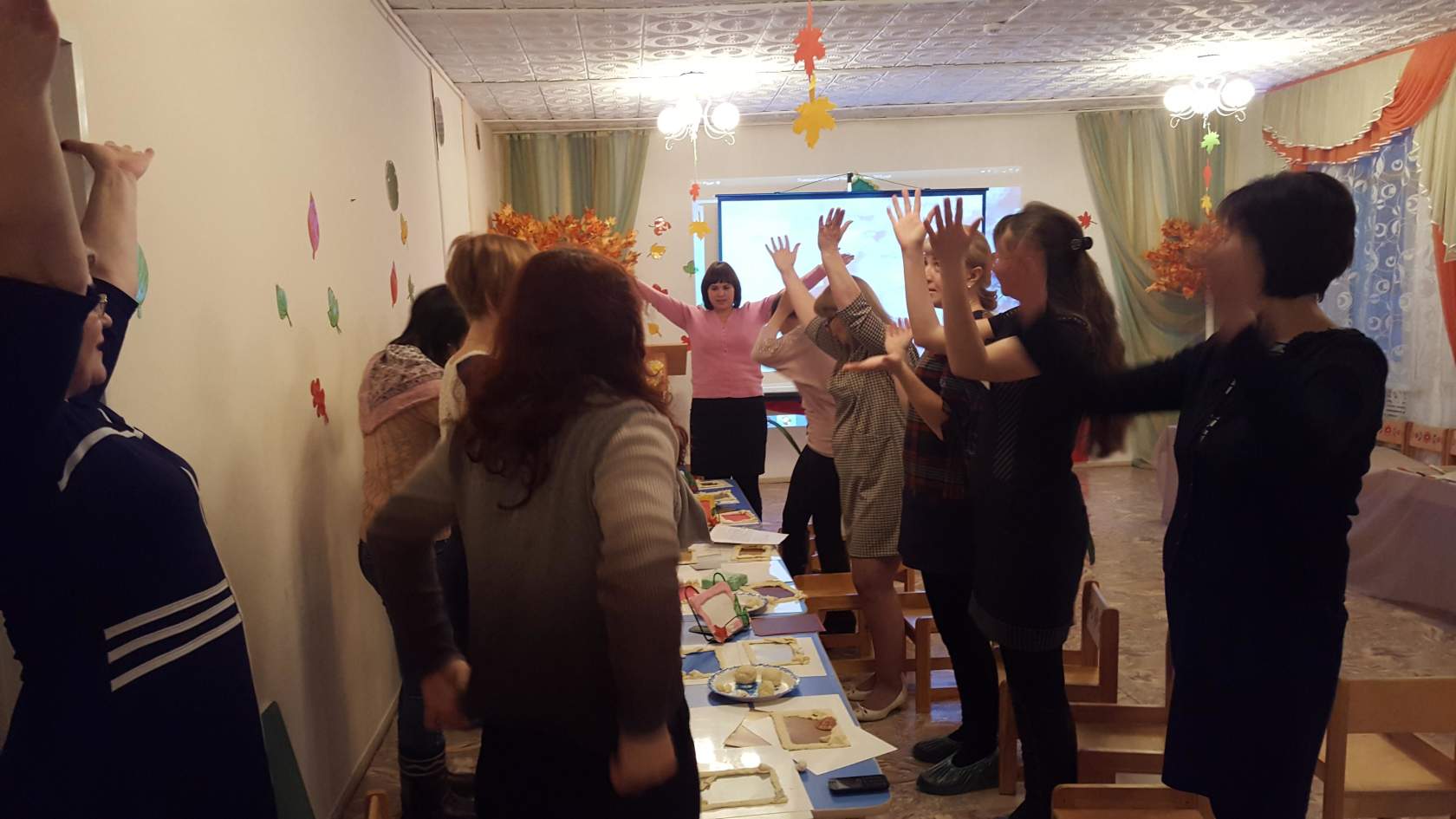 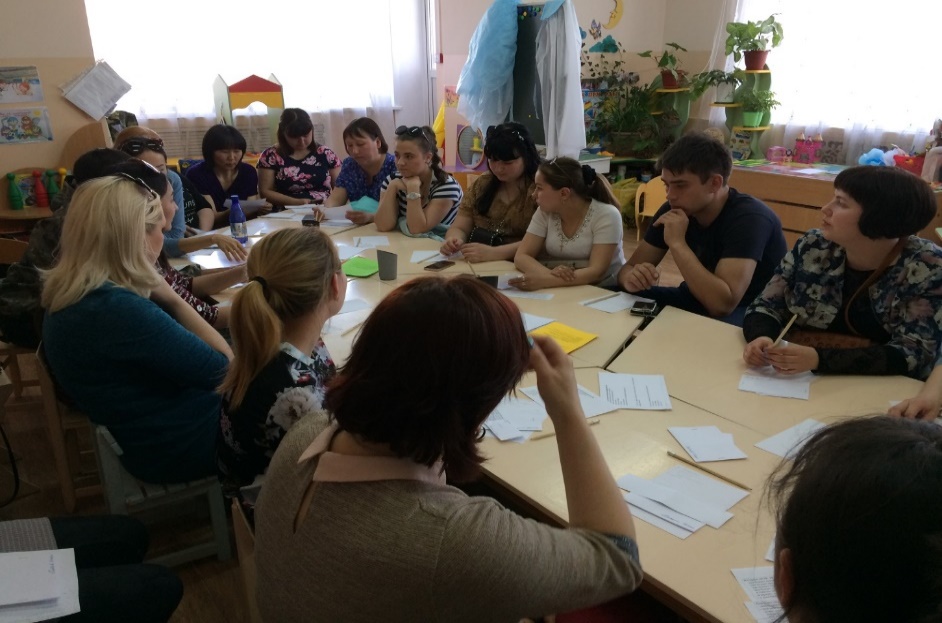 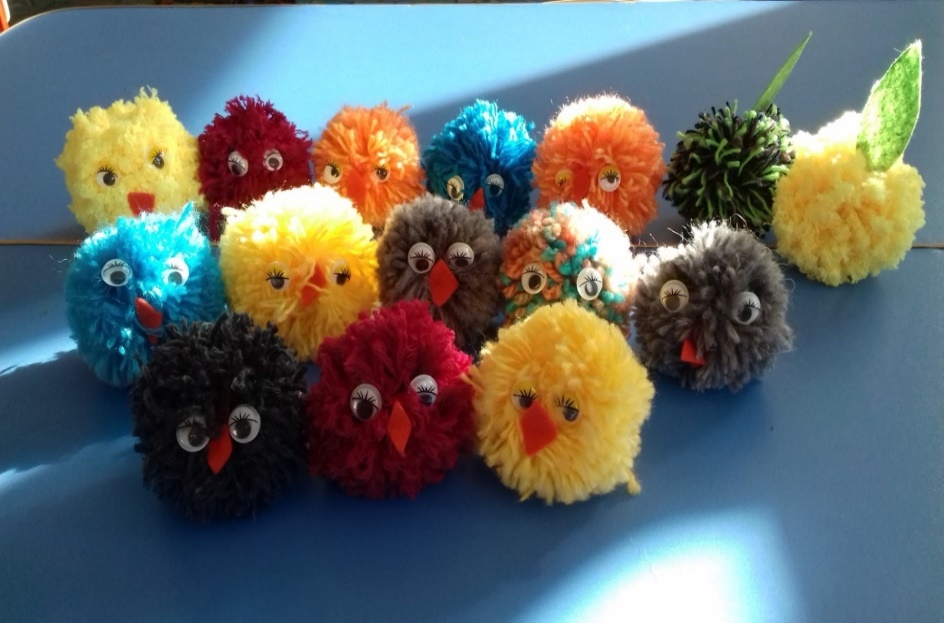 Треннинг на пути к объединению семьи
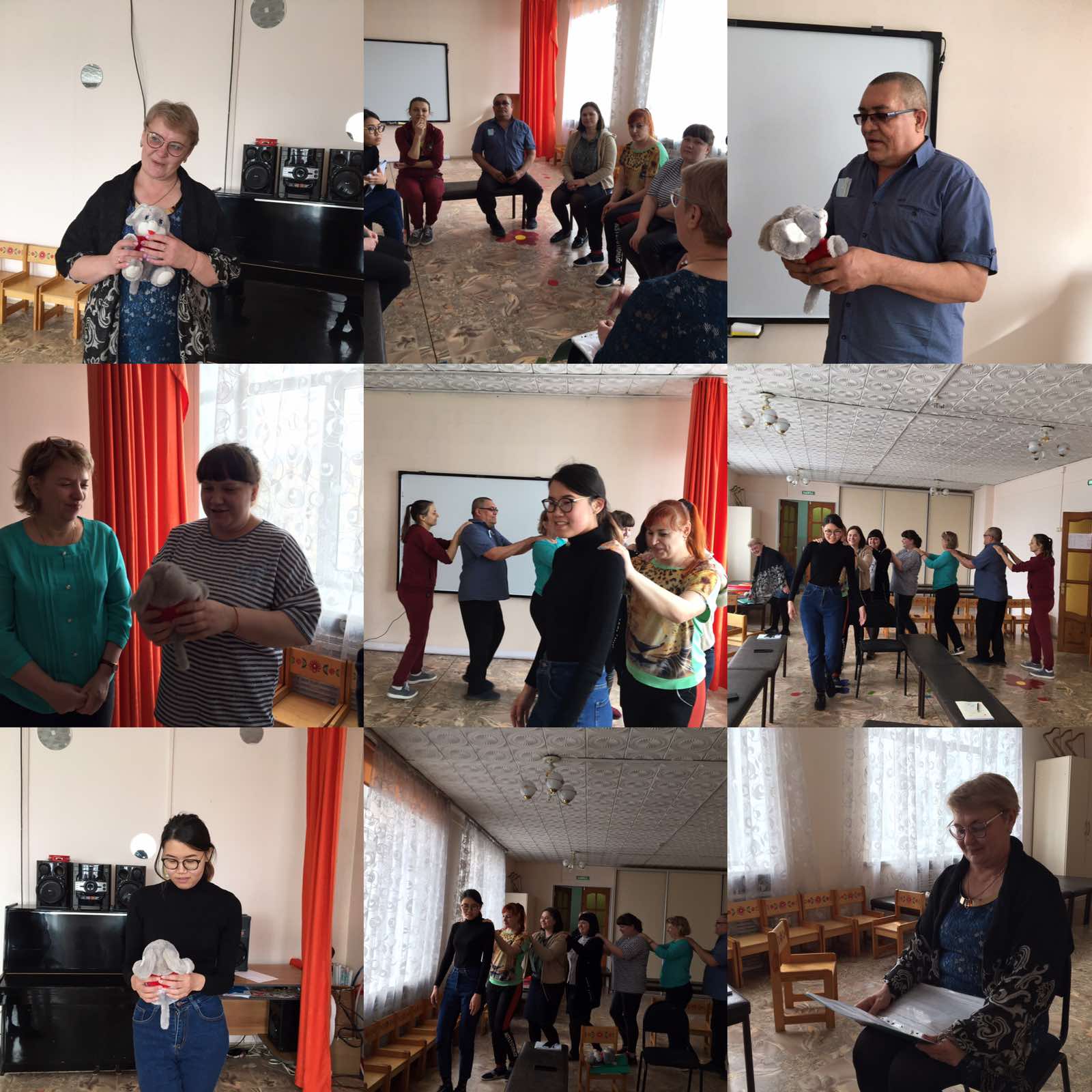 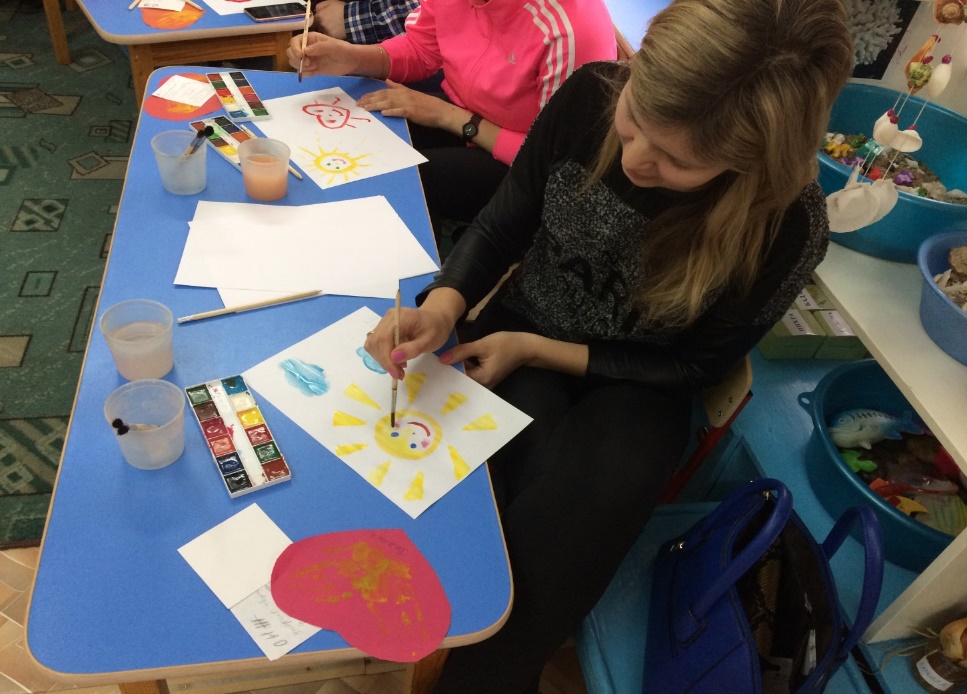 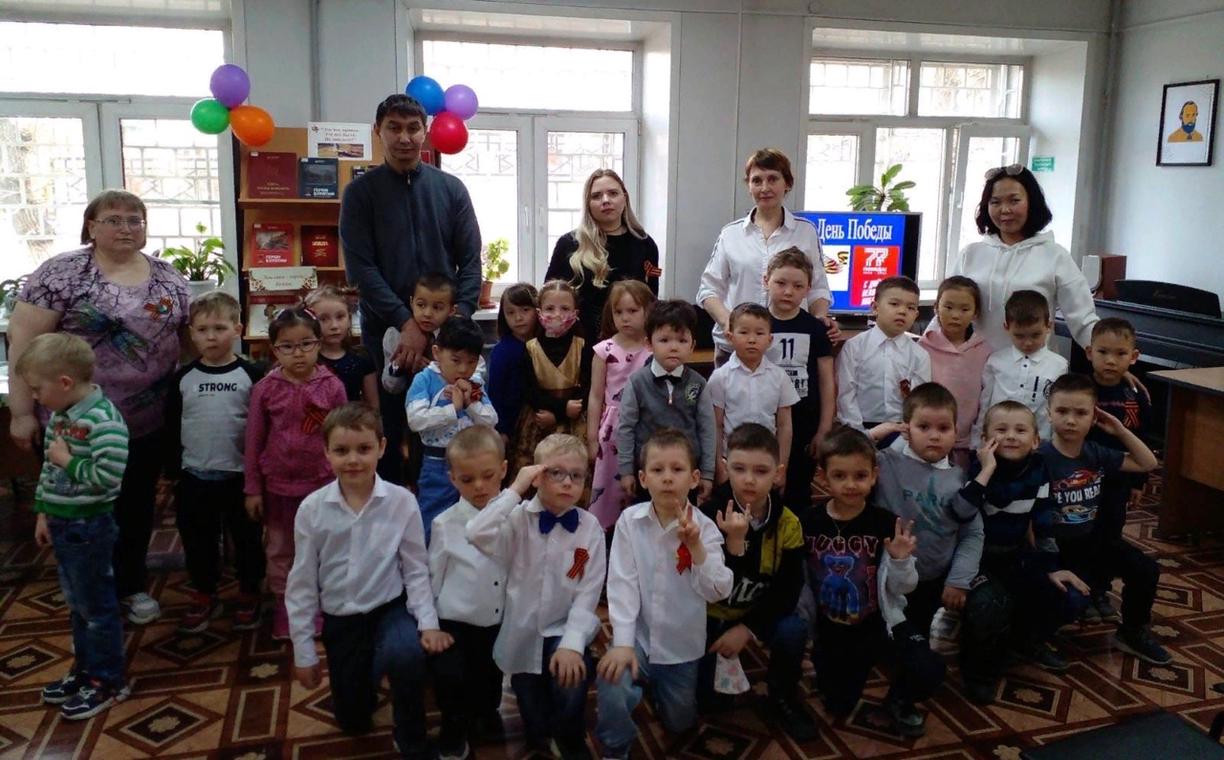 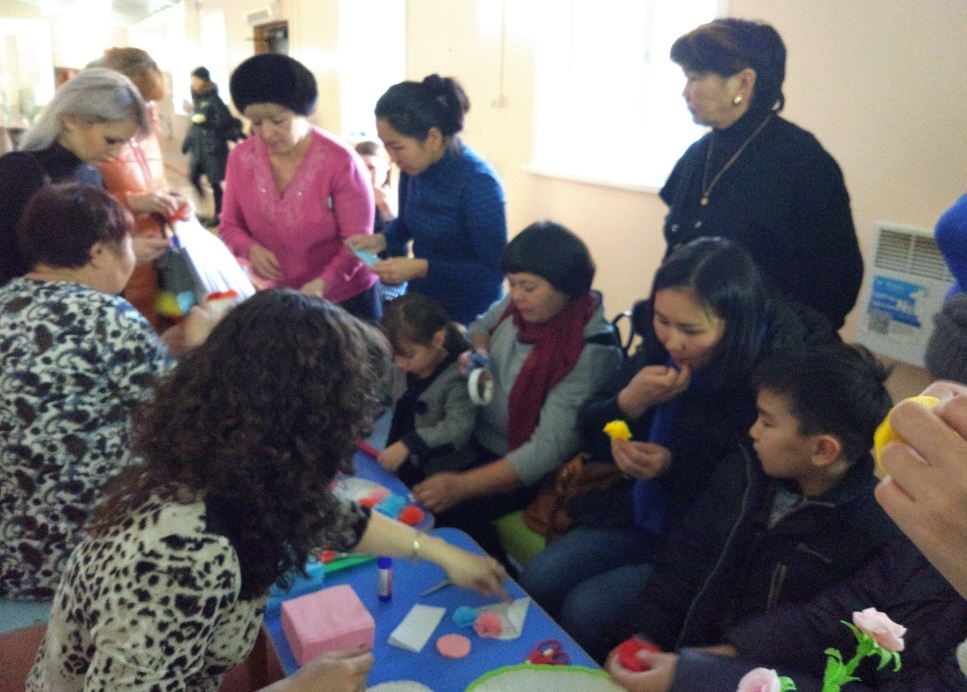 Праздник детства
«Наши руки не для скуки»
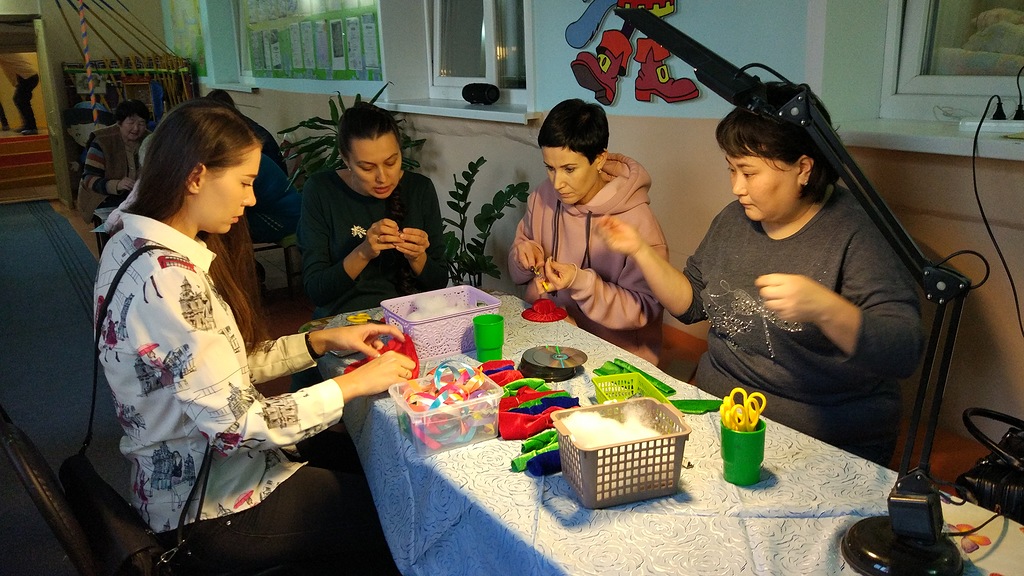 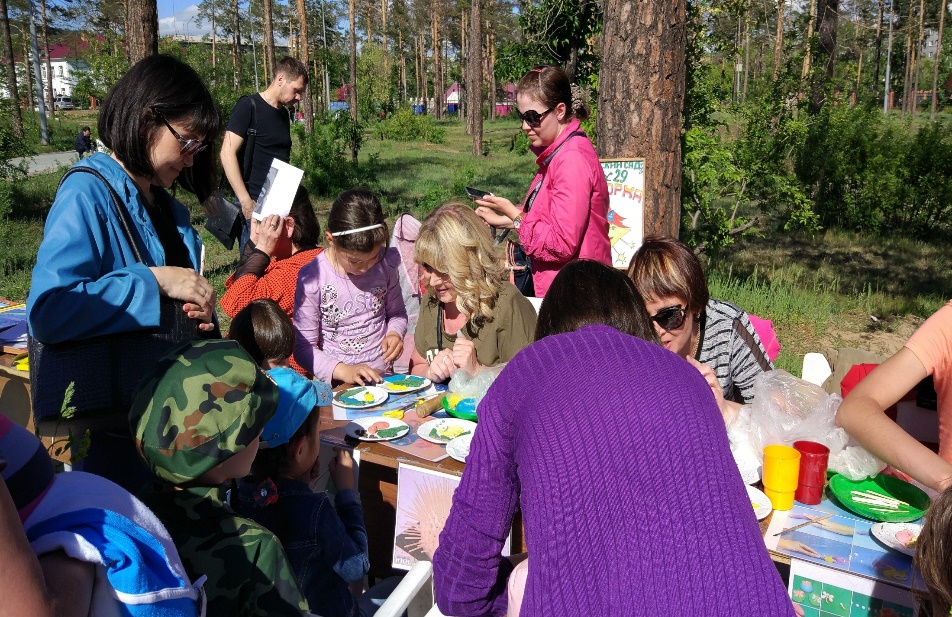 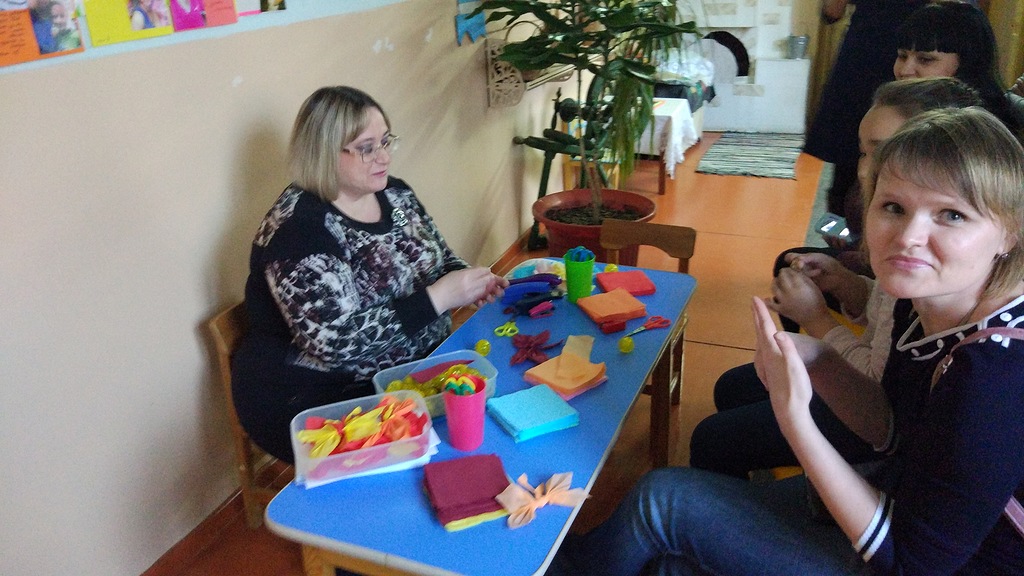 Опыты и эксперименты
Мастер класс «Шагай наадан»
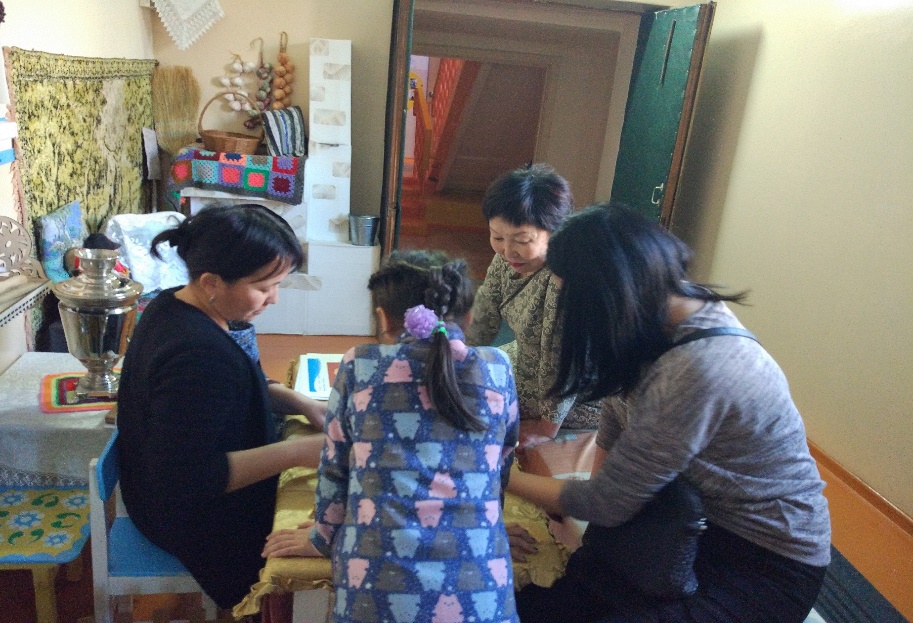 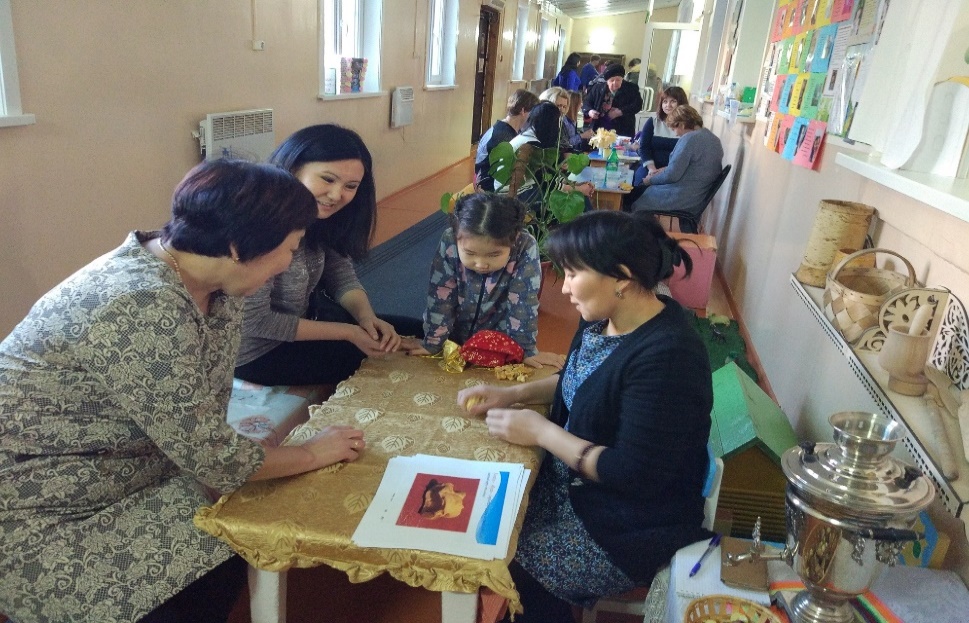 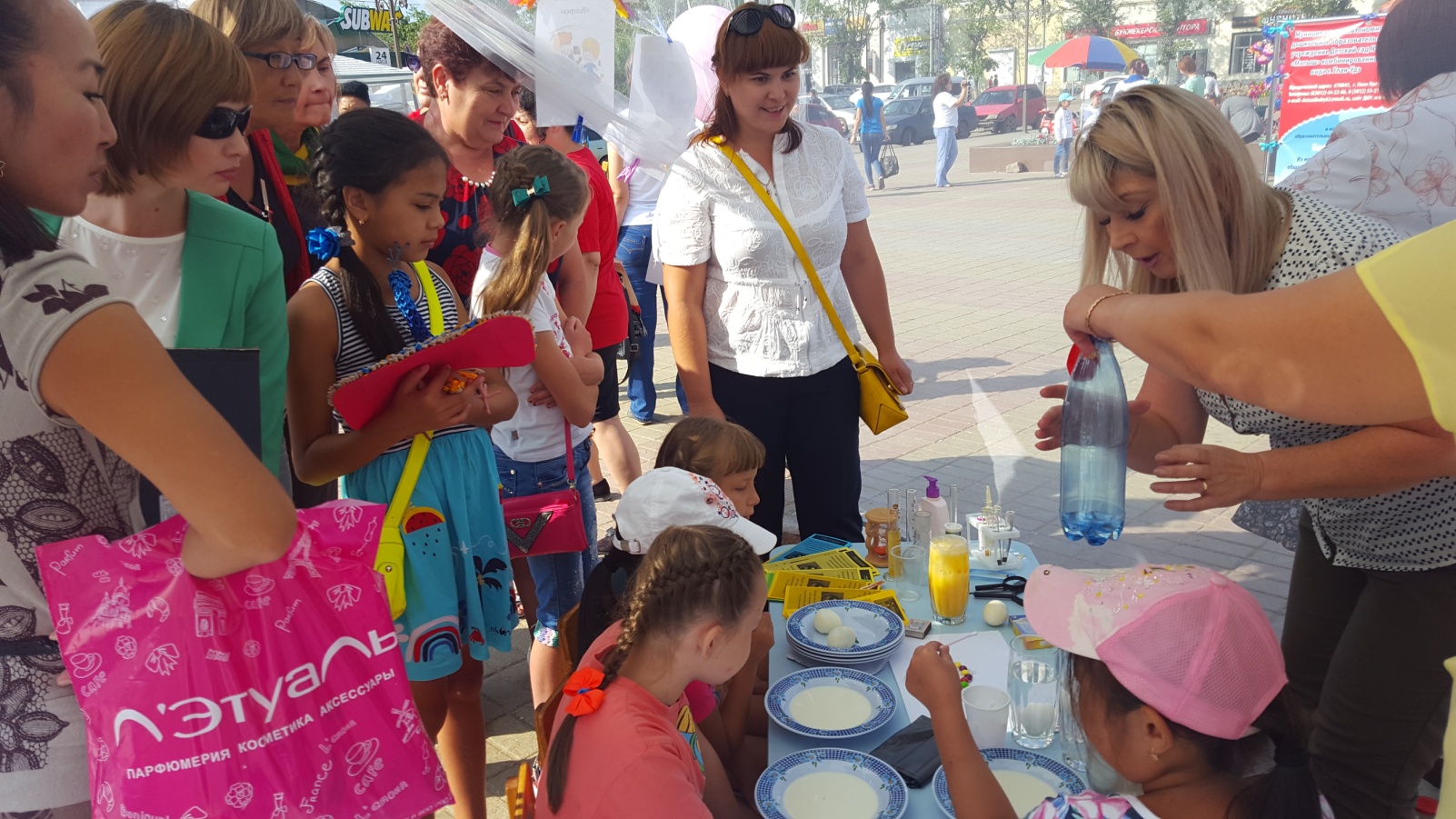 Ярмарка педагогических мастер классов
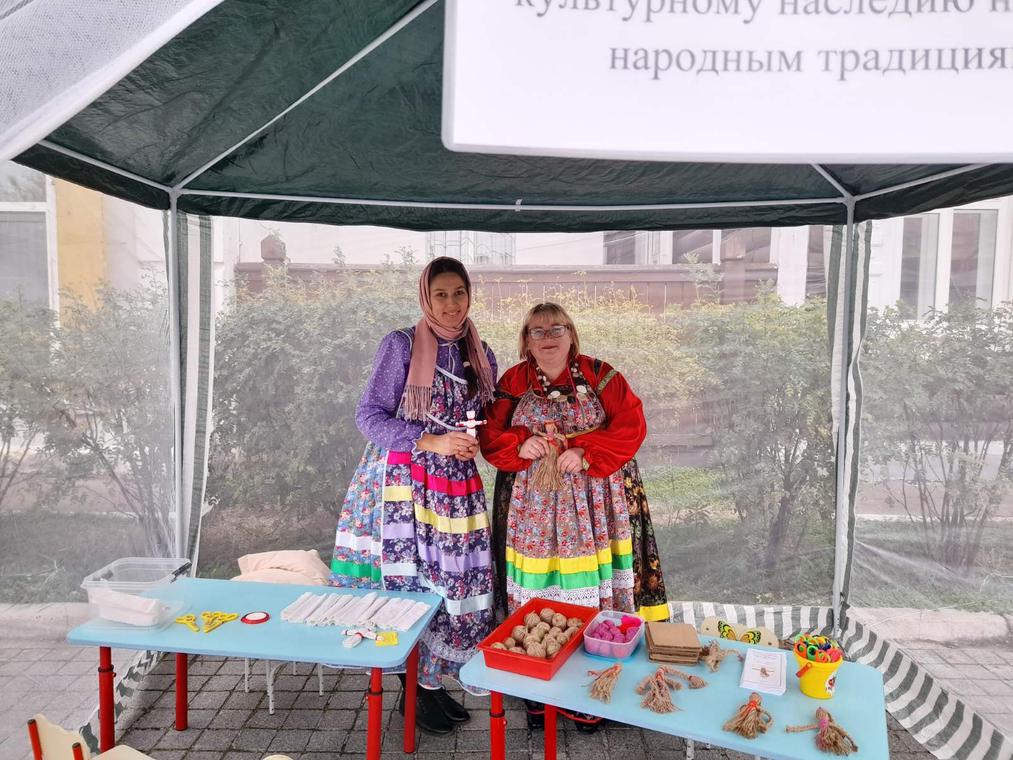 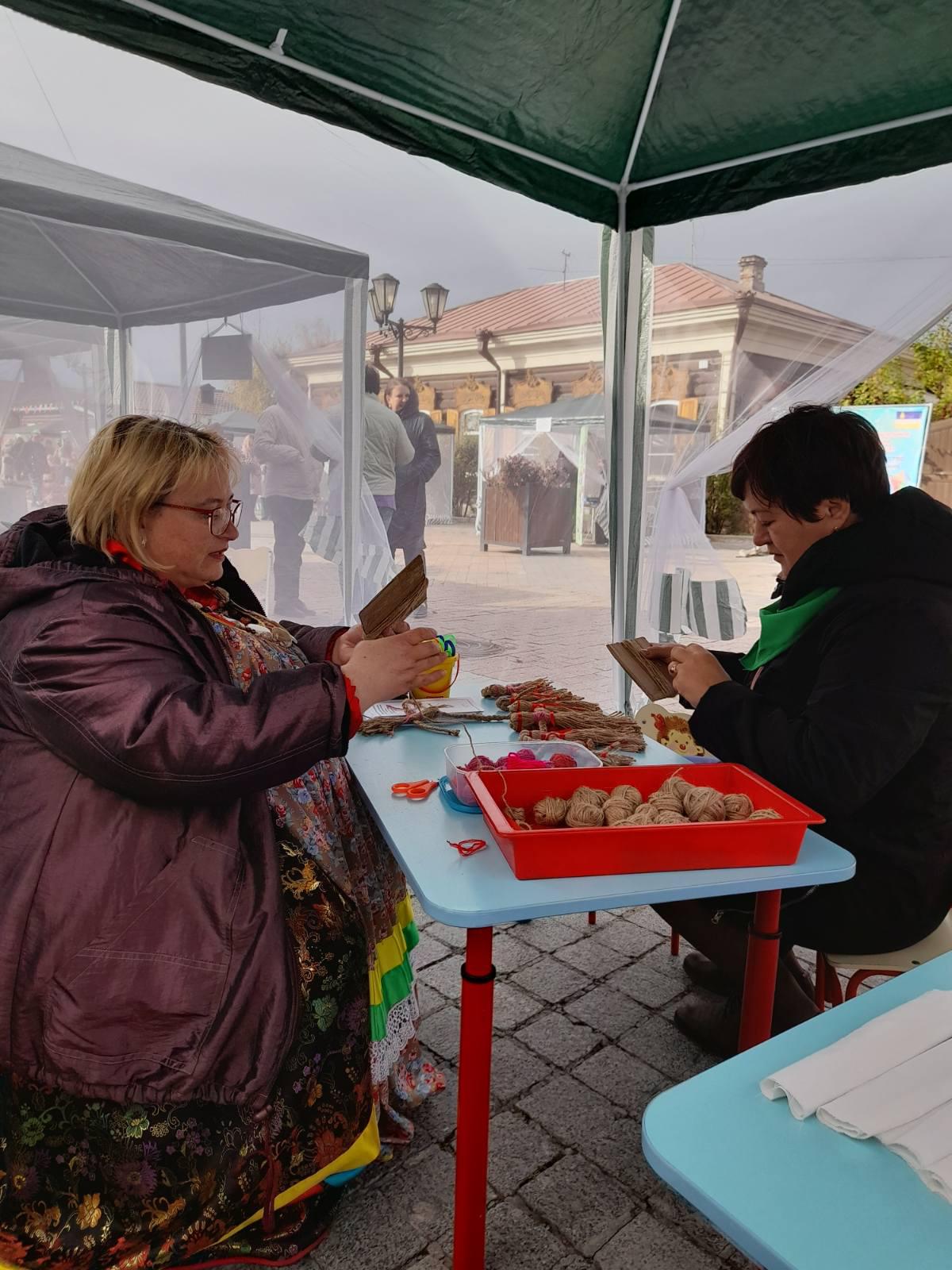 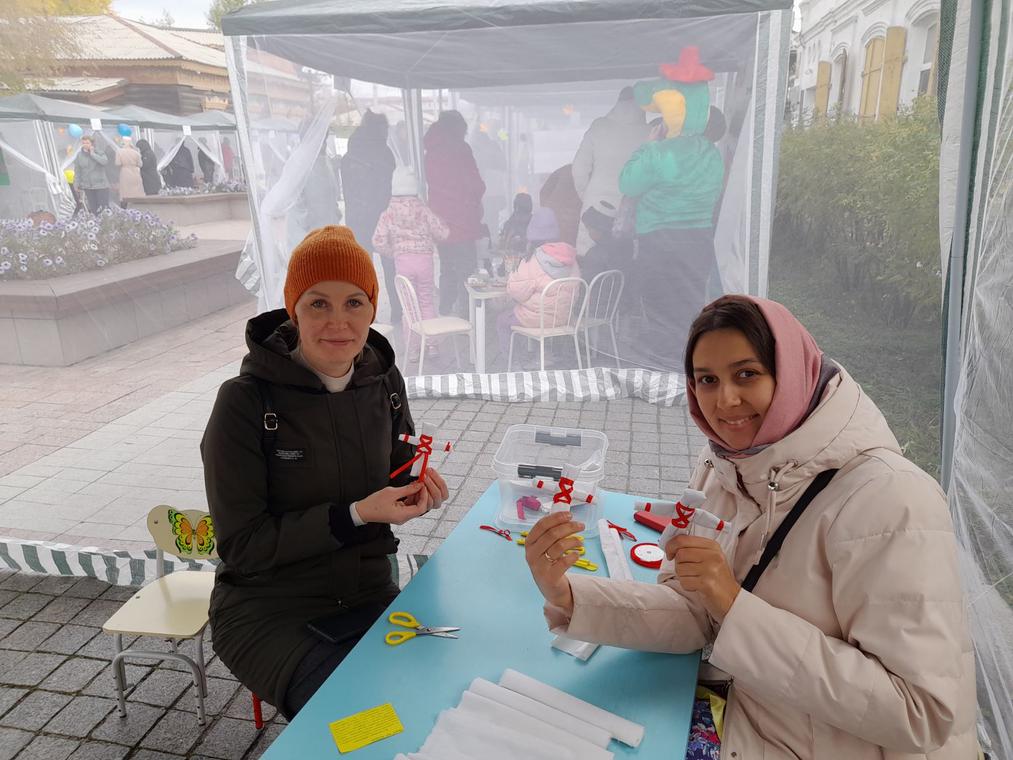 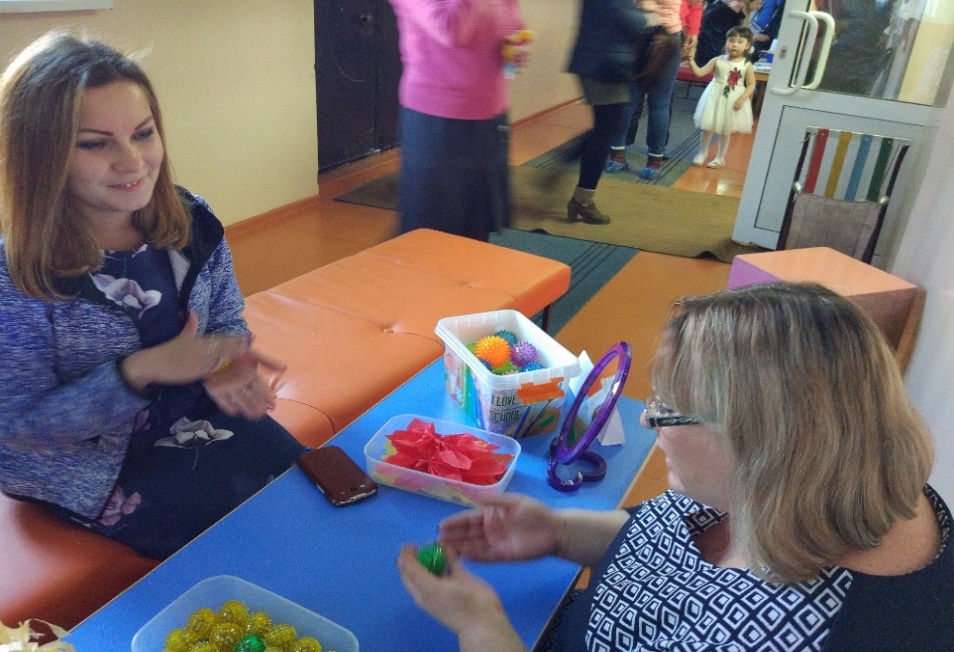 3. Досуговые формы
Зарядка
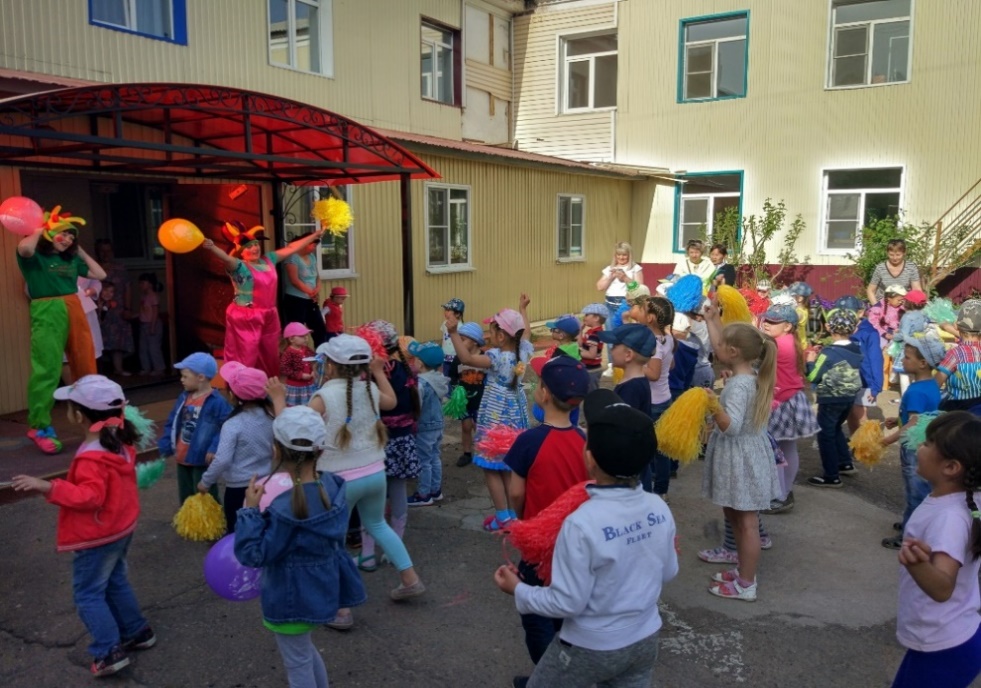 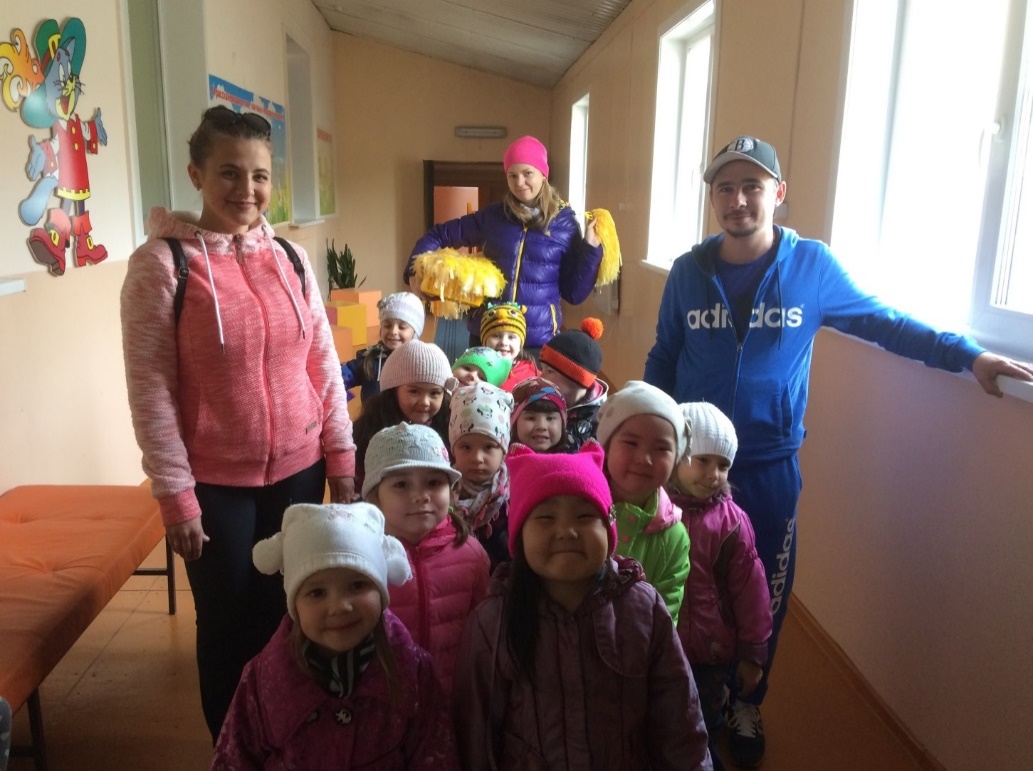 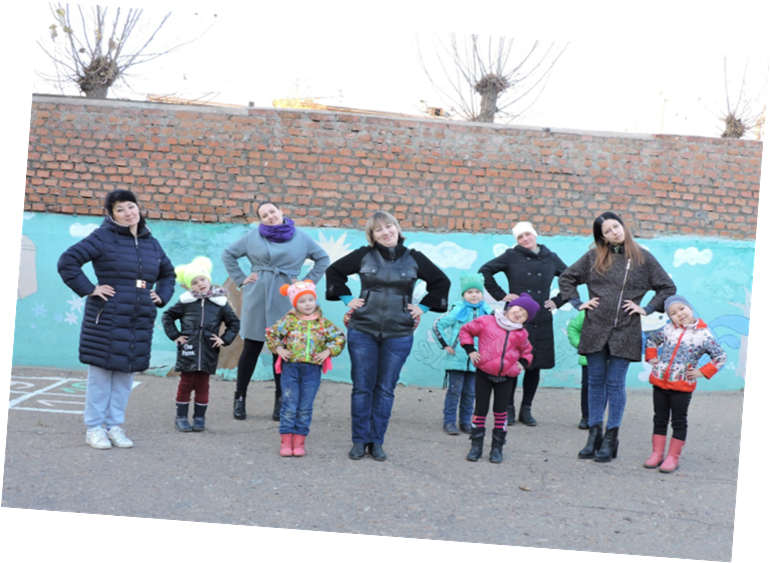 Подвижные игры
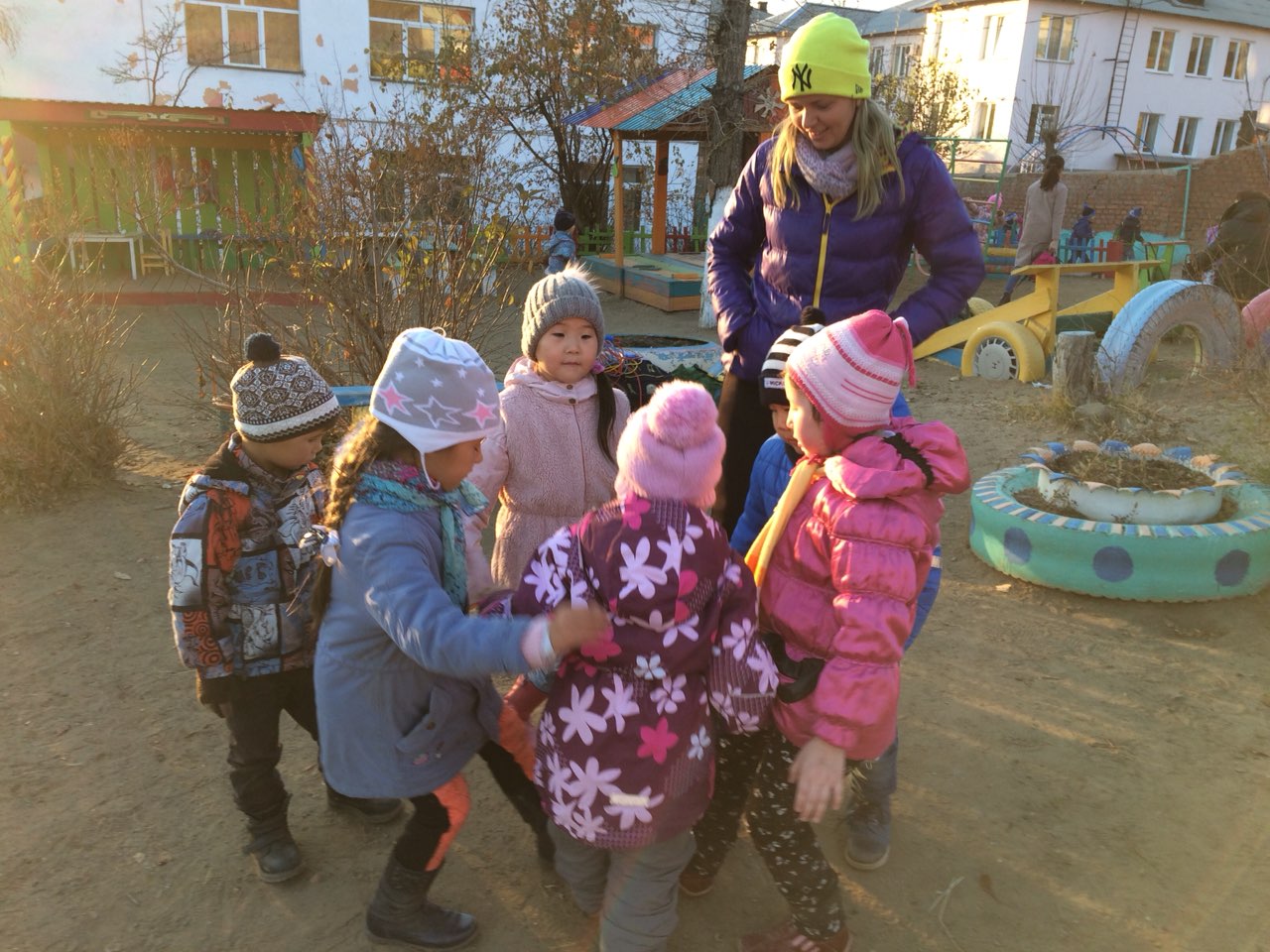 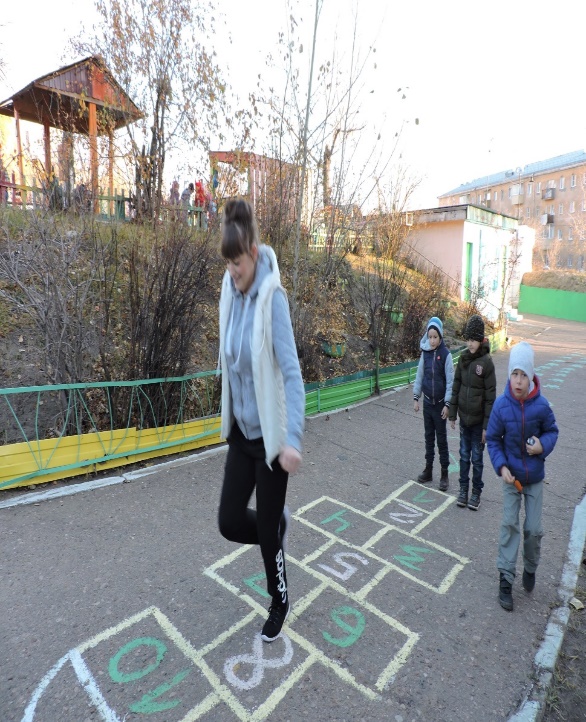 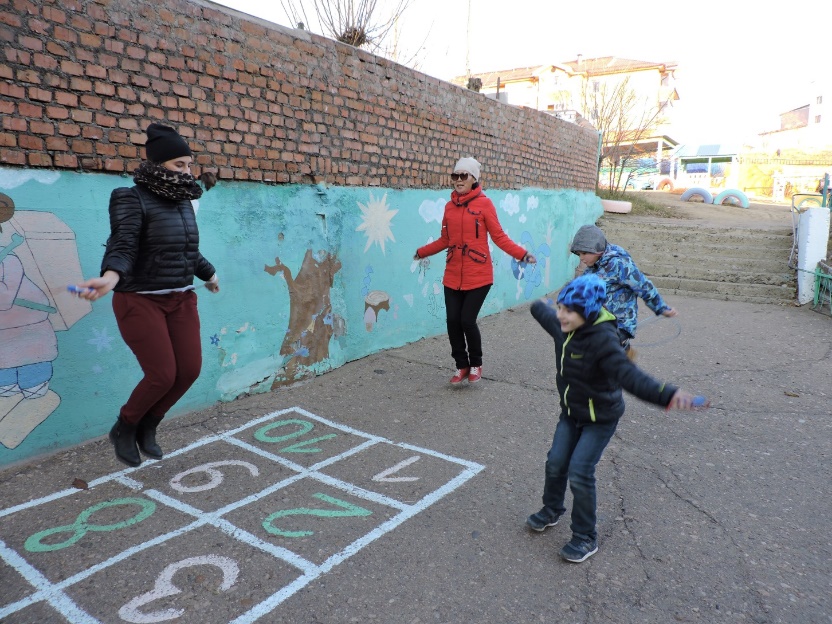 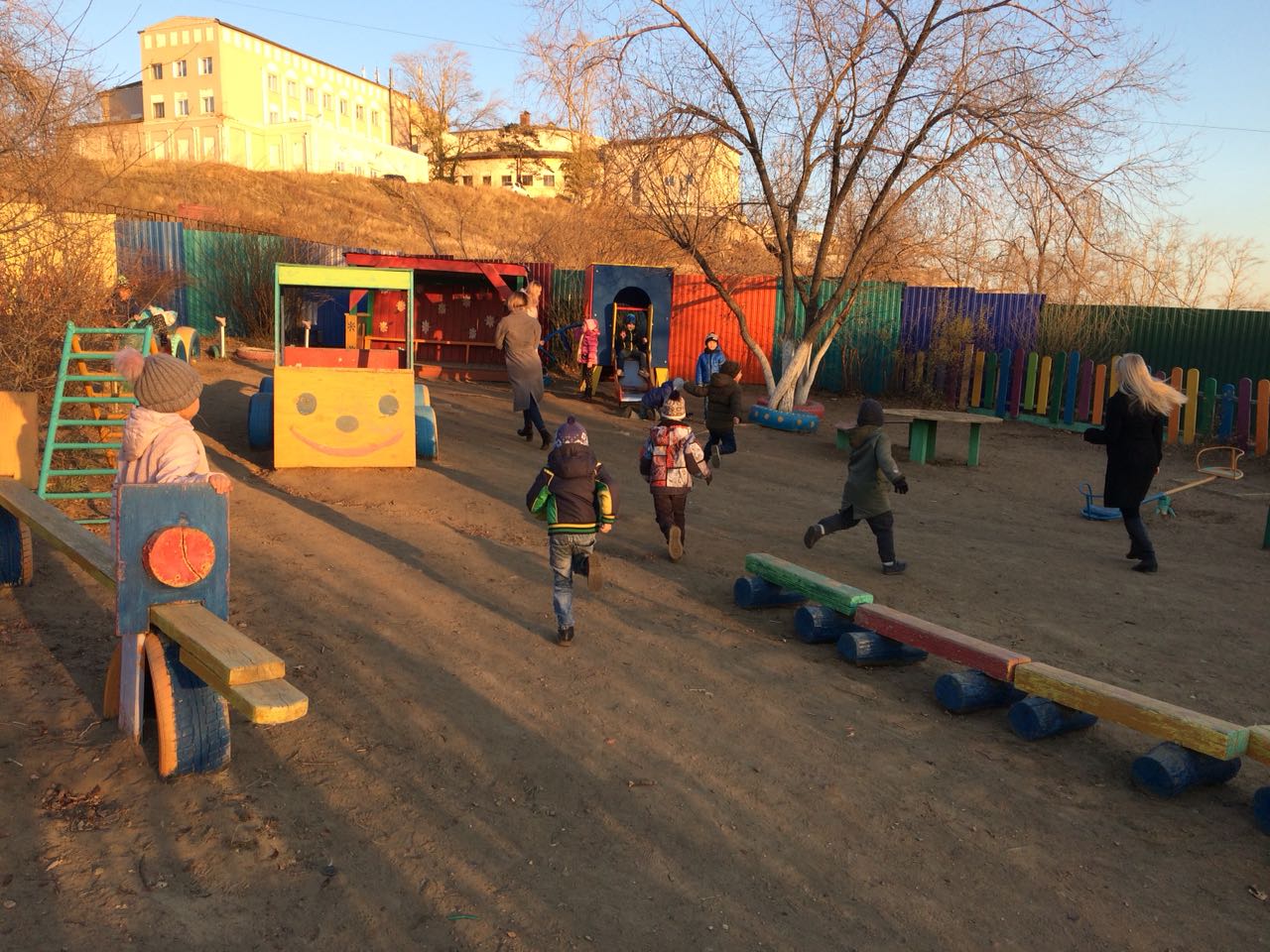 Игры с мячом на свежем воздухе
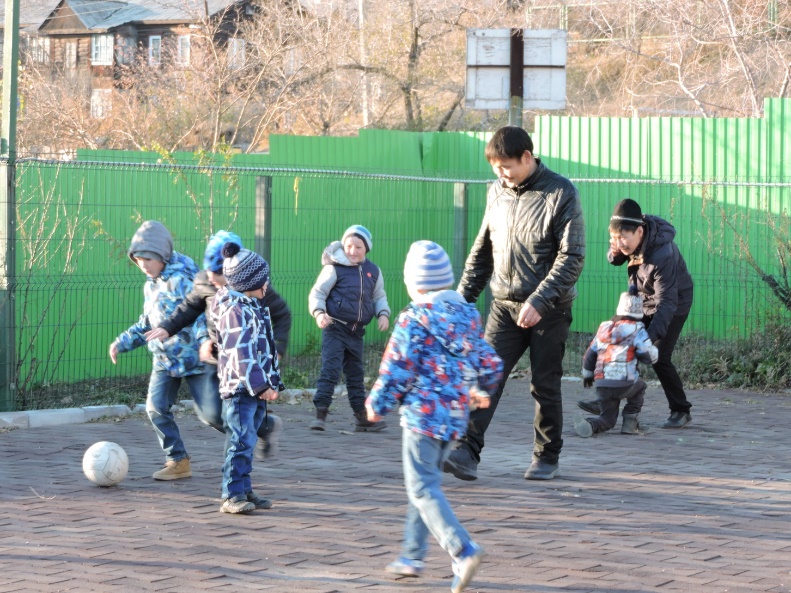 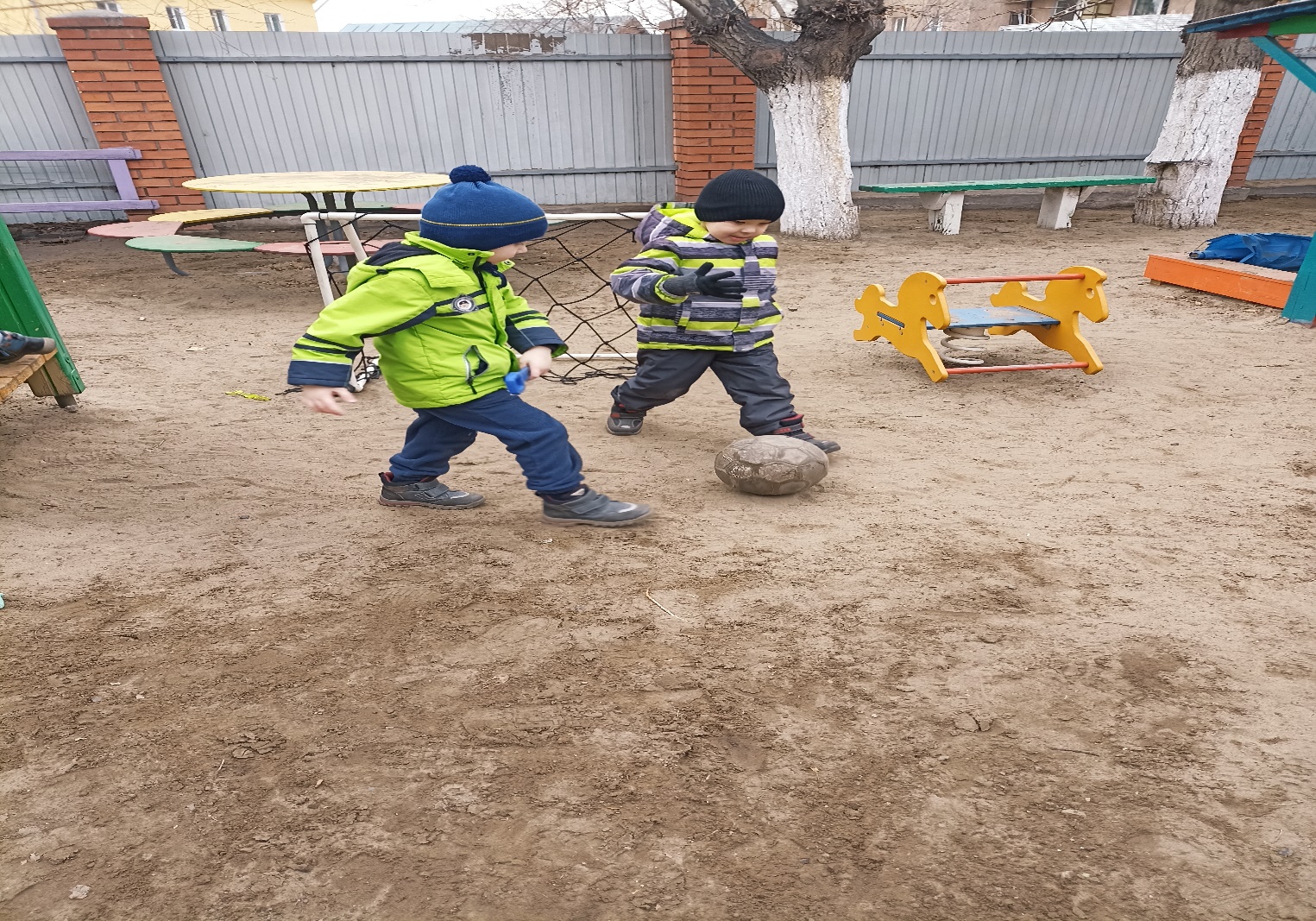 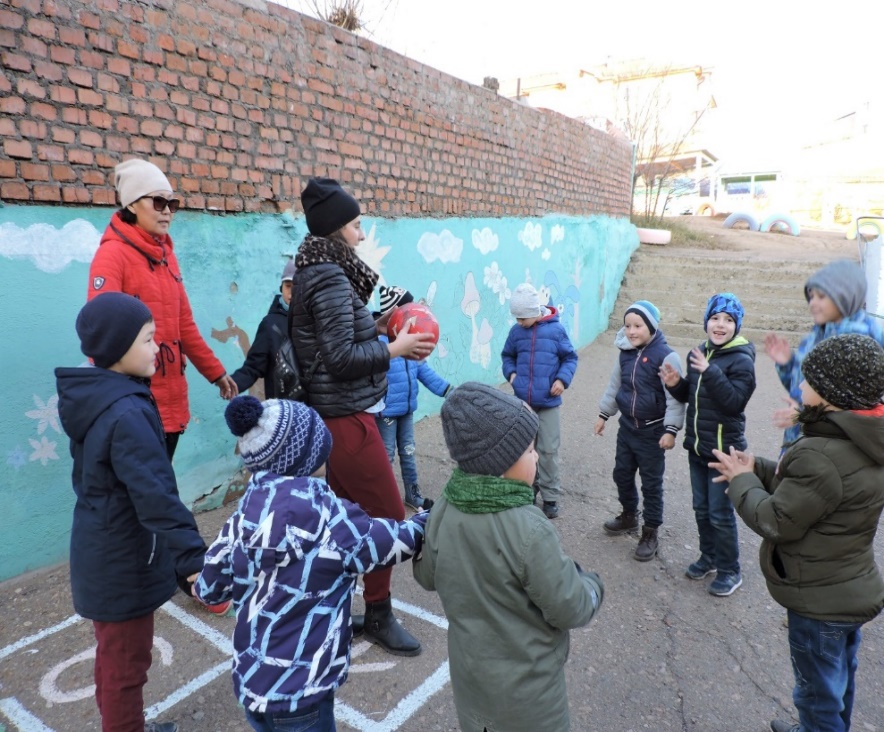 «Зарничка»
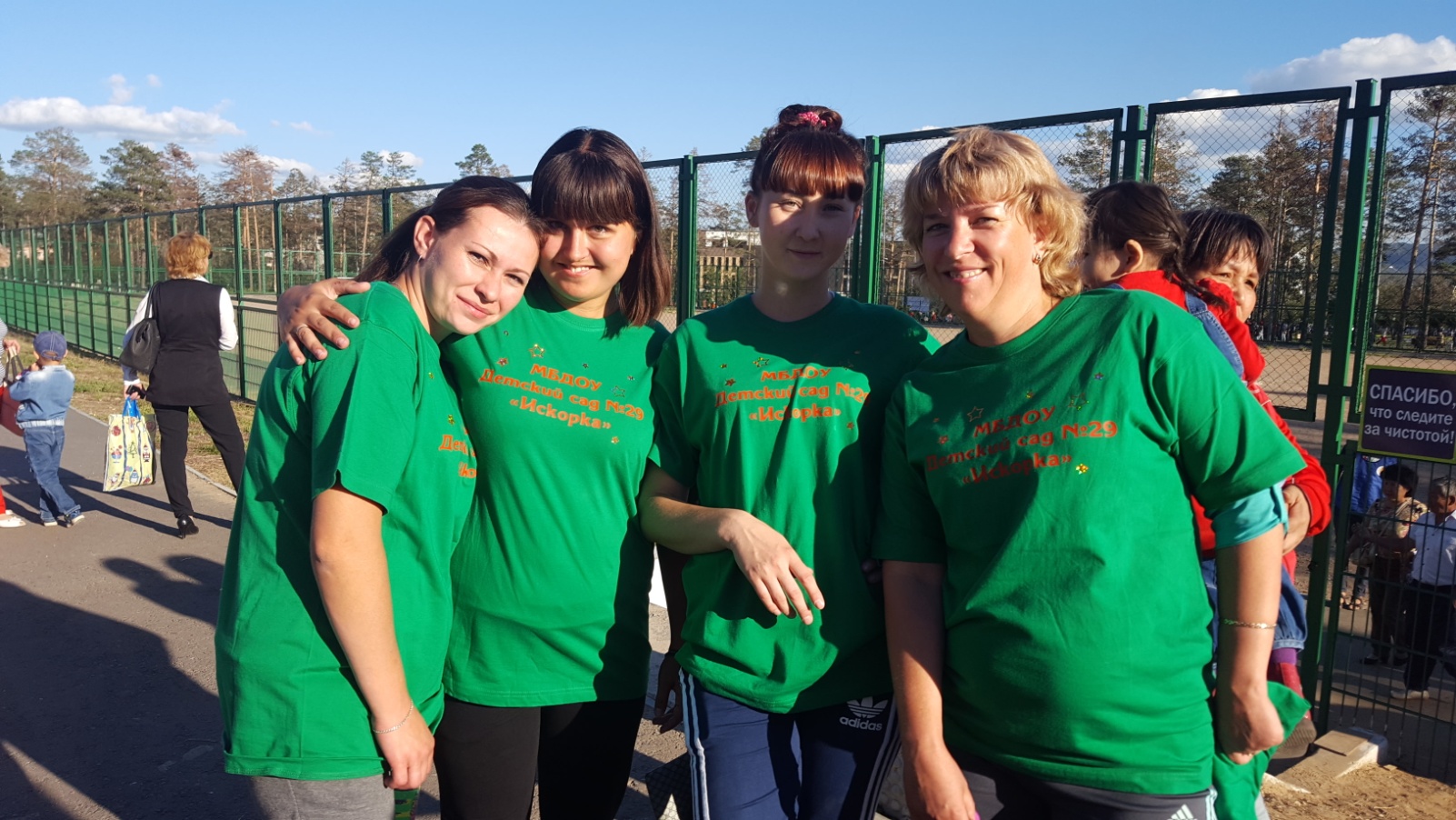 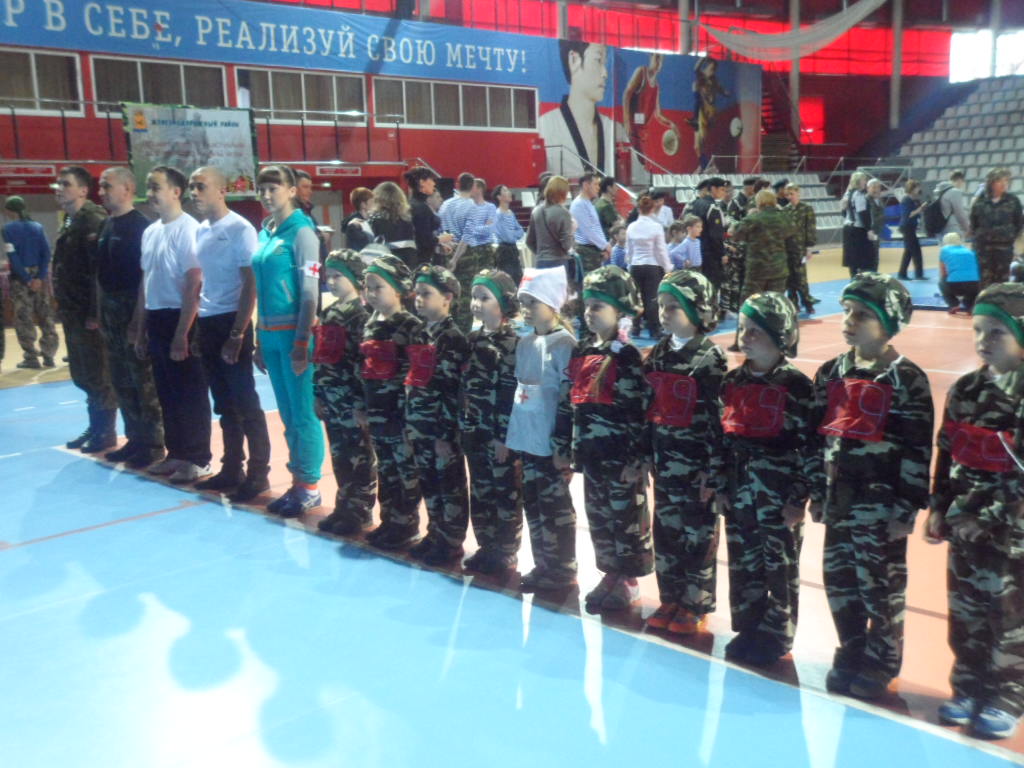 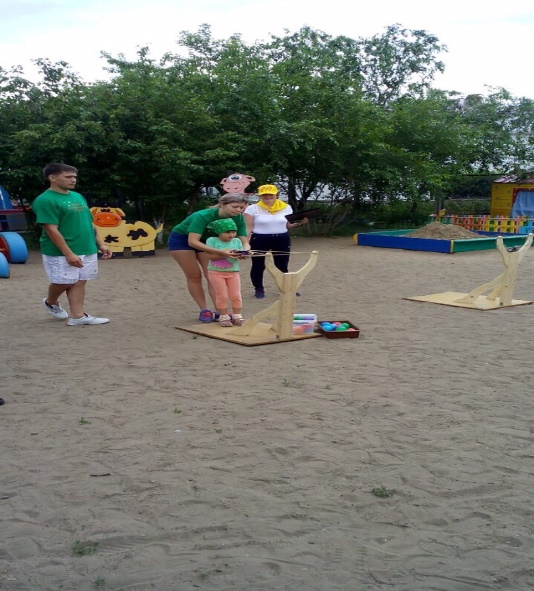 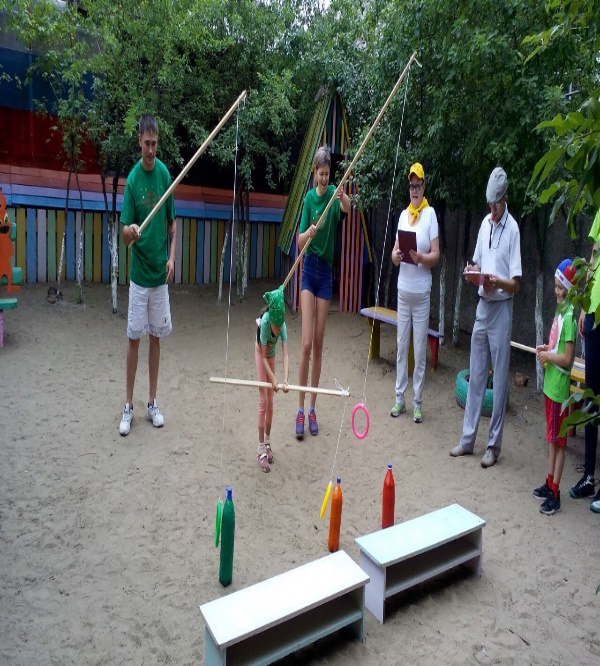 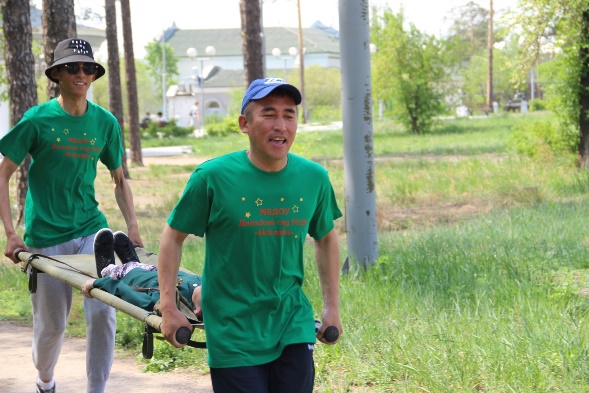 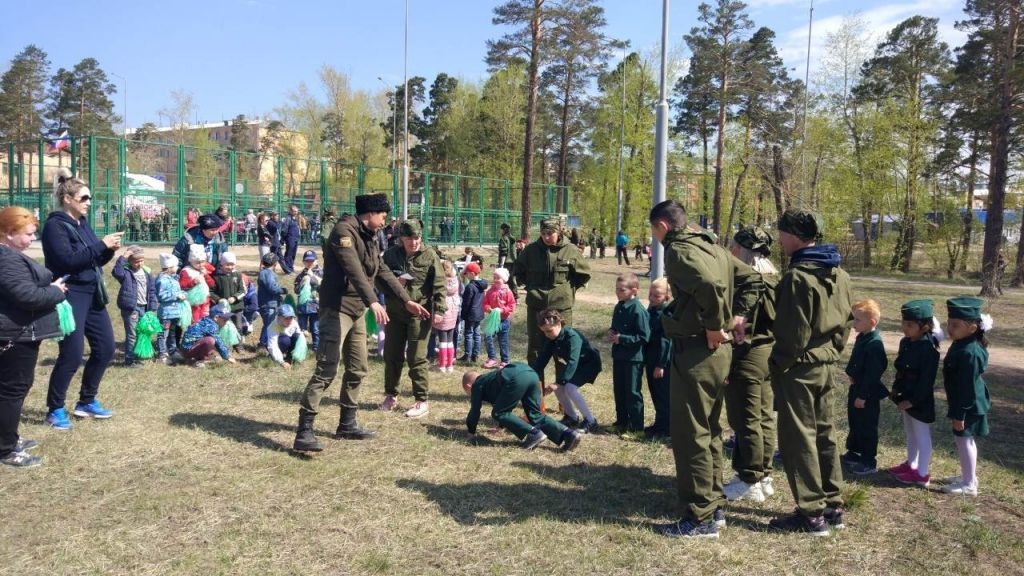 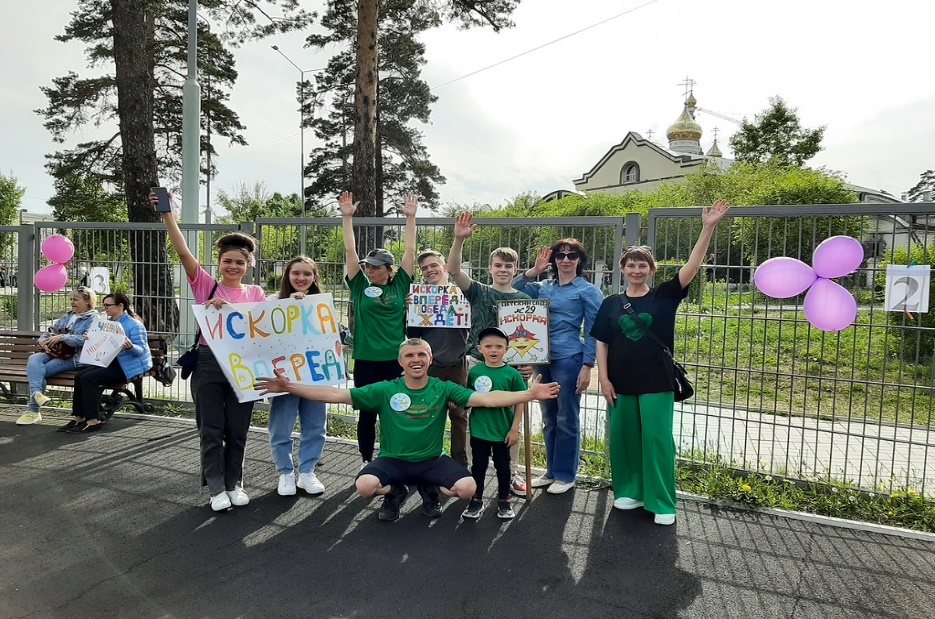 «Олимпийские игры»                              «Папа и я спортивные друзья»
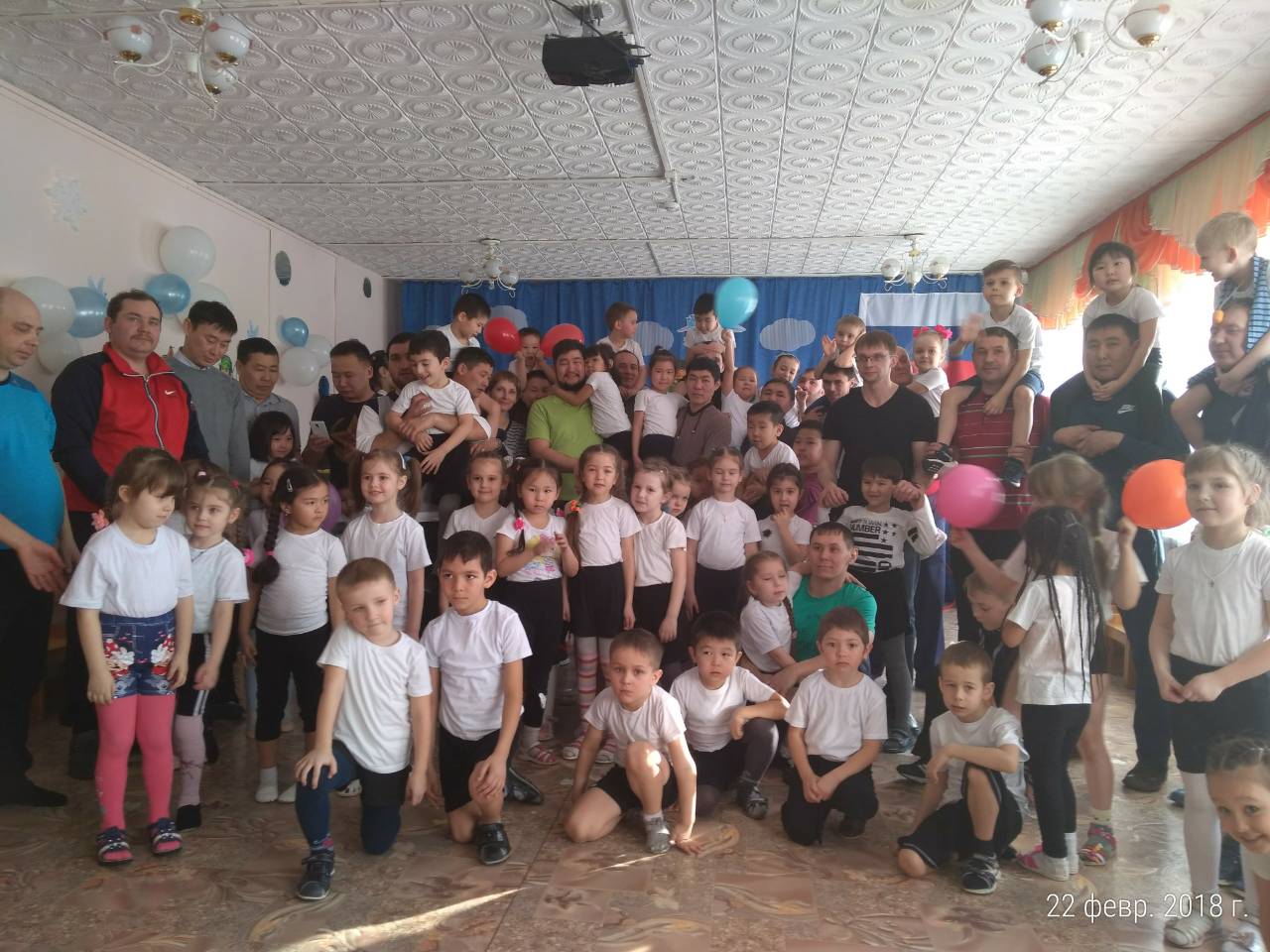 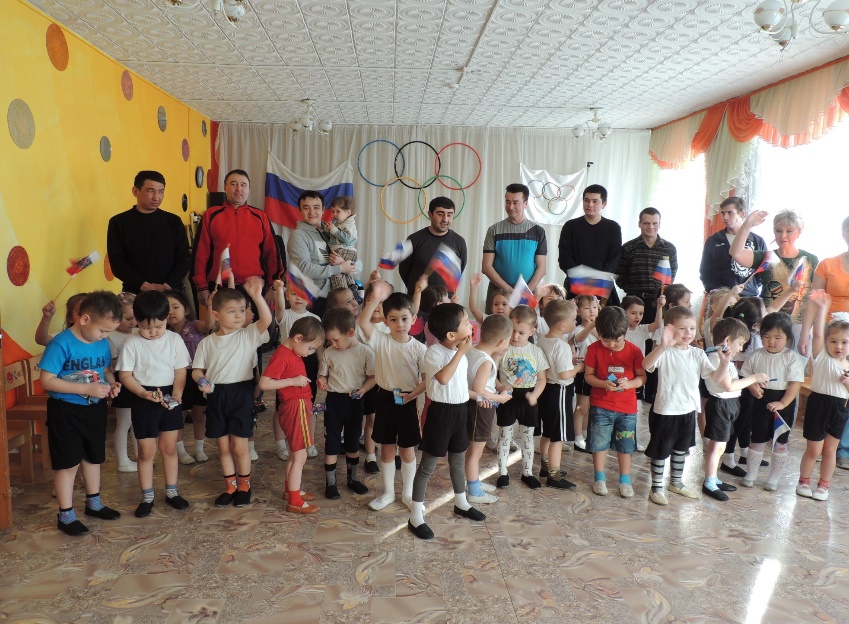 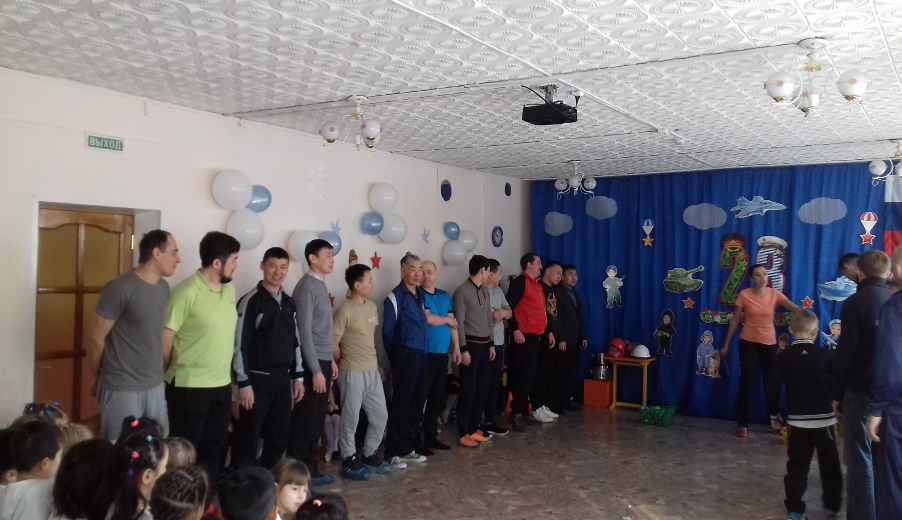 Соревнования по мини футболу
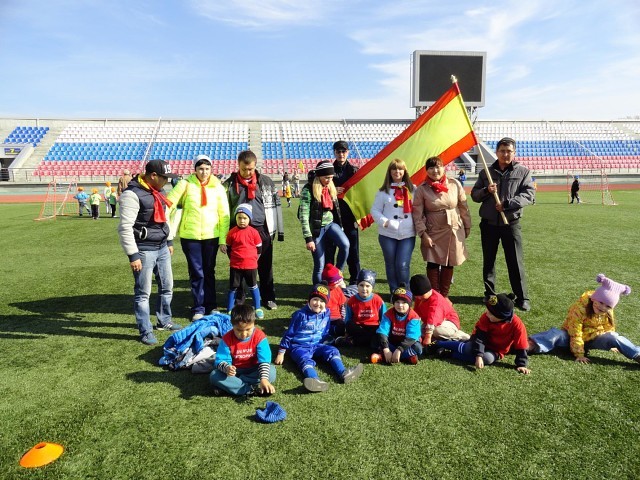 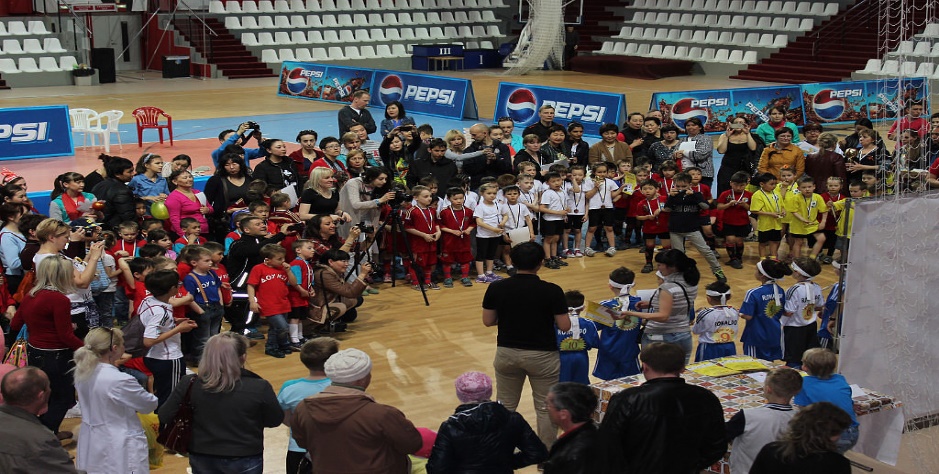 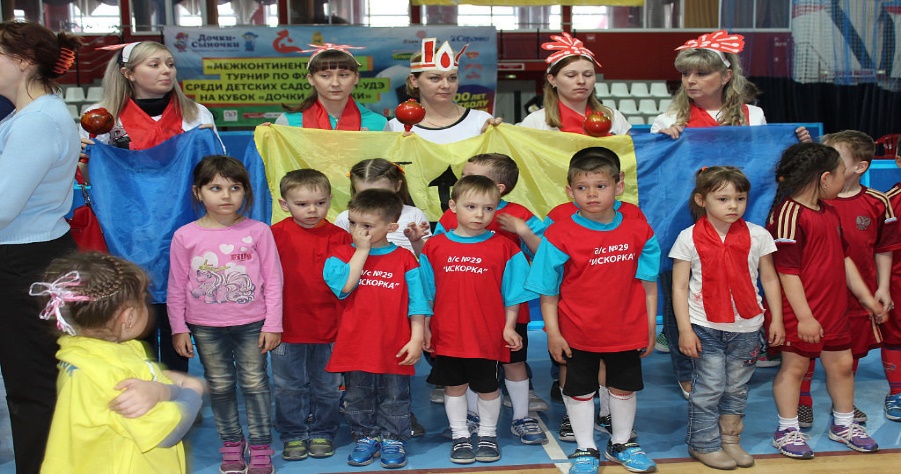 Проект- « Огород на окне»
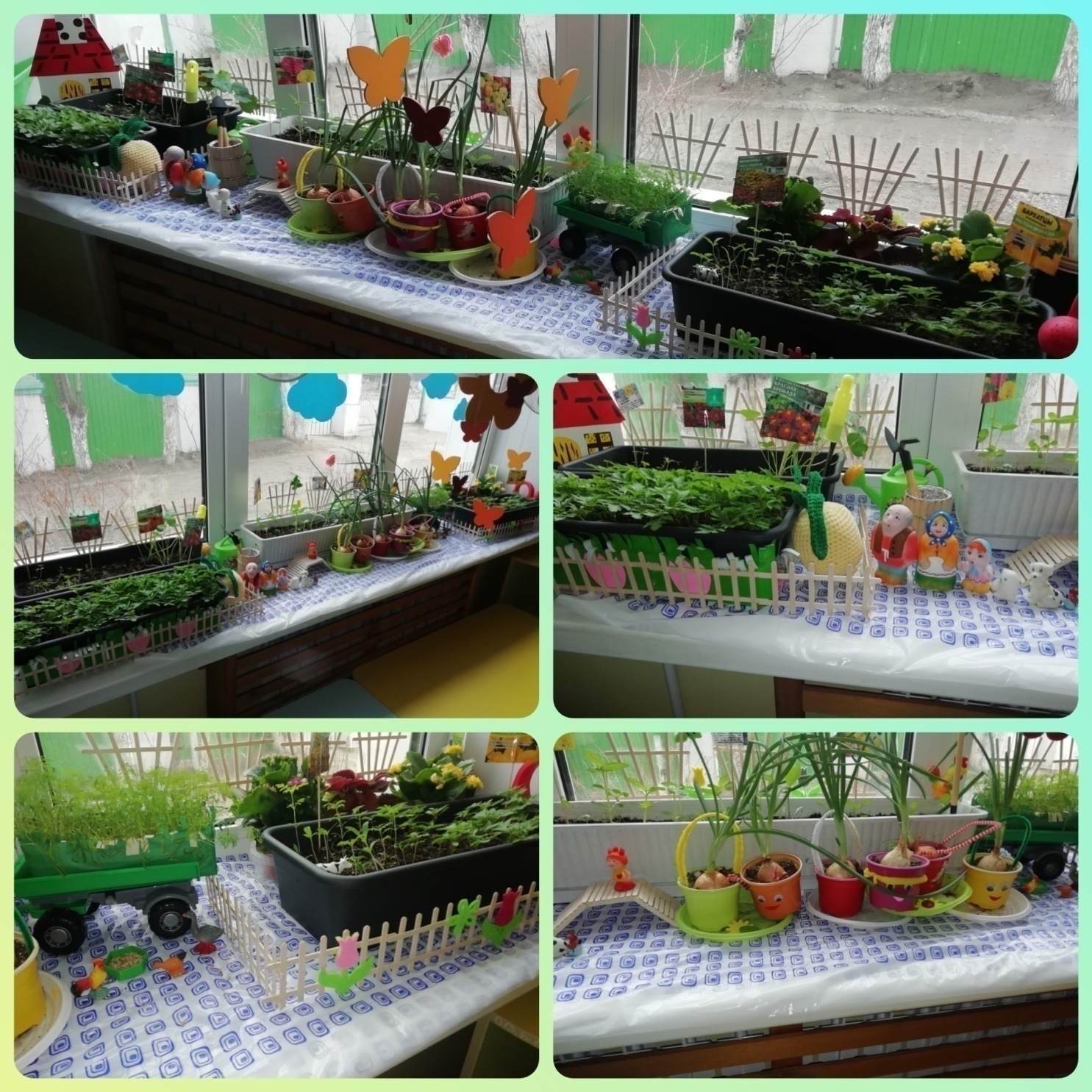 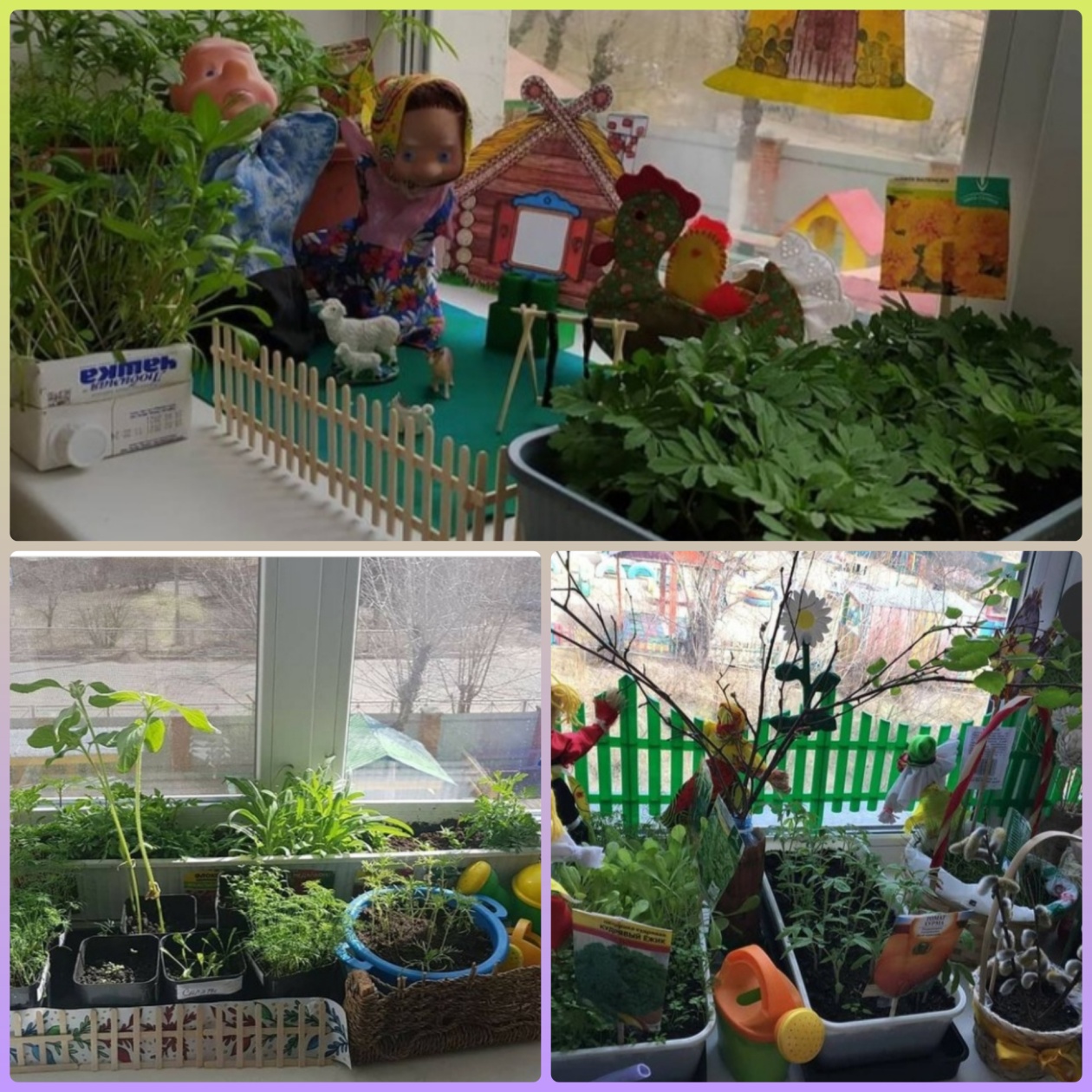 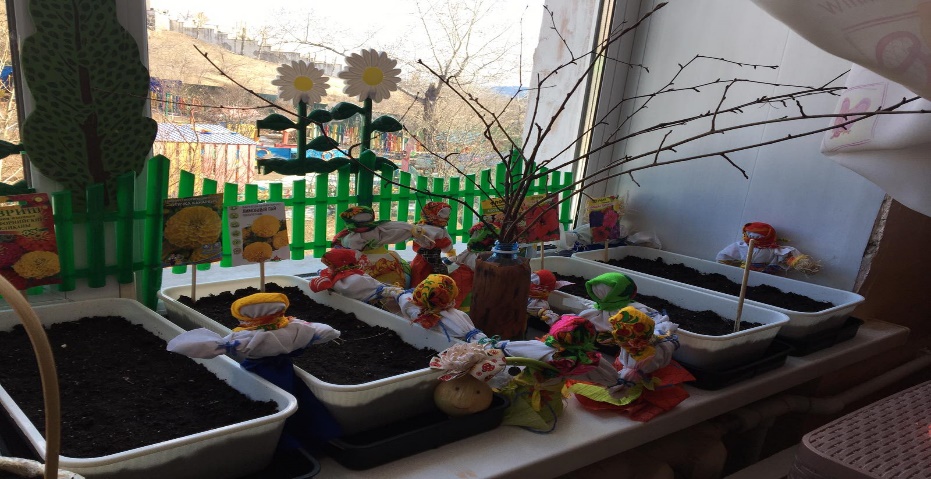 «Наш веселый огород»
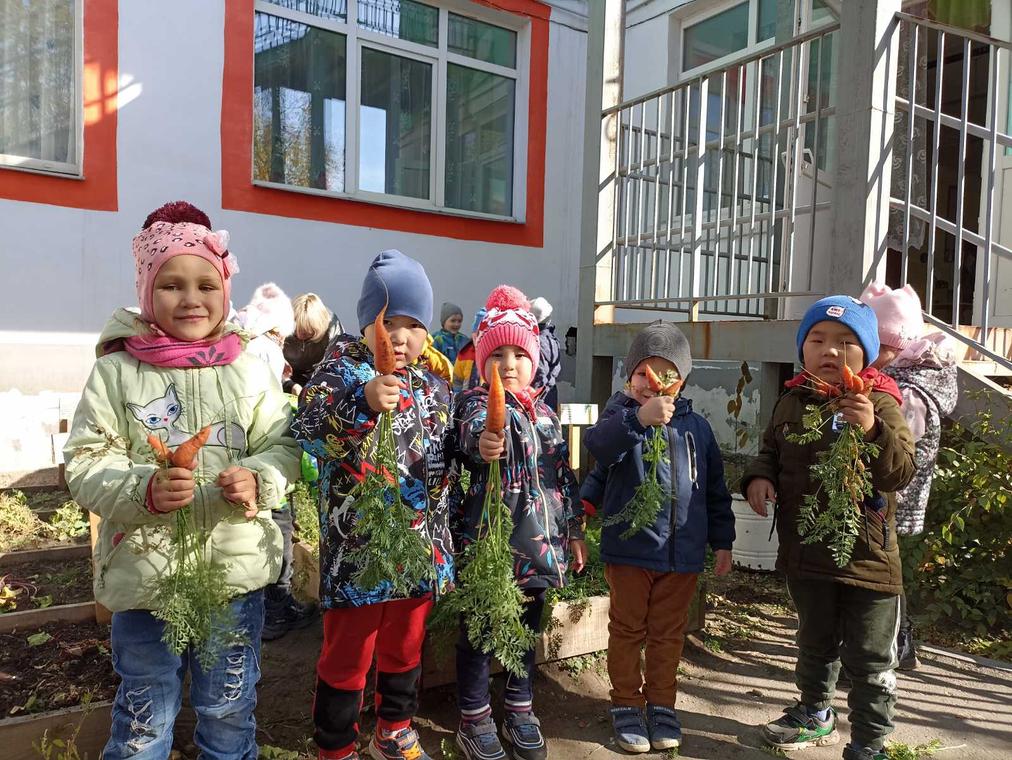 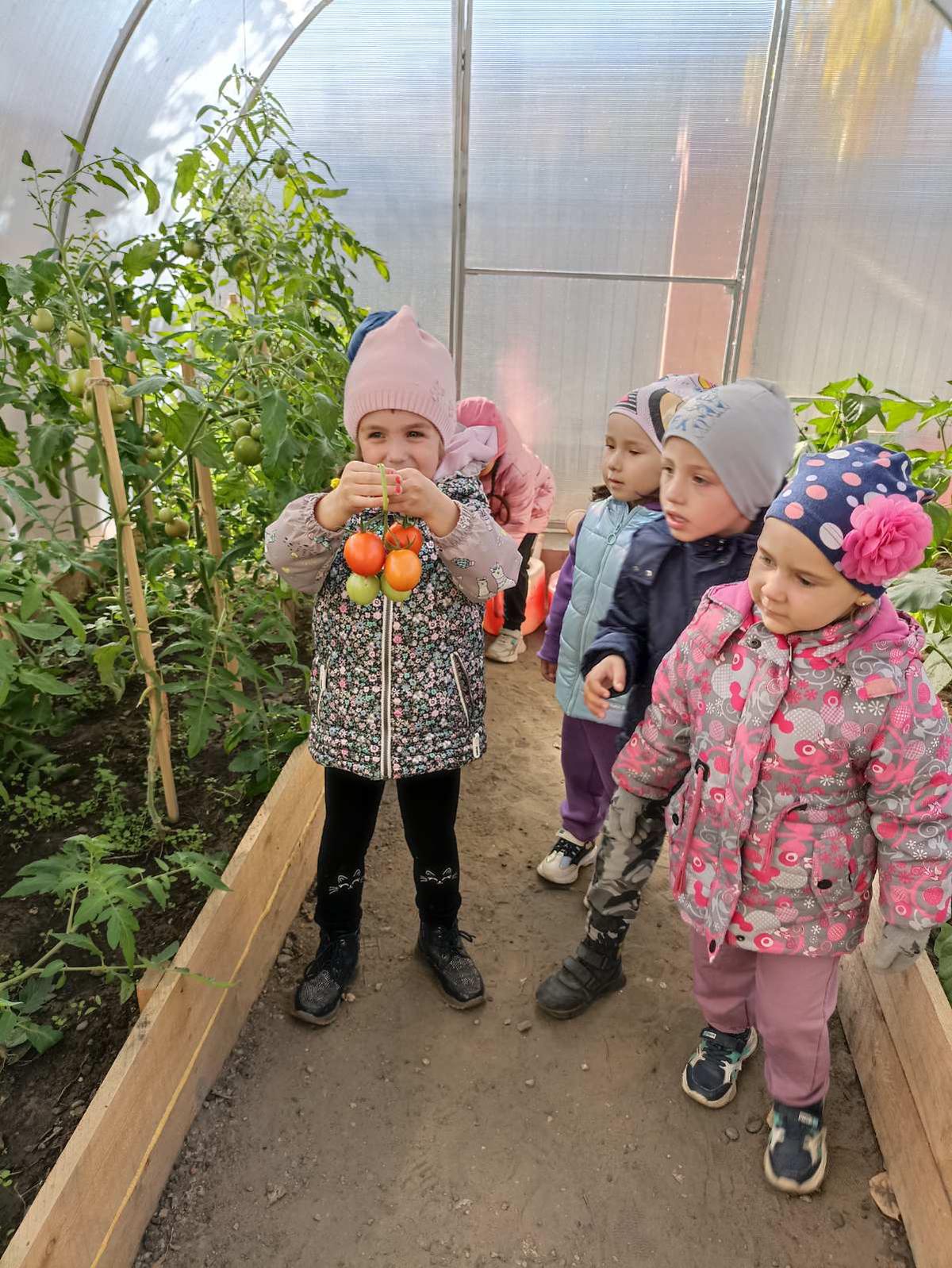 Проект «Семейное древо»
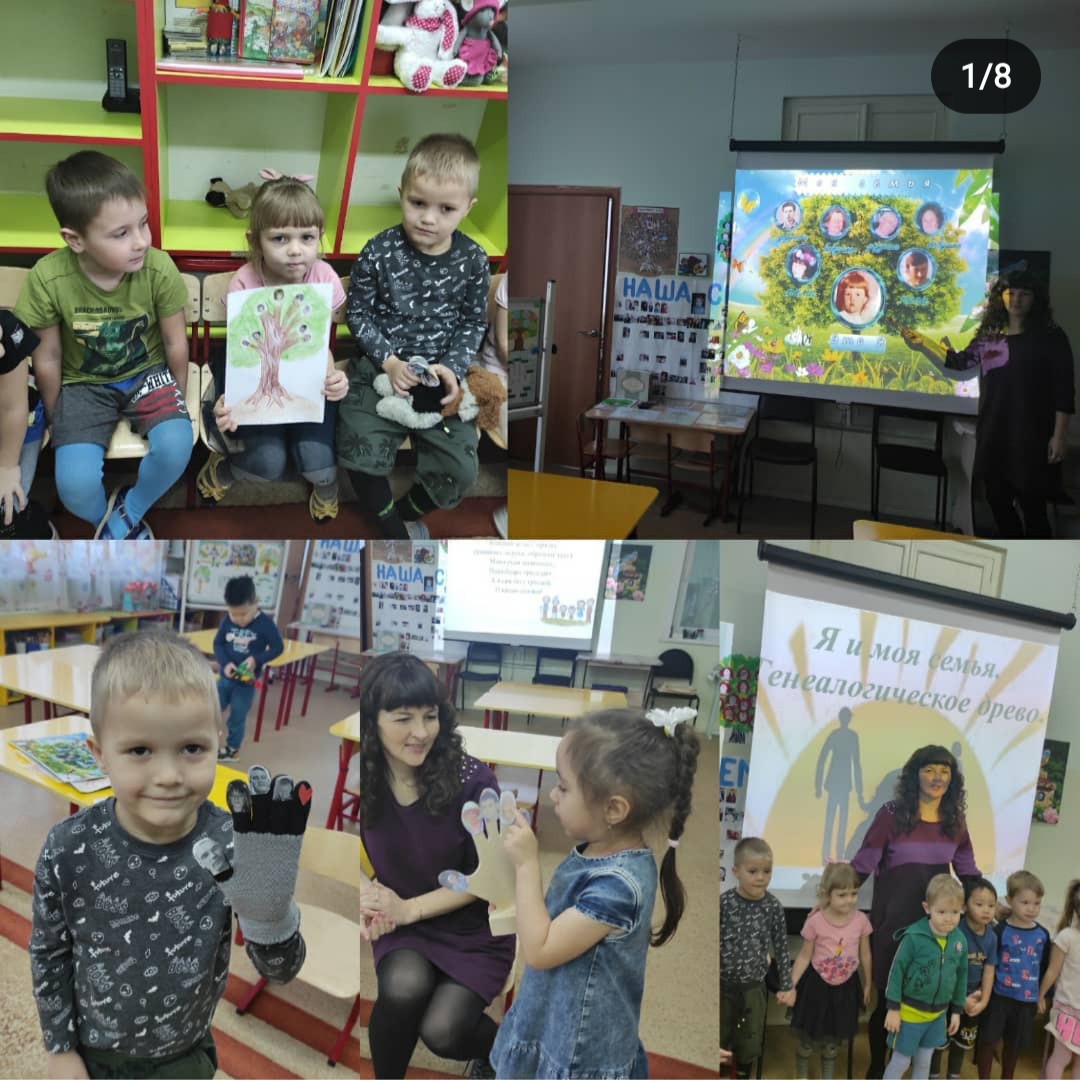 Проект «Мини-музей»
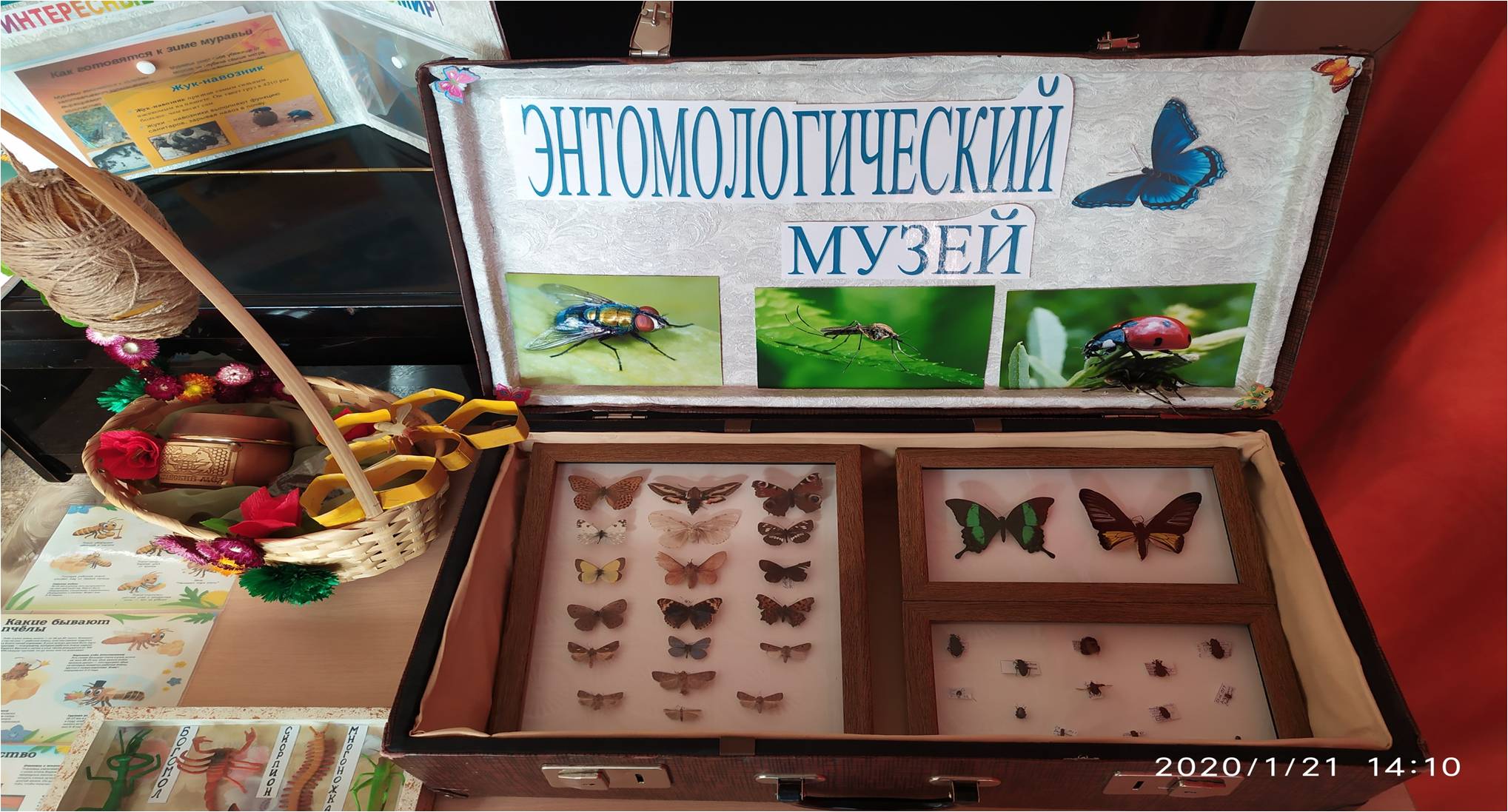 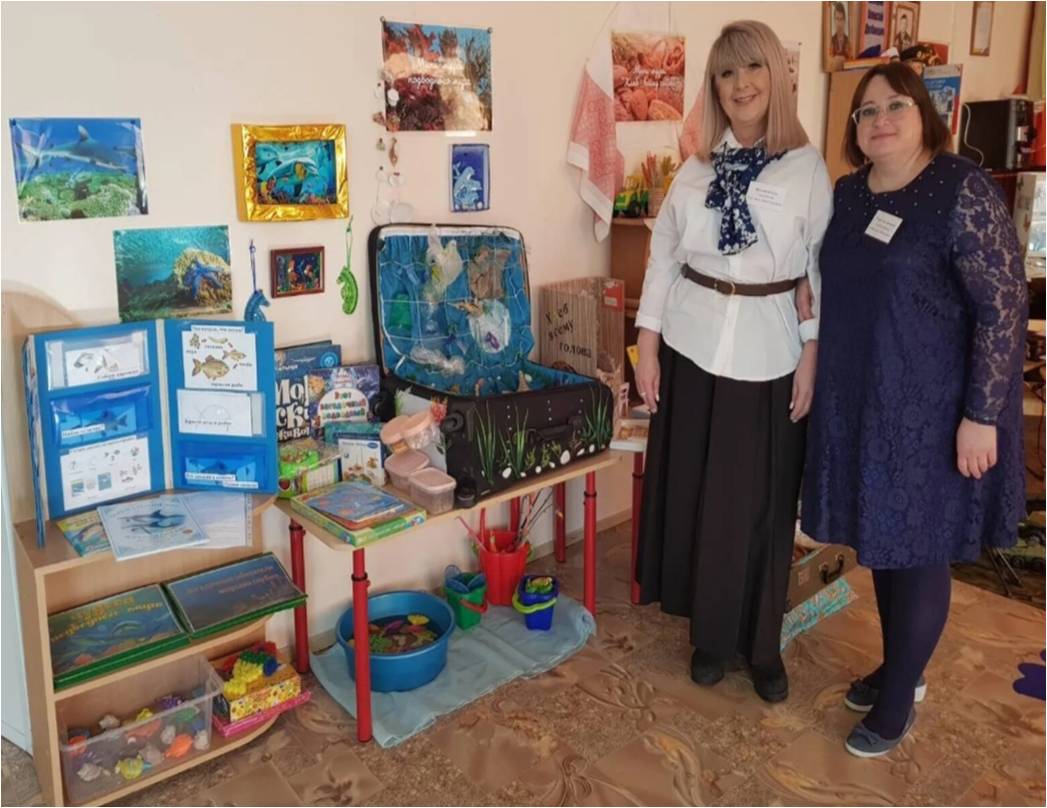 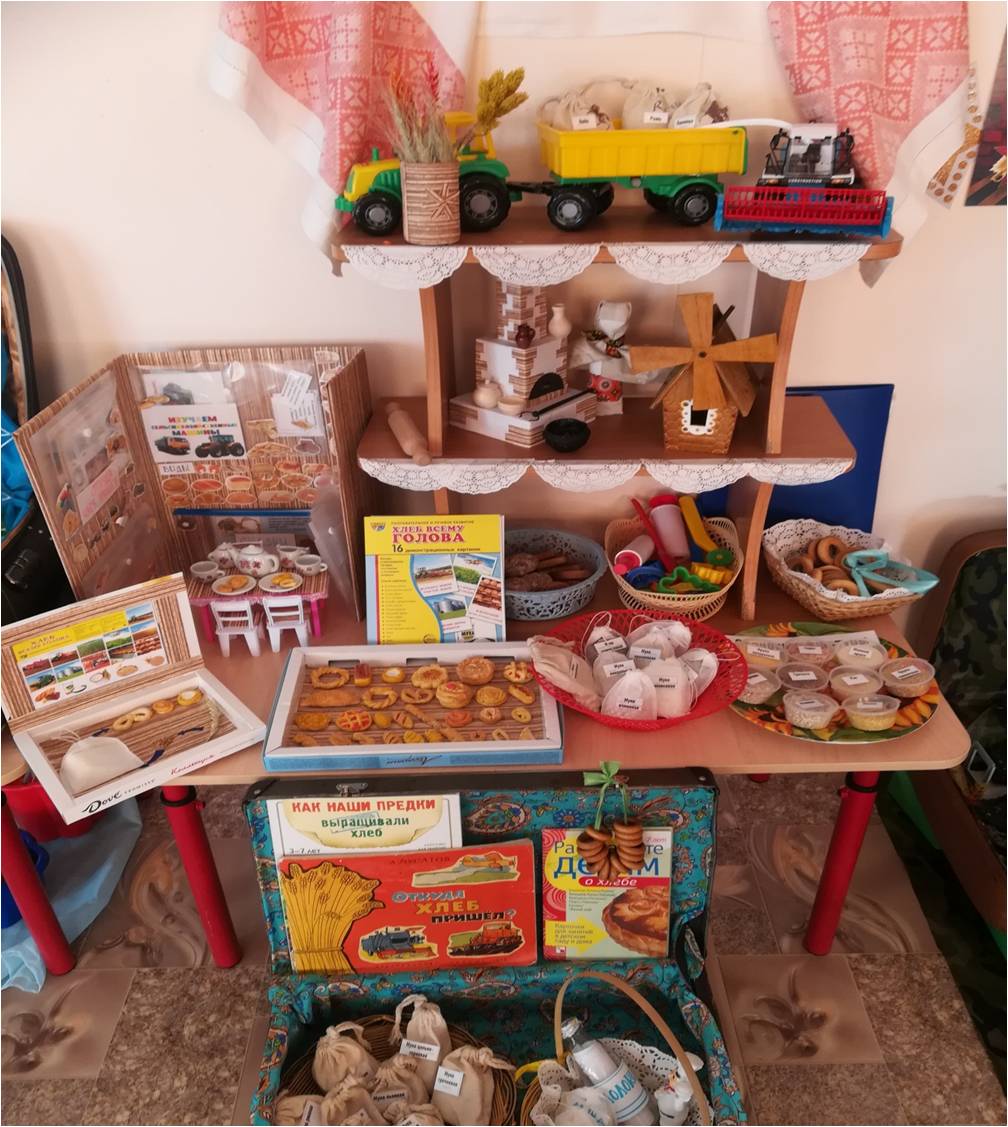 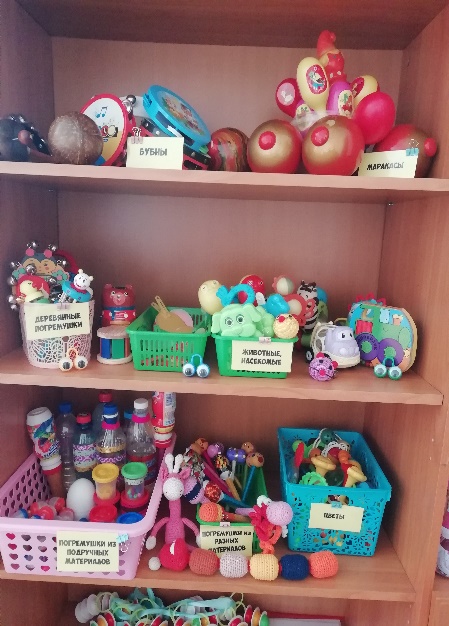 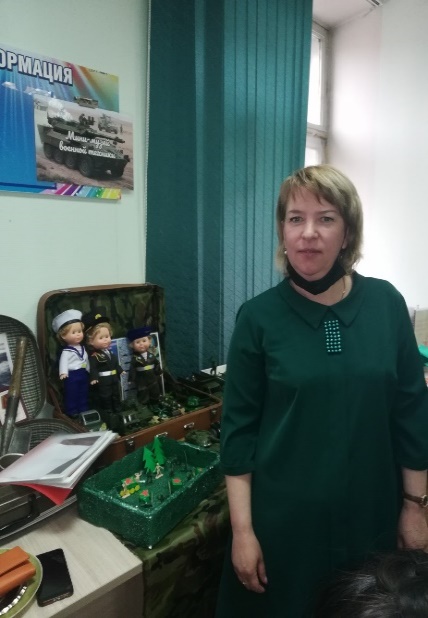 Участие родителей в акциях
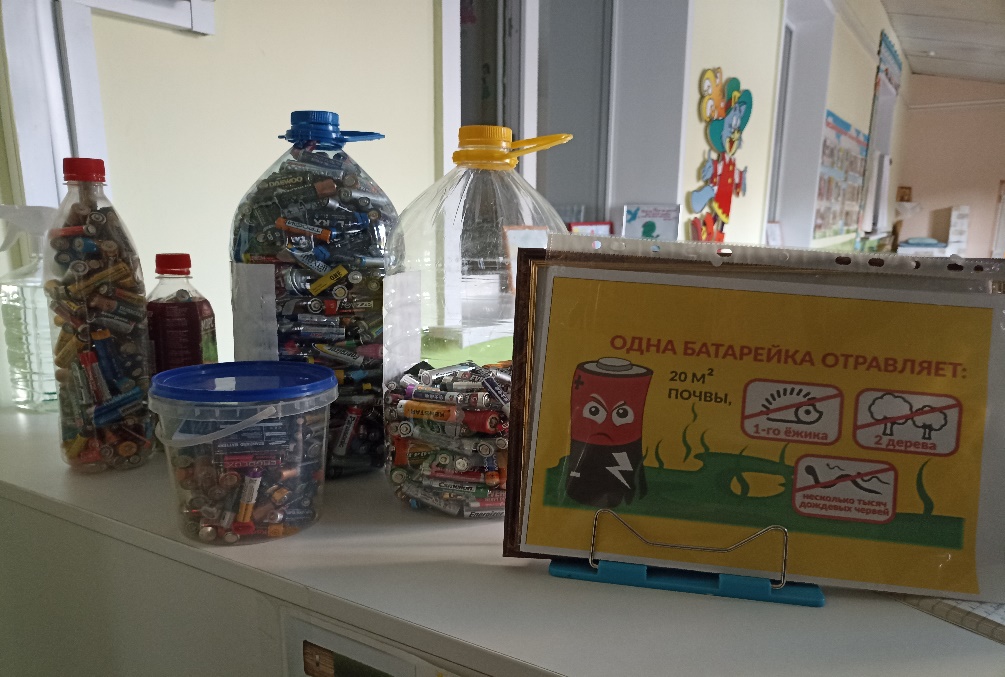 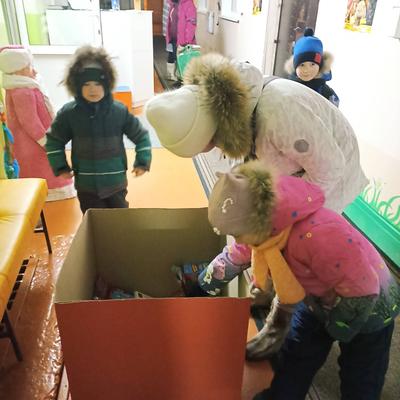 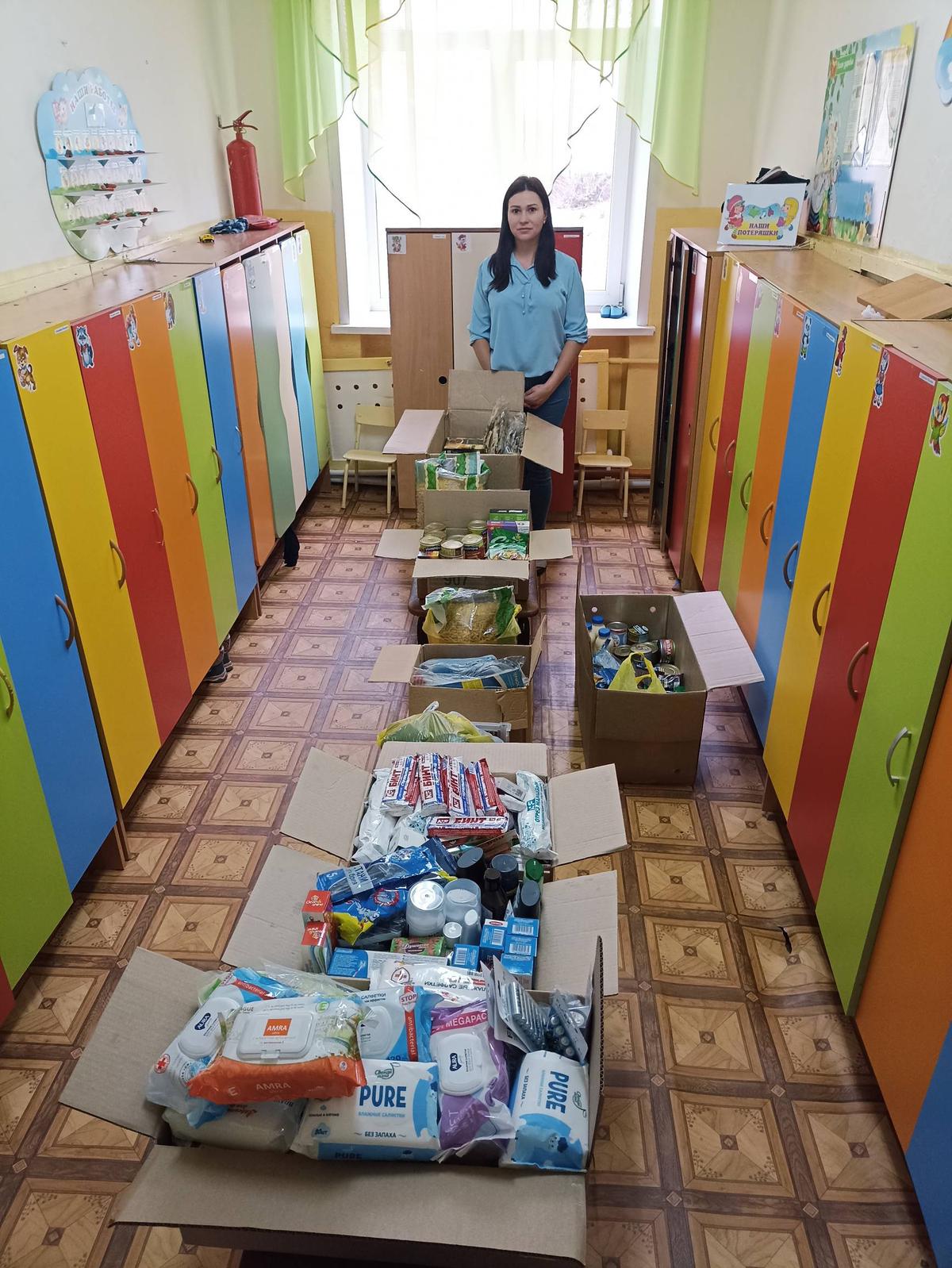 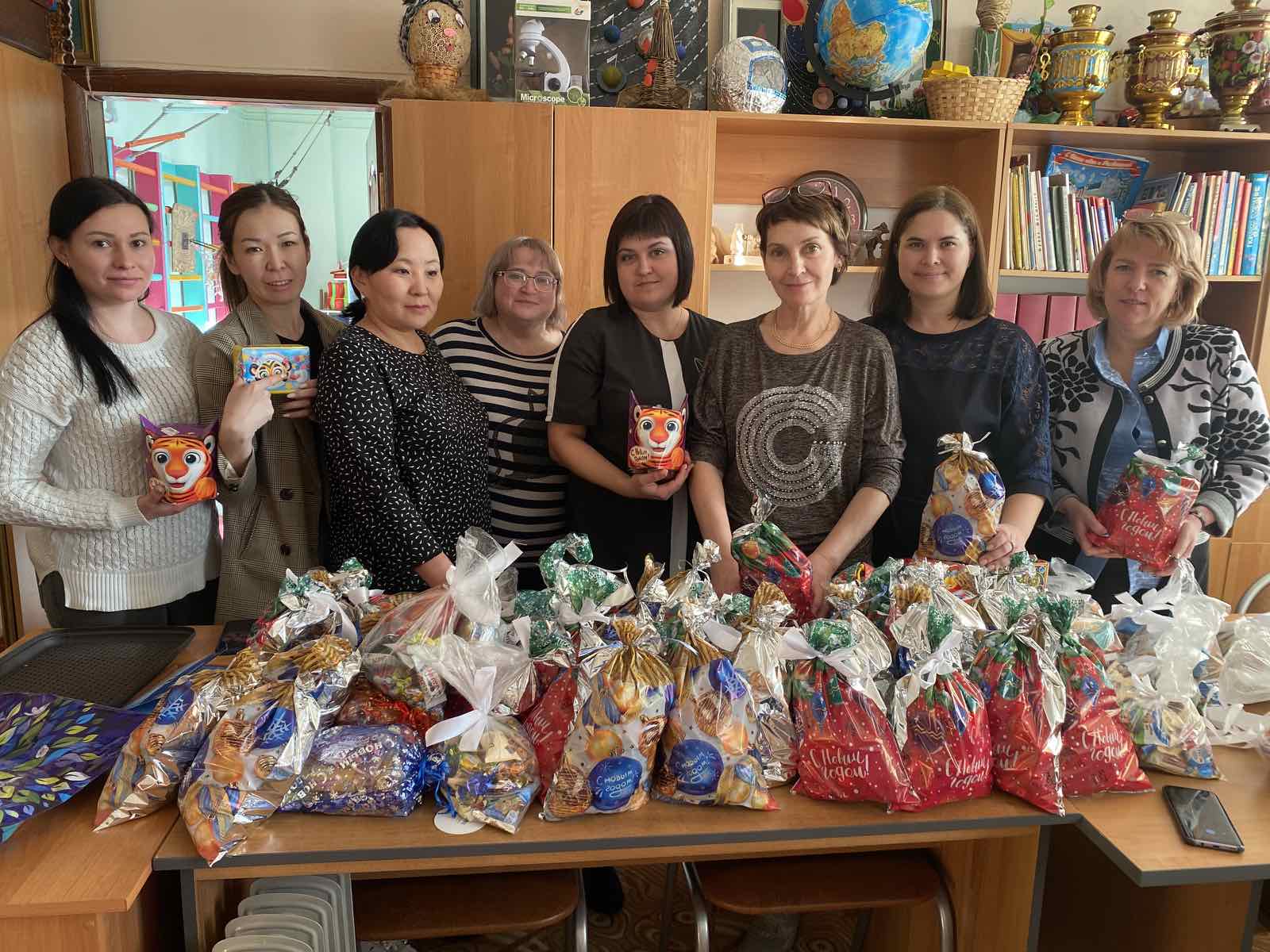 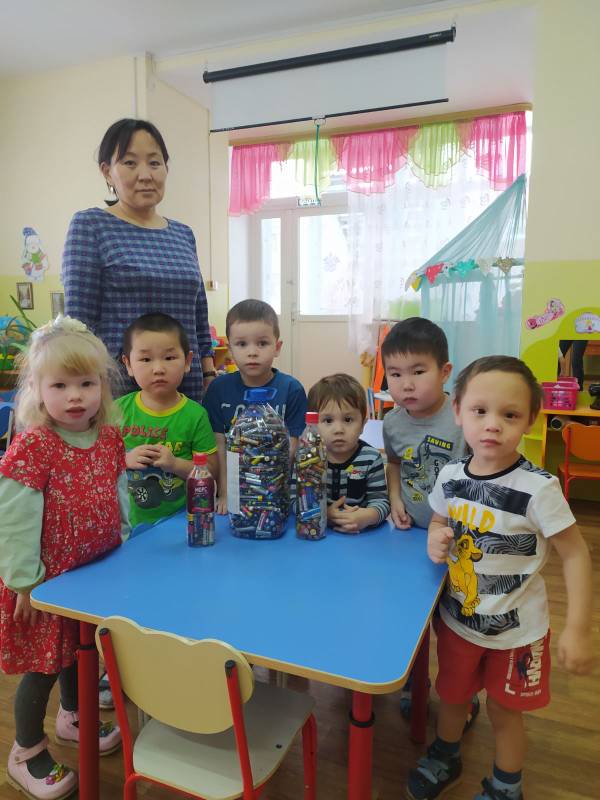 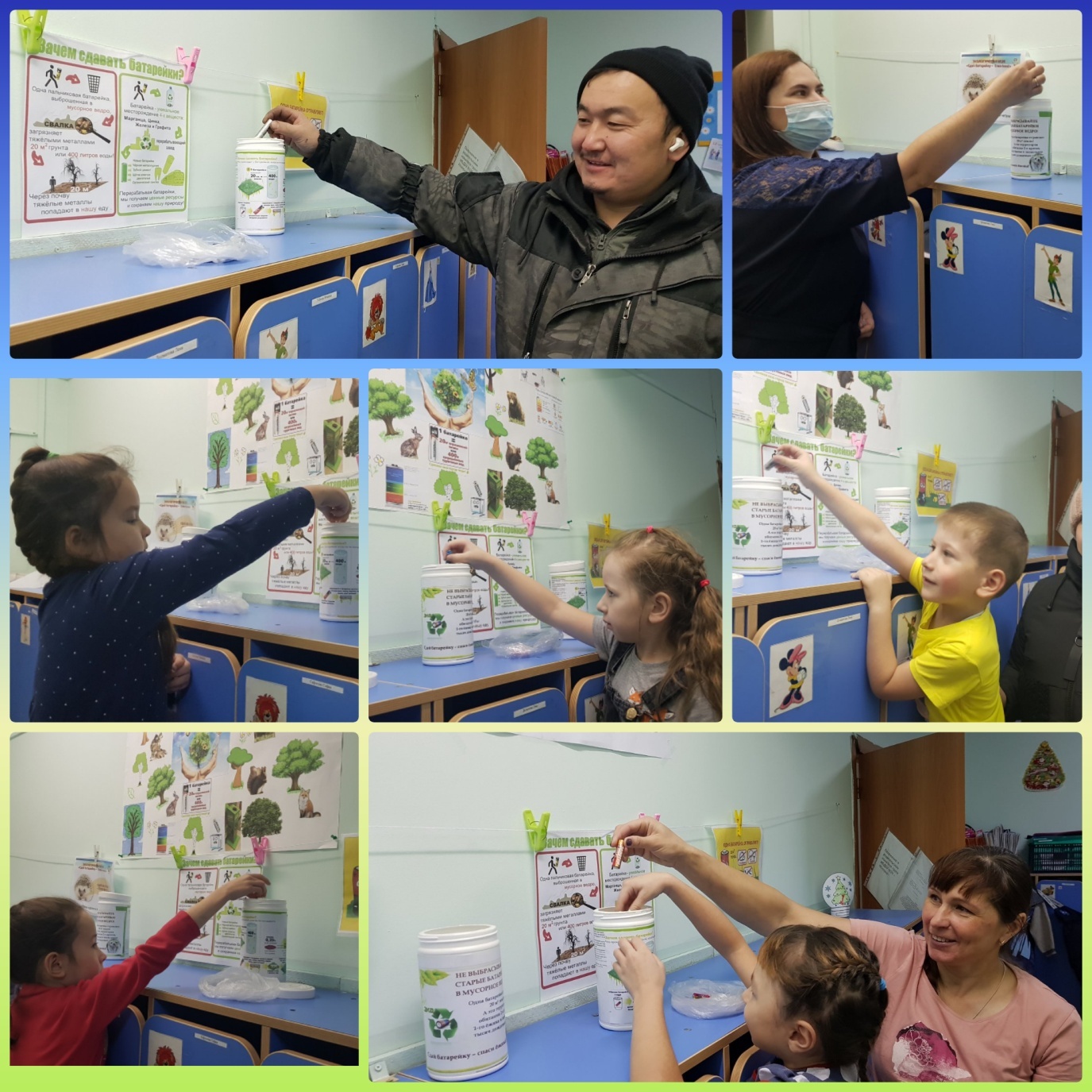 Аллея выпускников
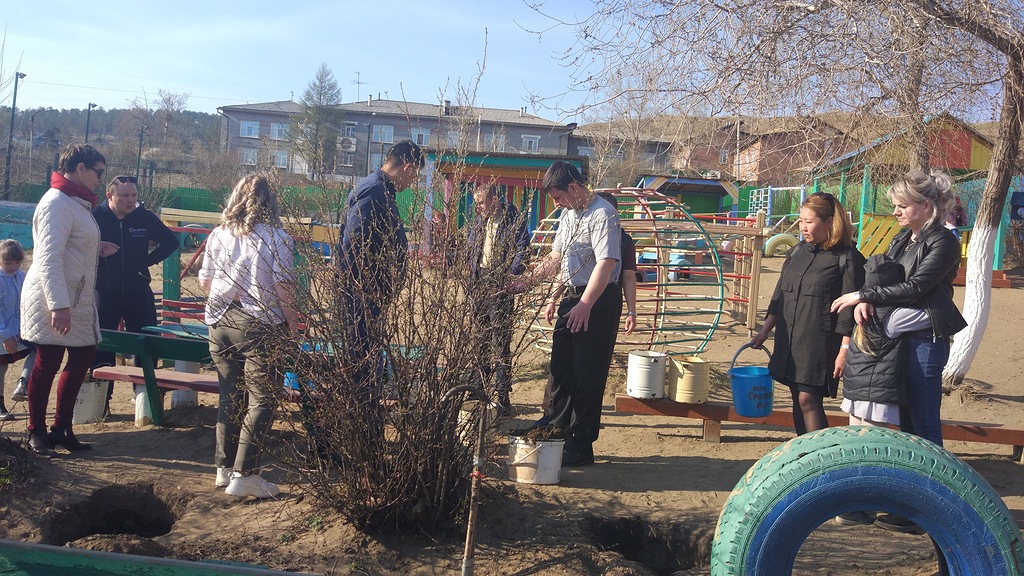 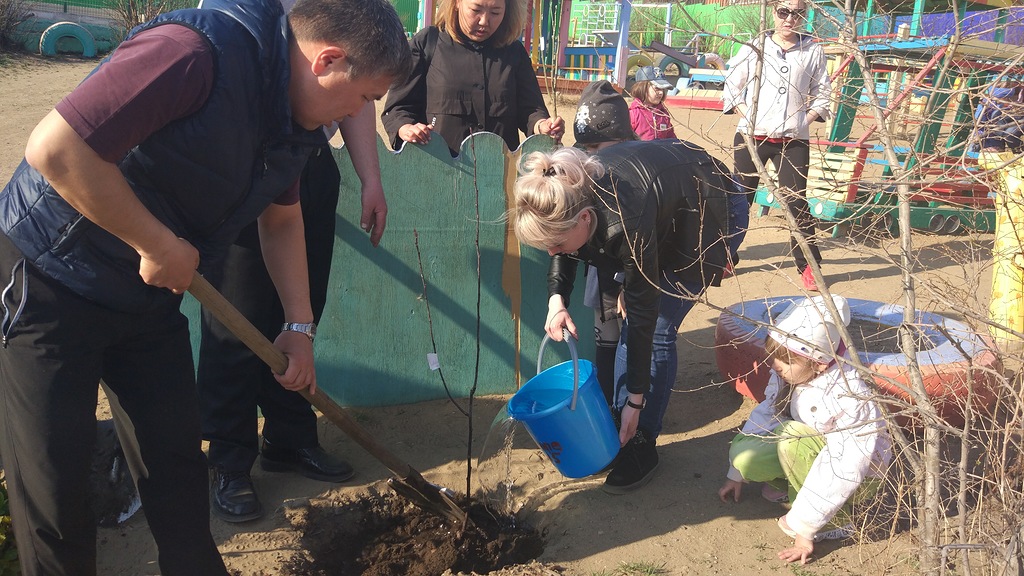 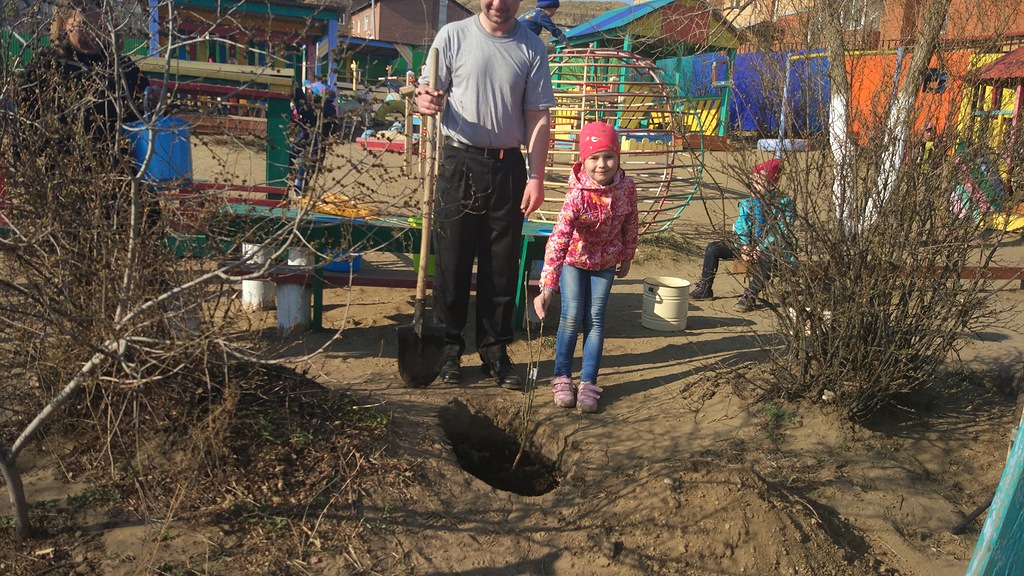 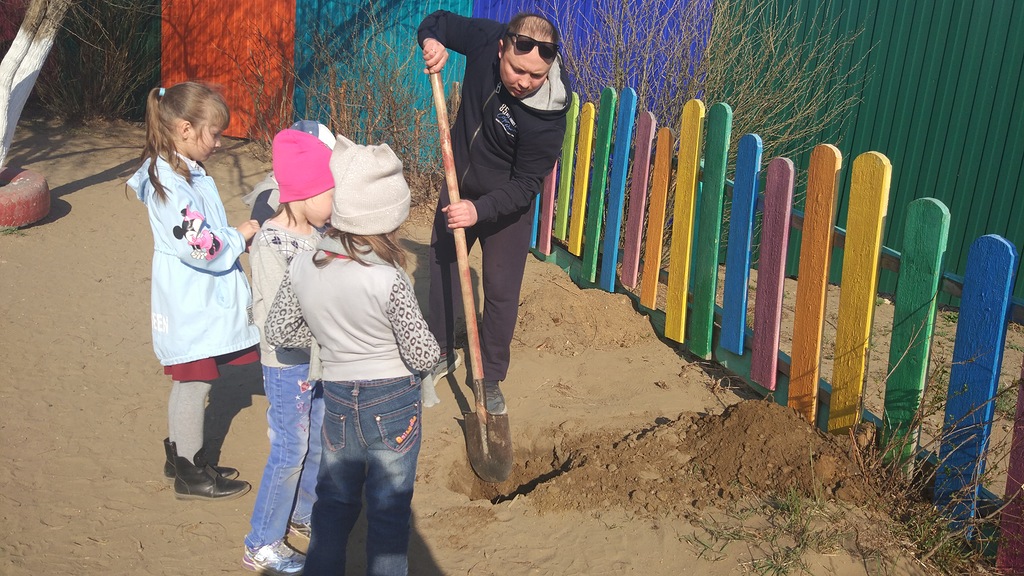 Обогащение РППС
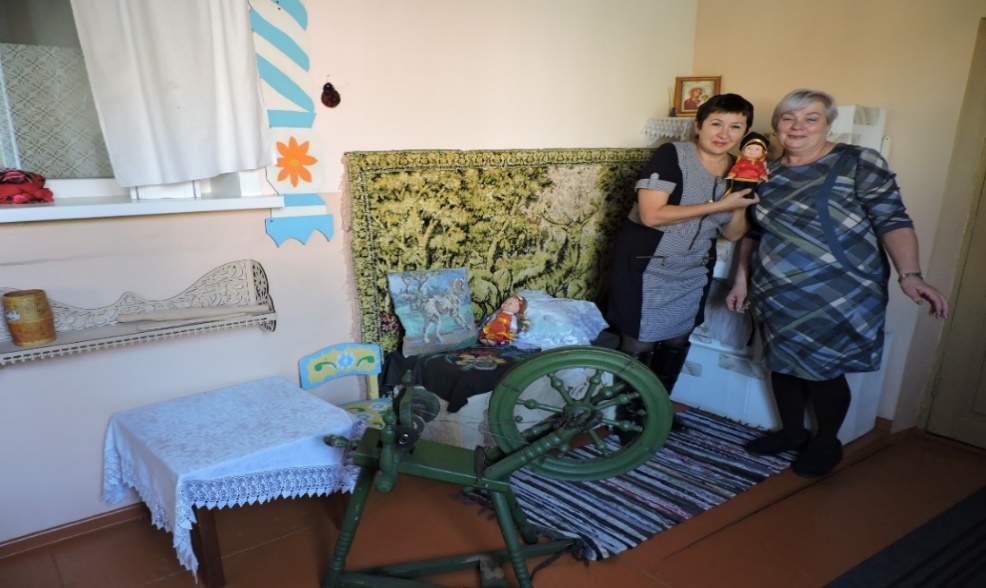 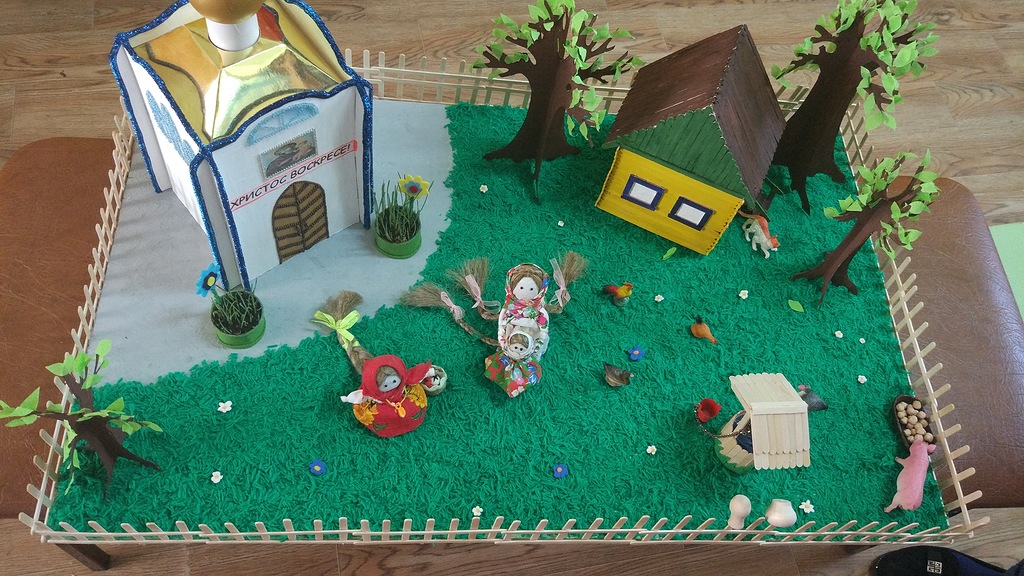 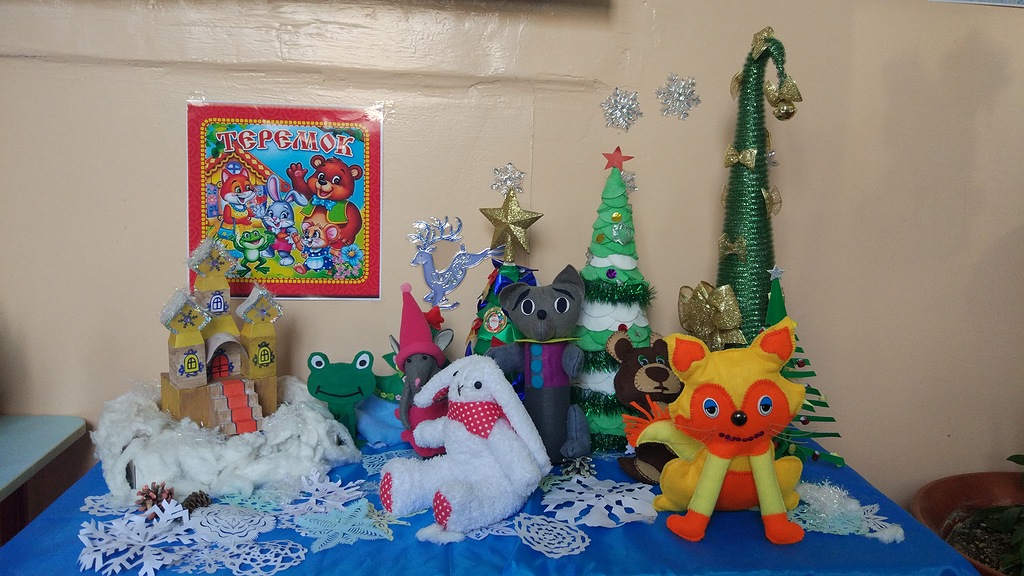 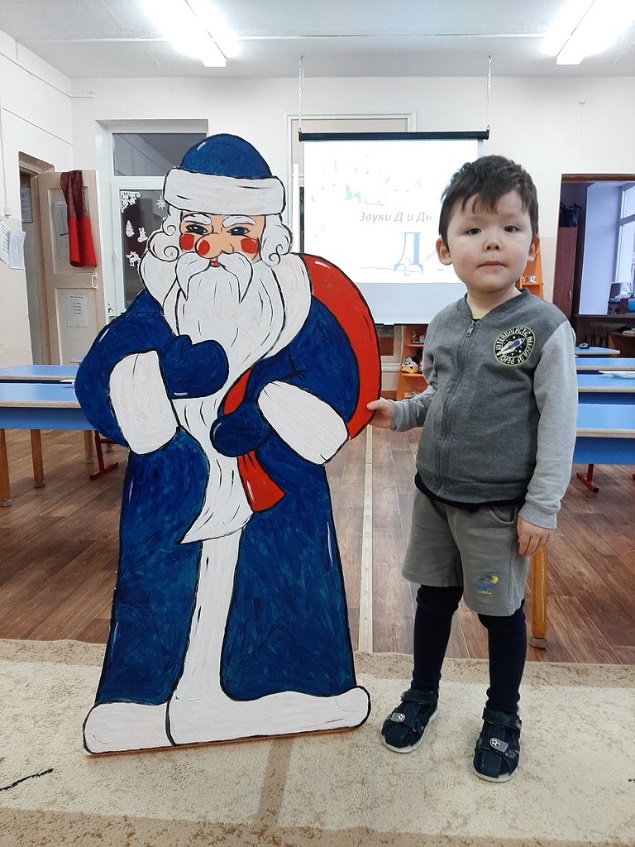 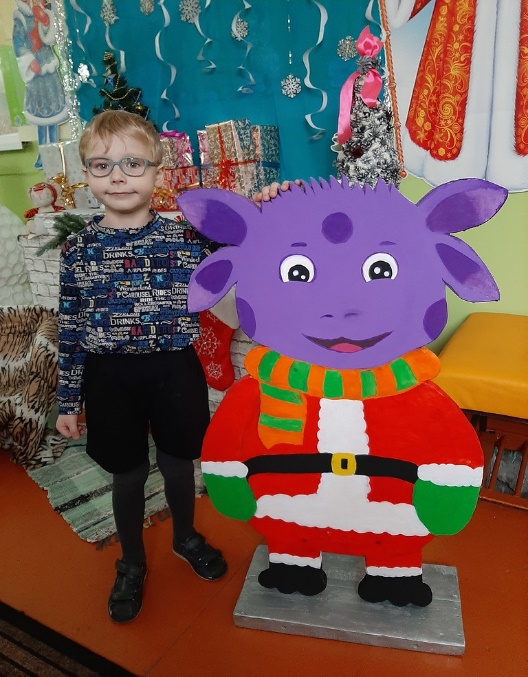 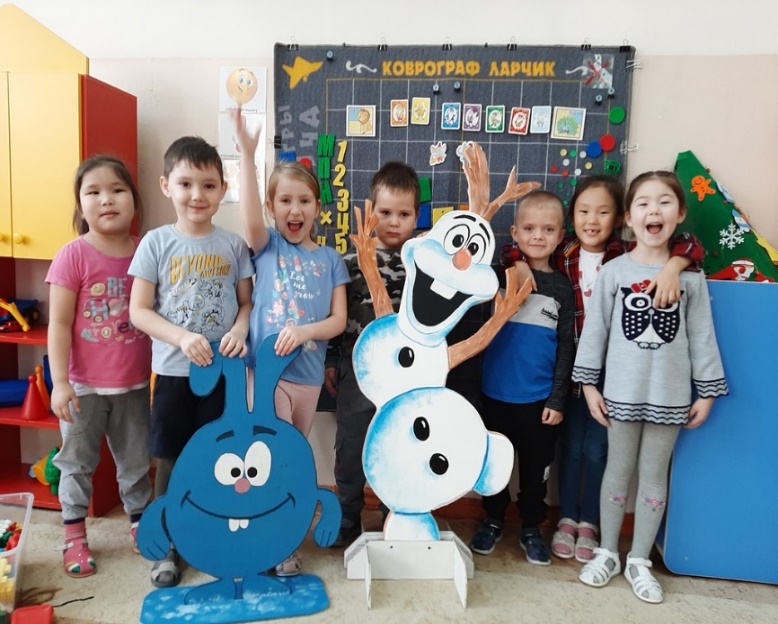 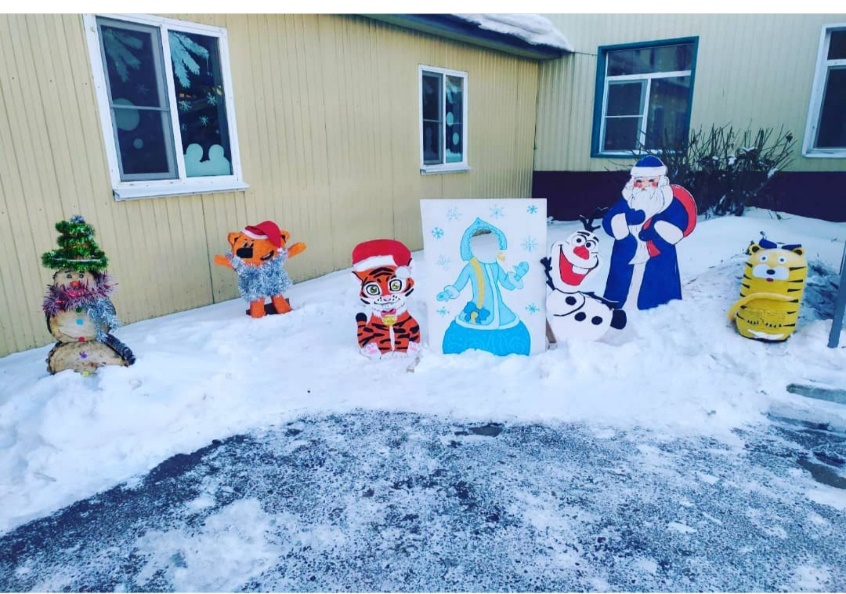 Знакомство с профессией военного
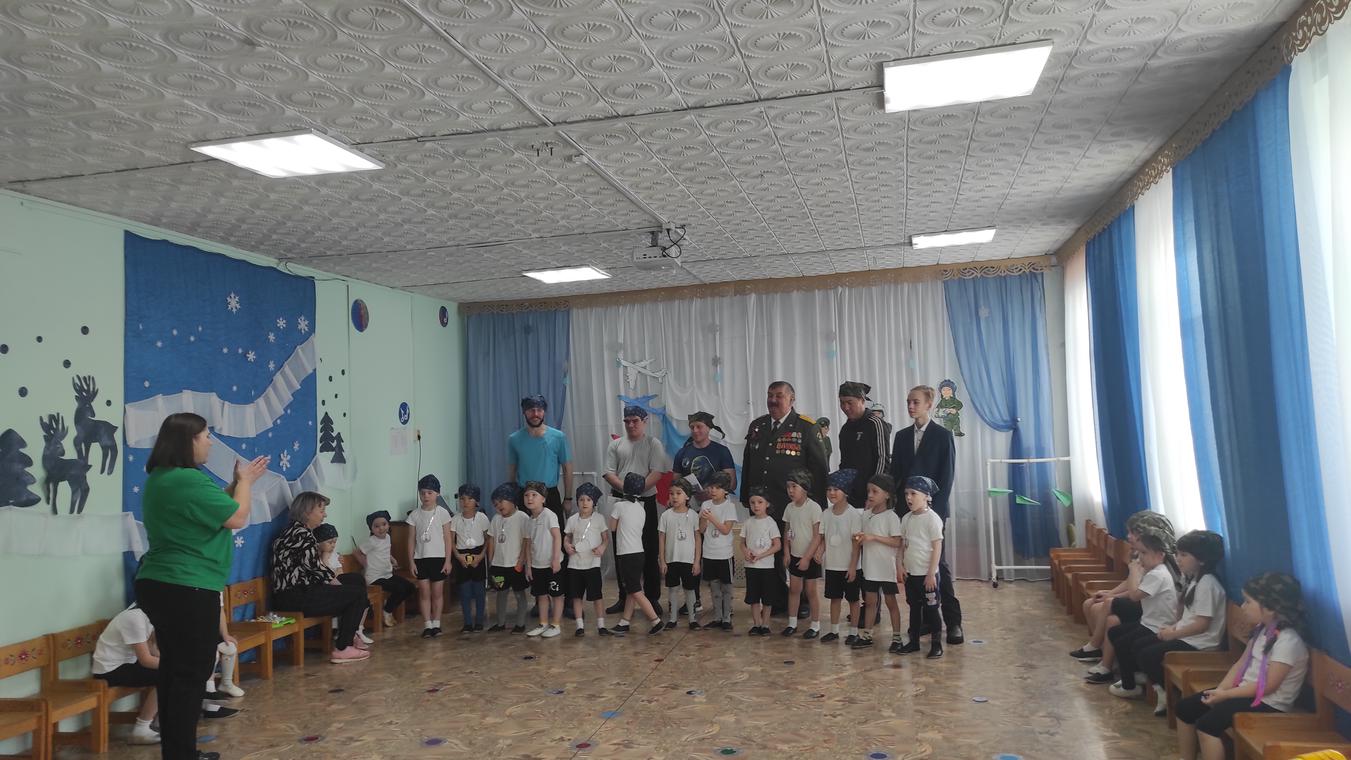 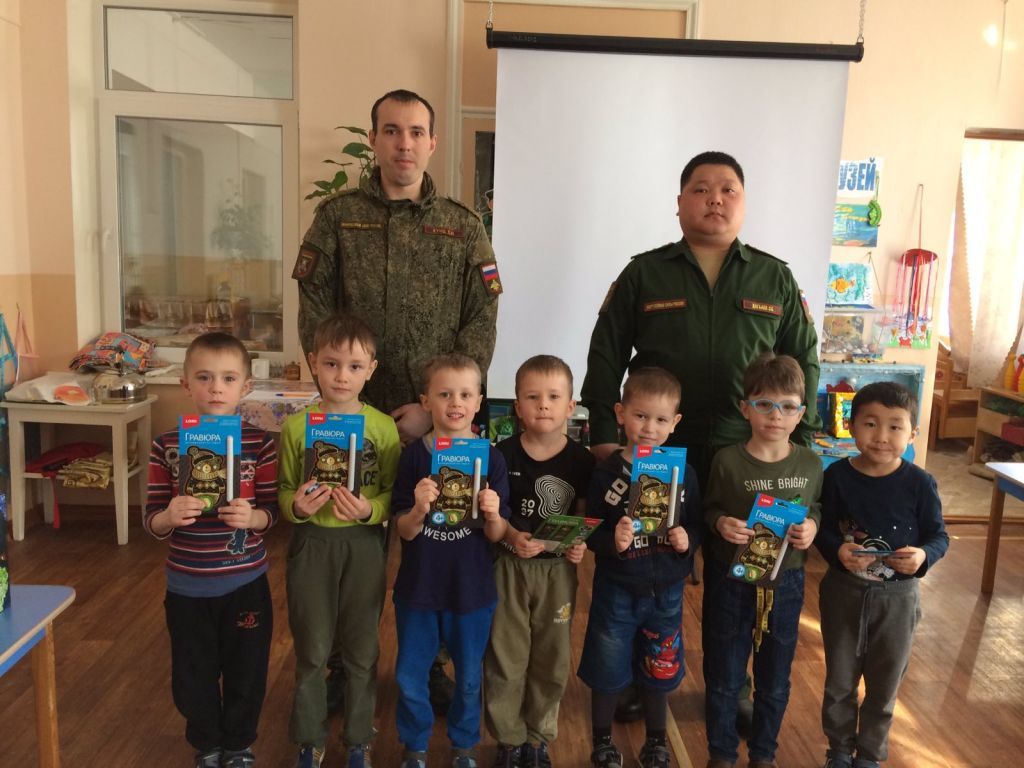 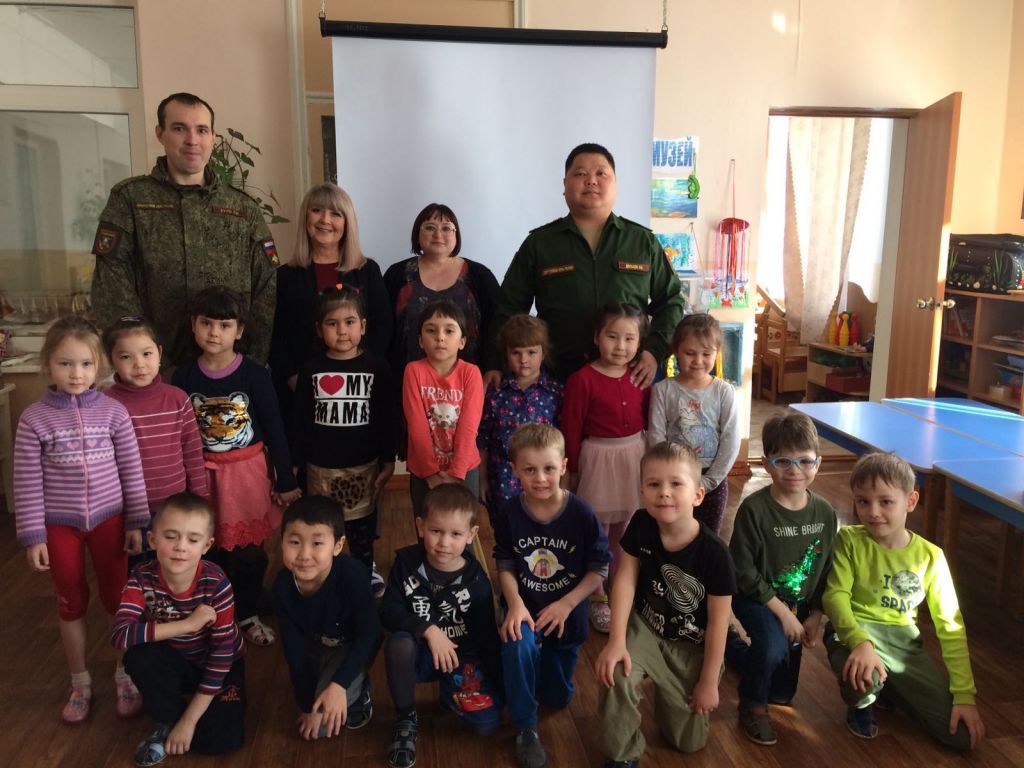 Участие в флешмобах
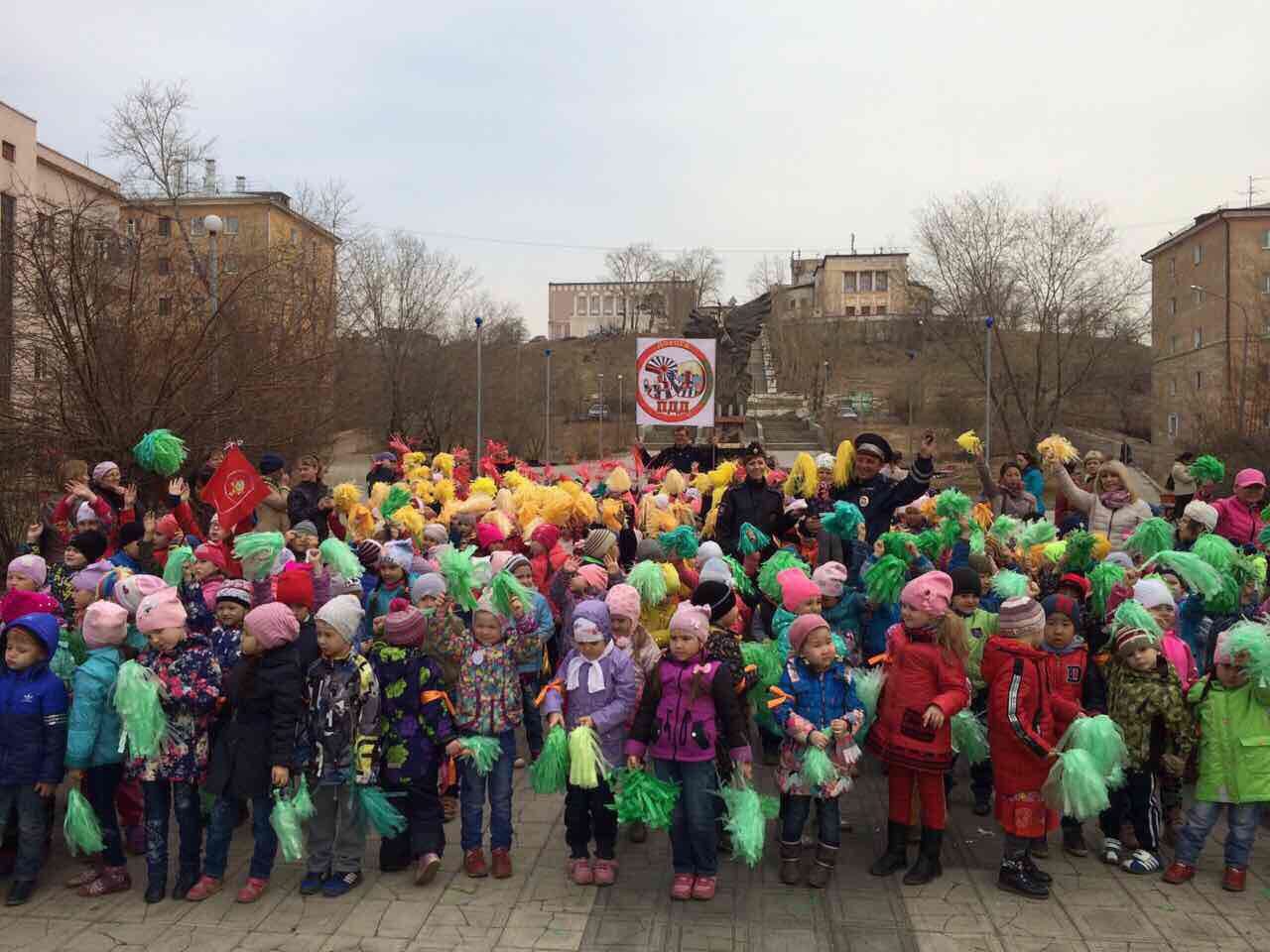 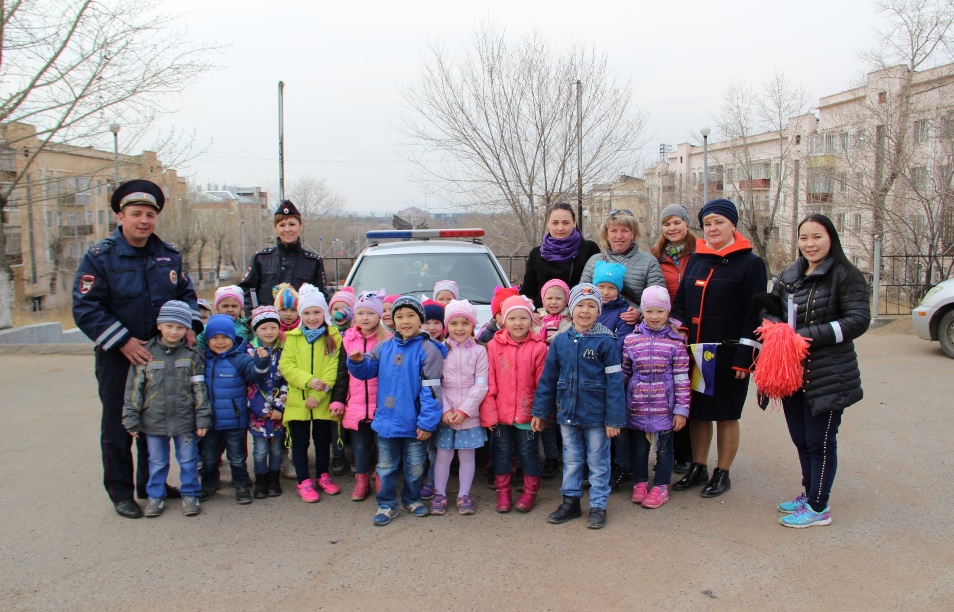 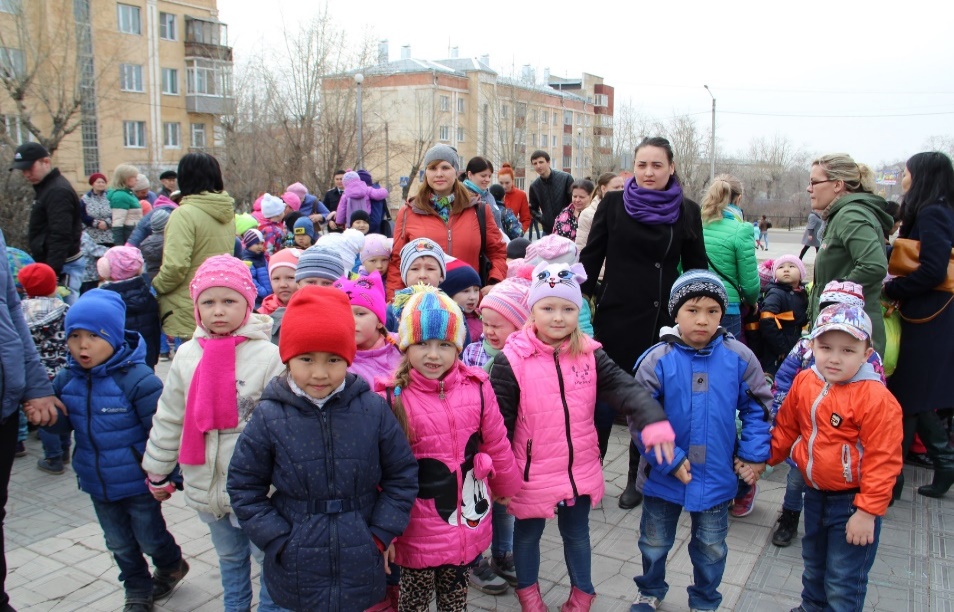 Возложение цветов к памятникам
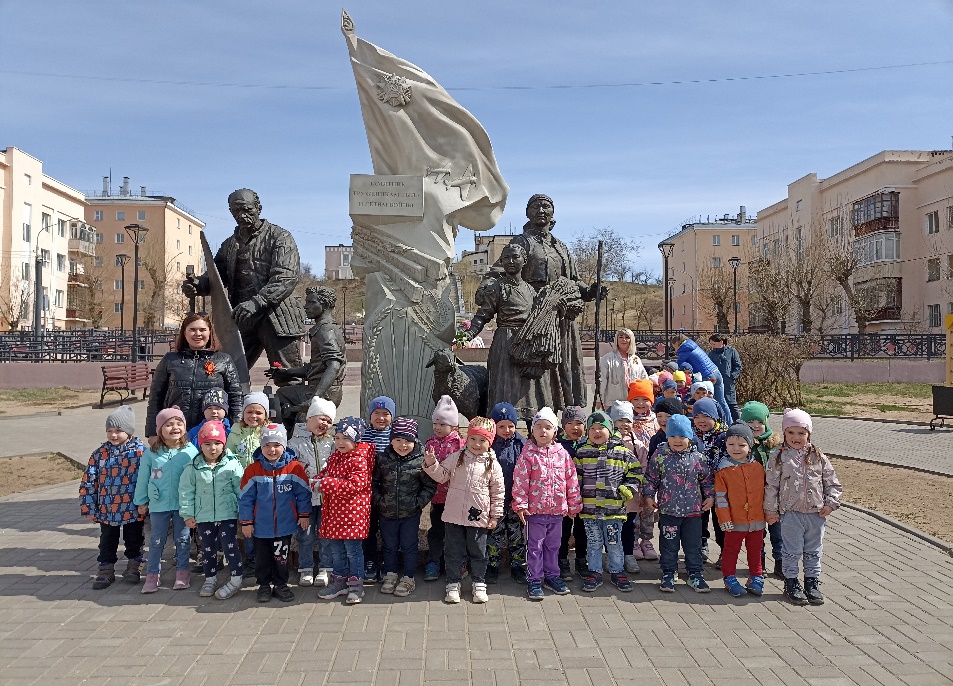 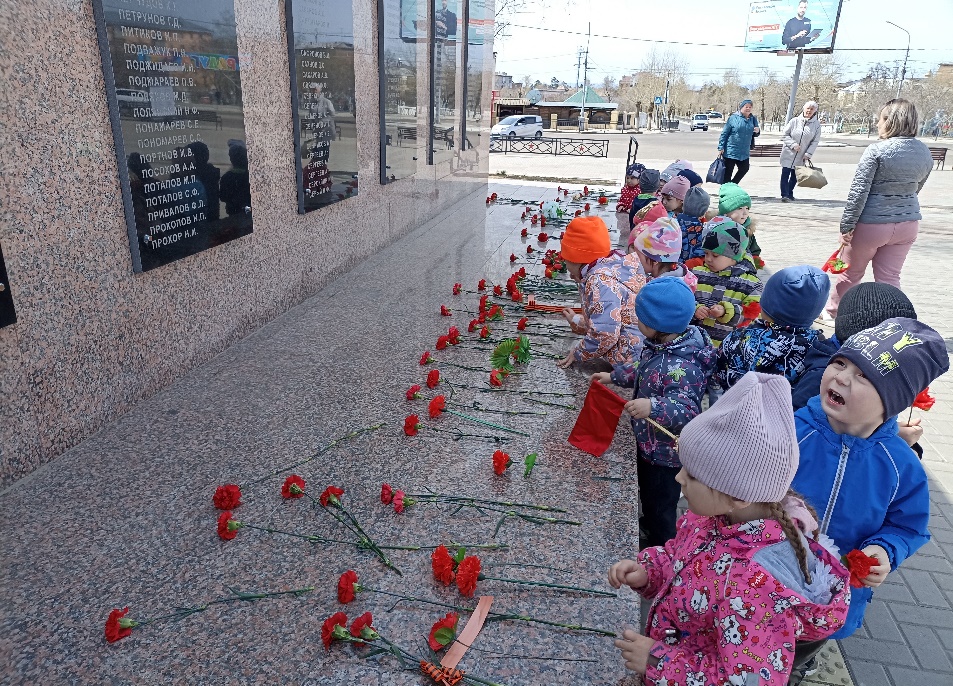 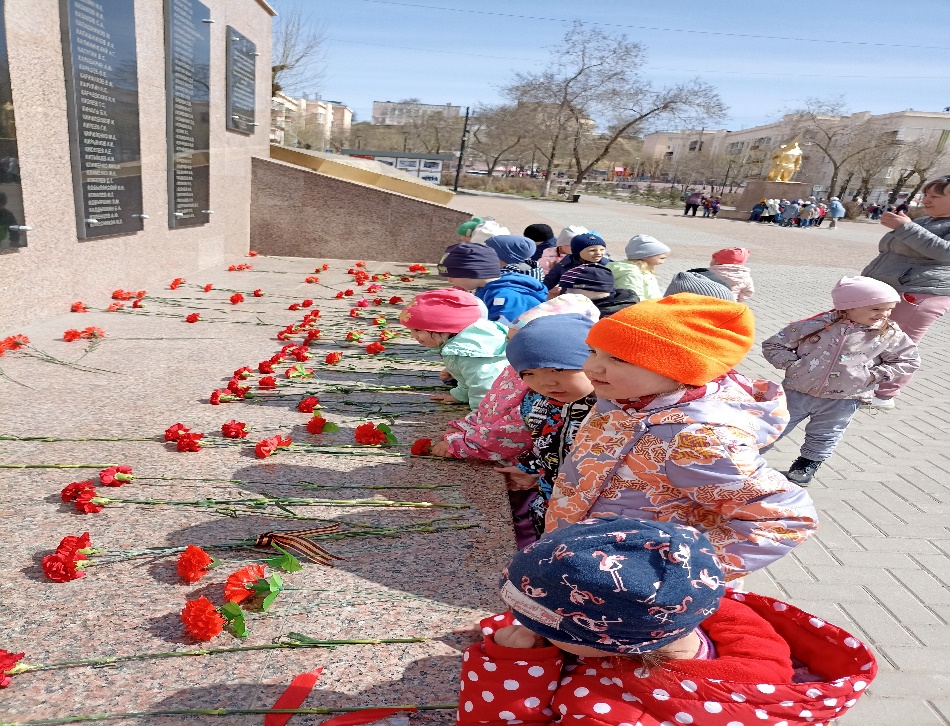 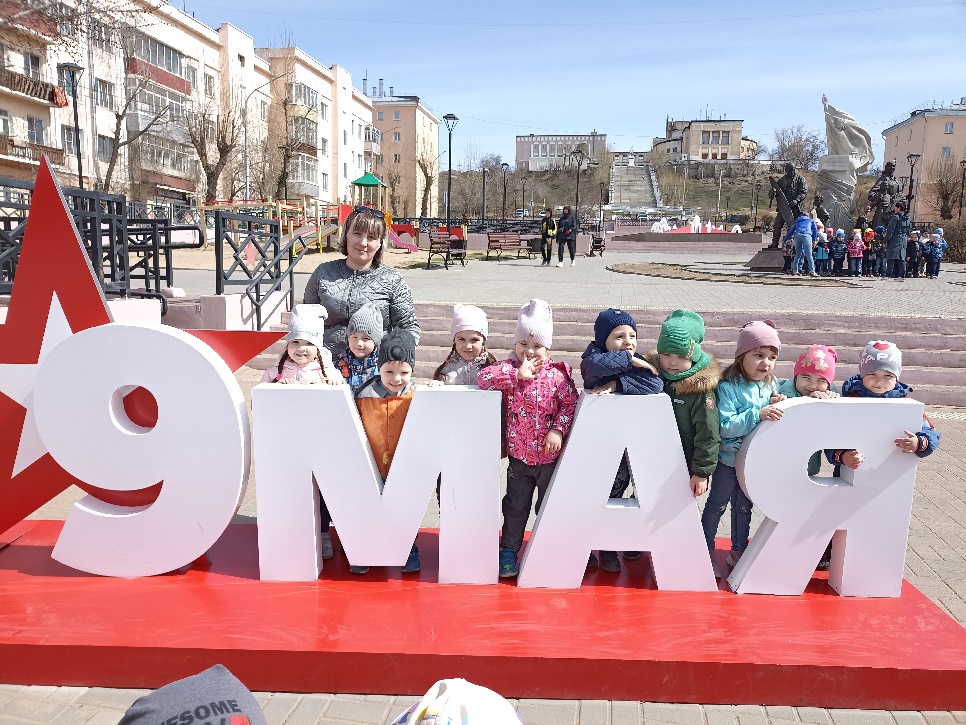 Встреча Сагаалгана
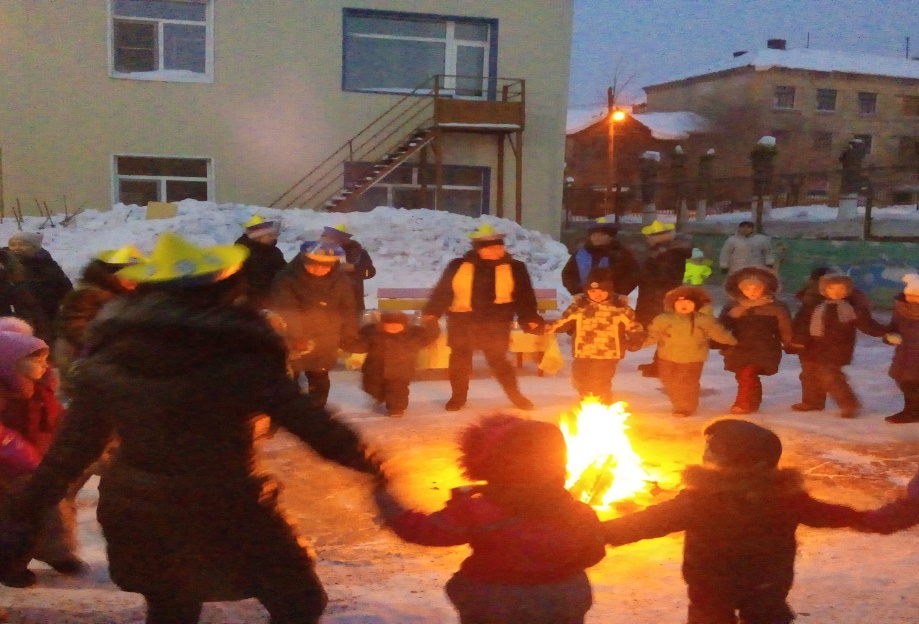 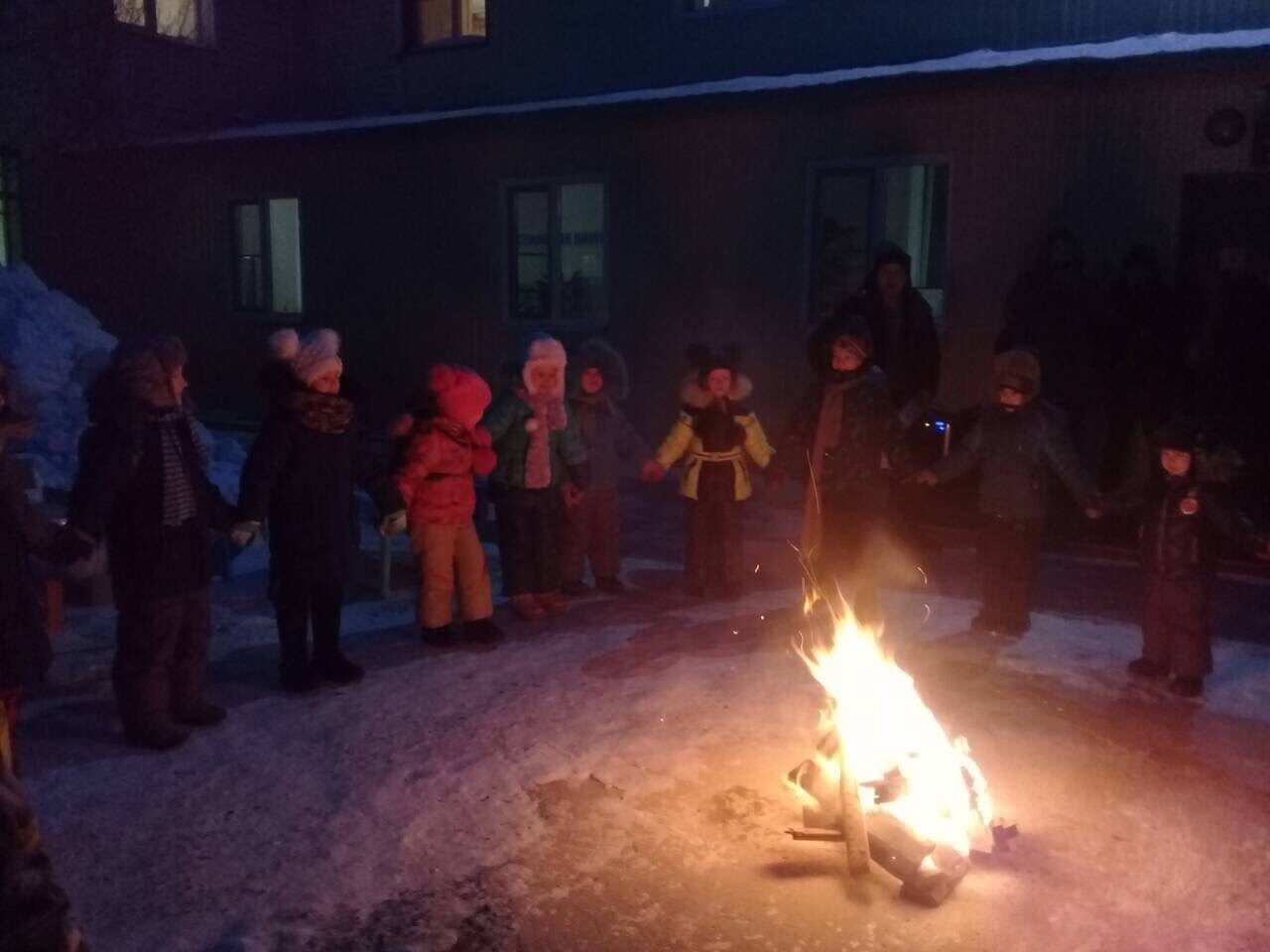 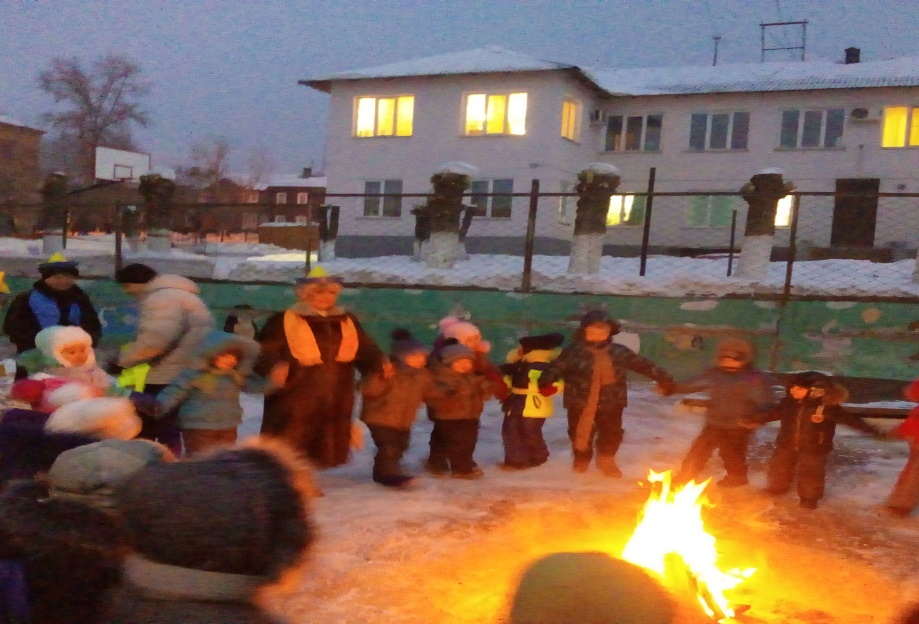 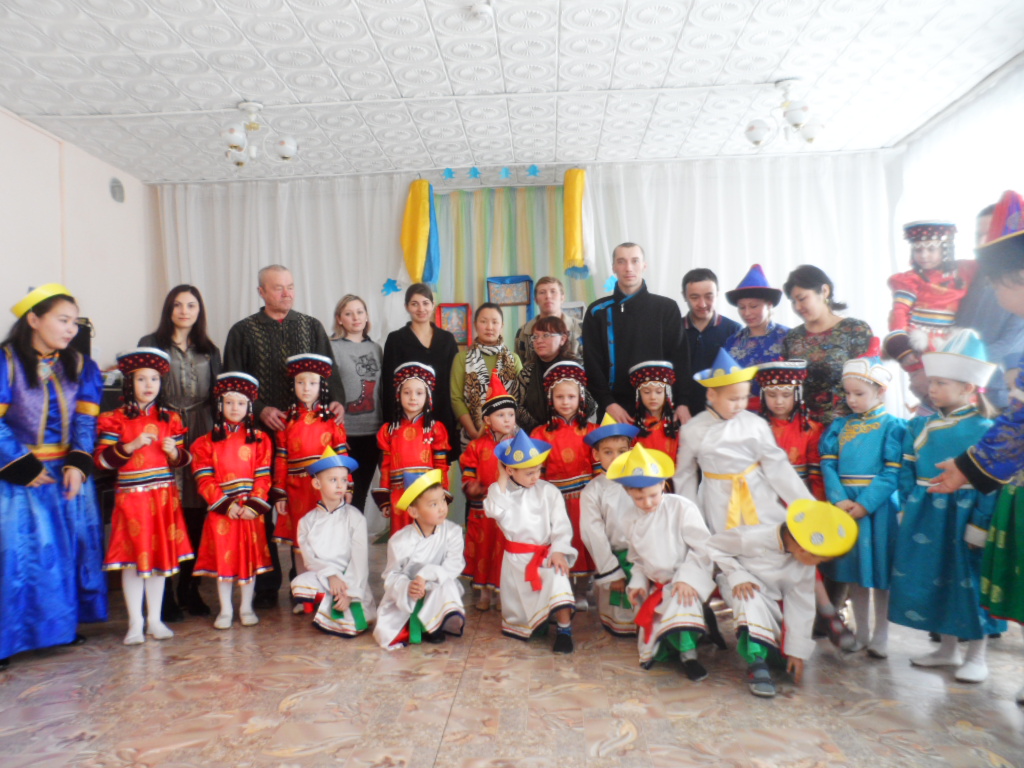 Праздники для наших мам
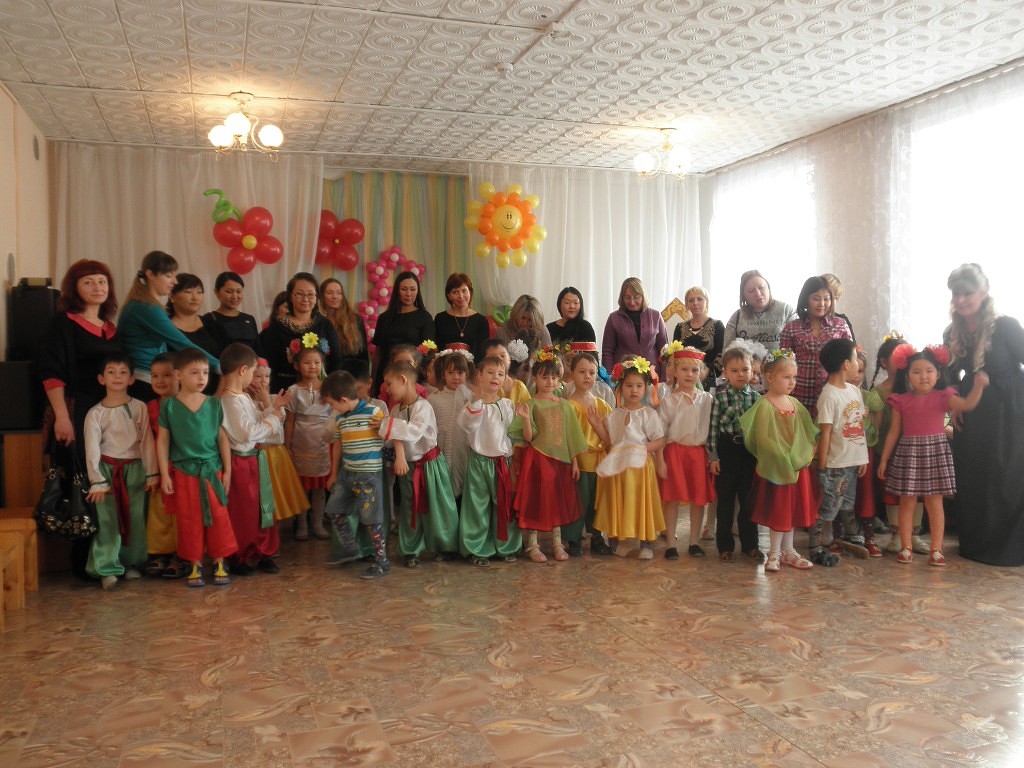 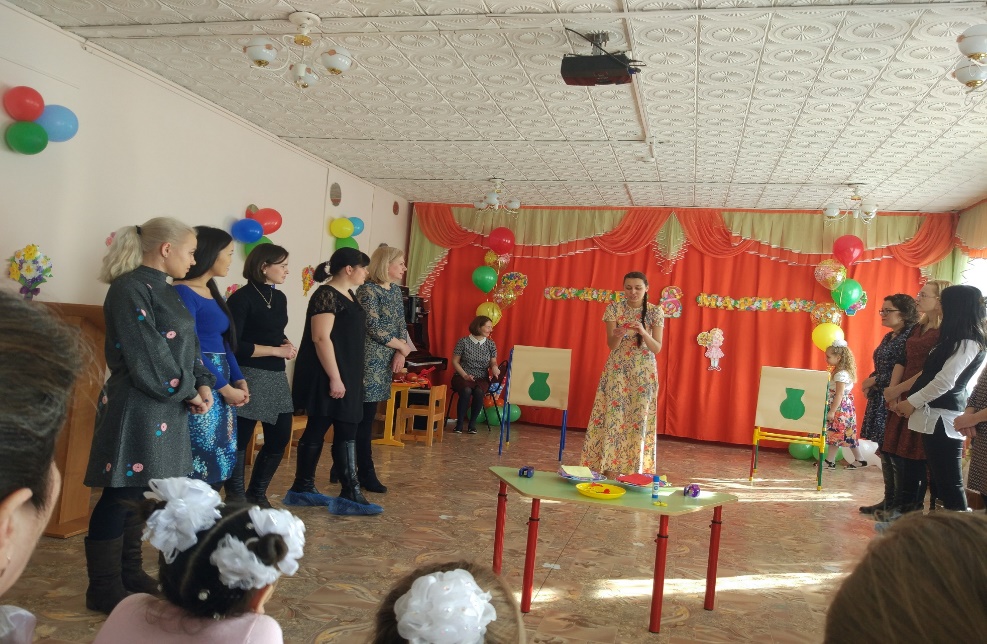 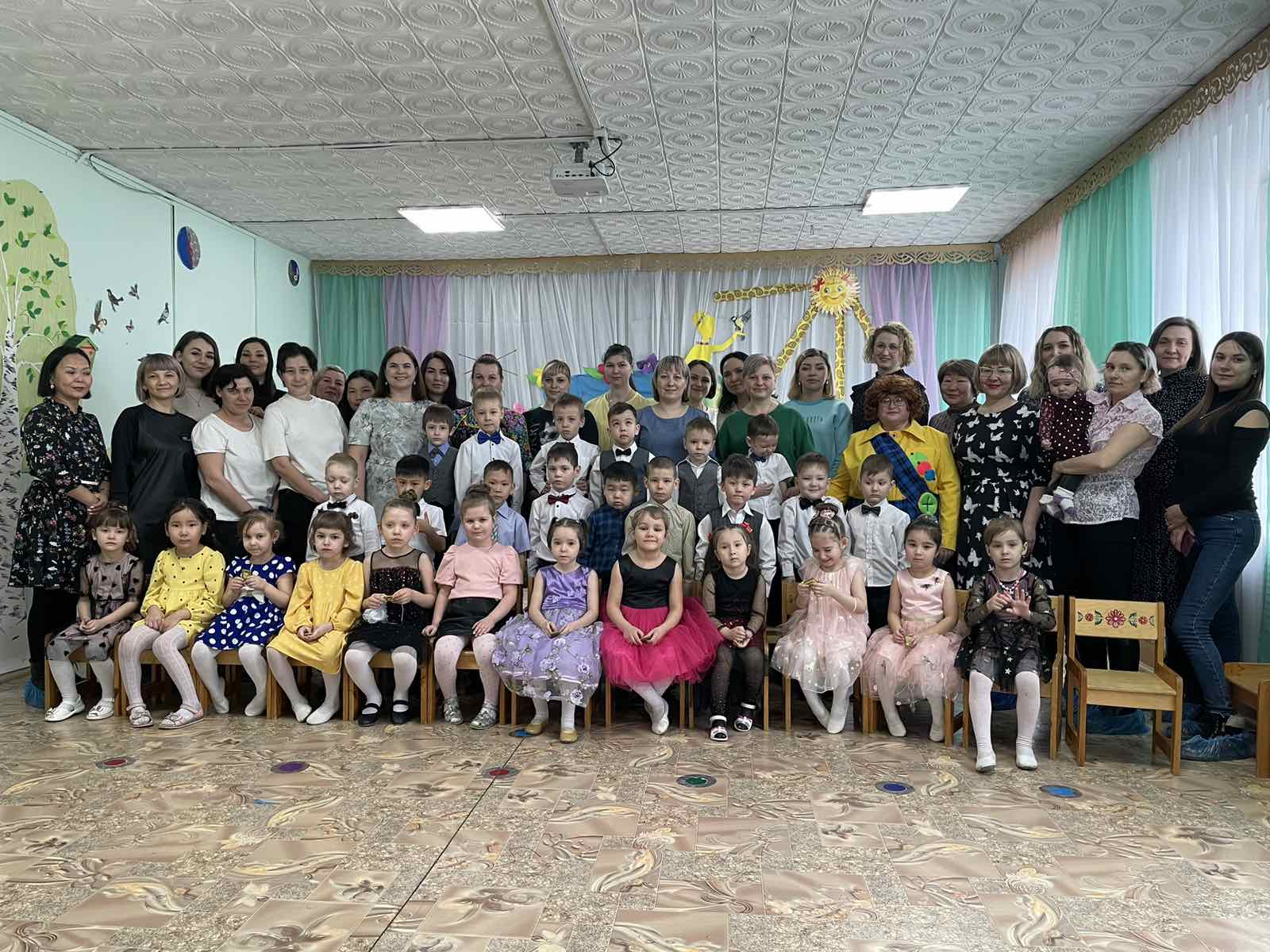 Осенние ярмарки
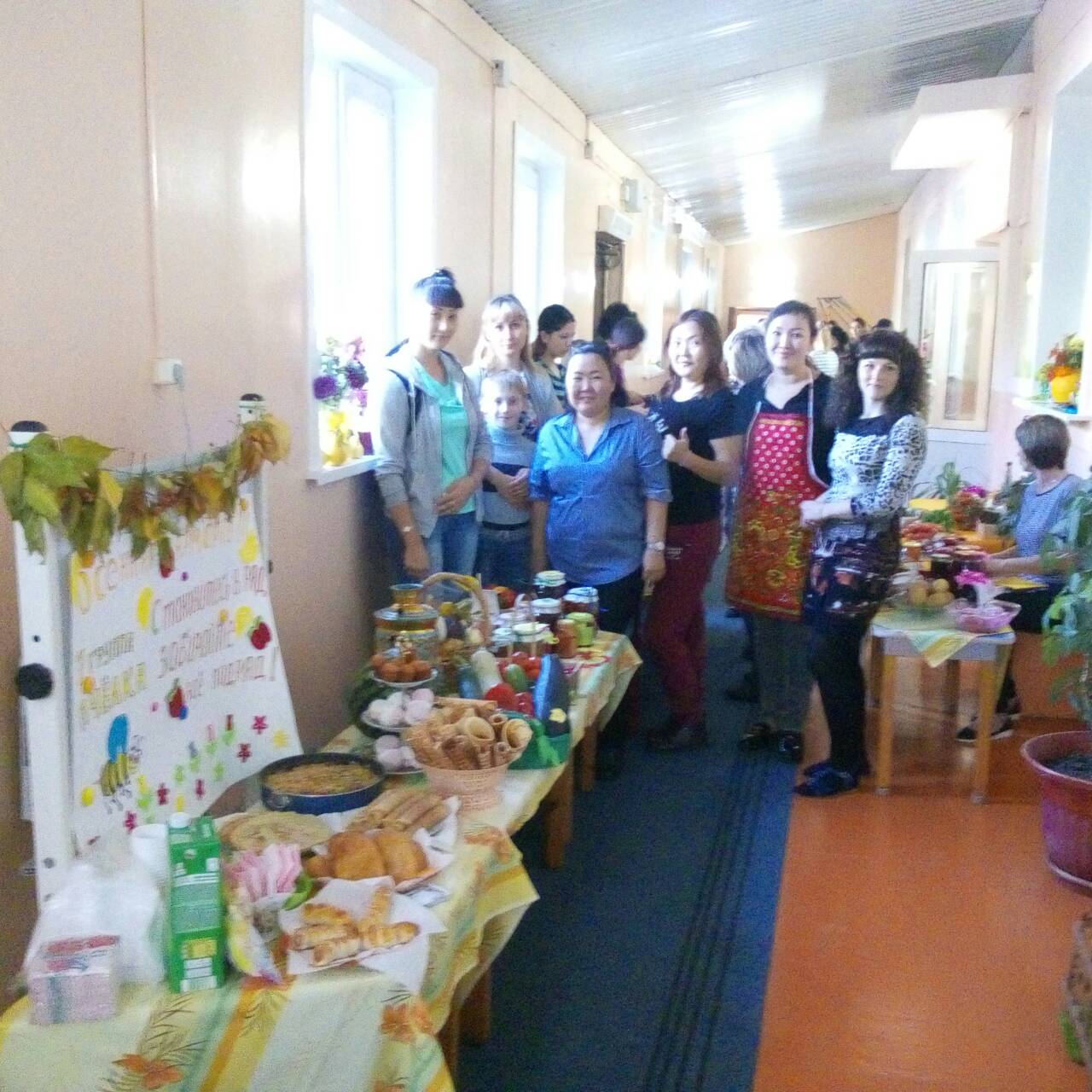 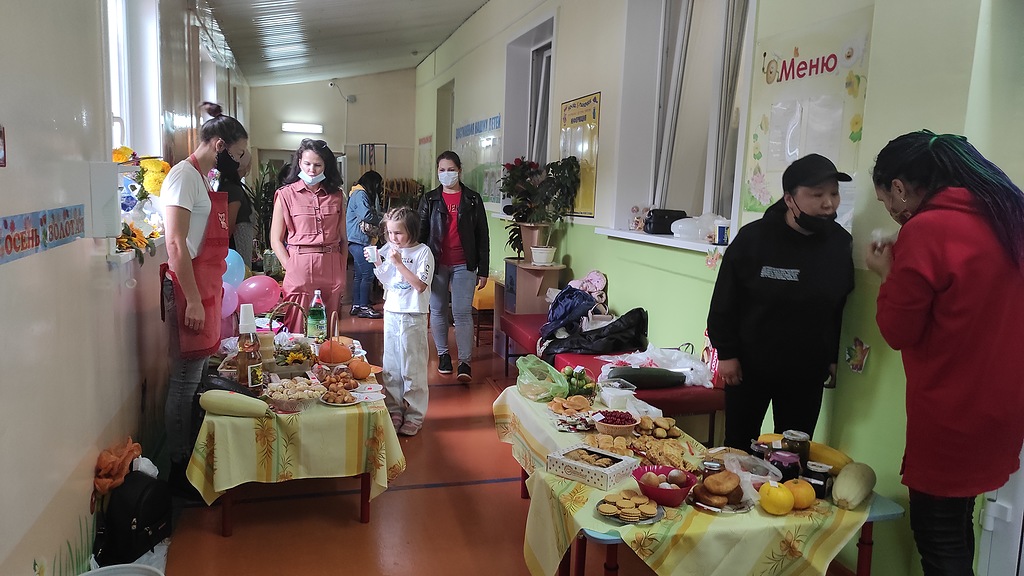 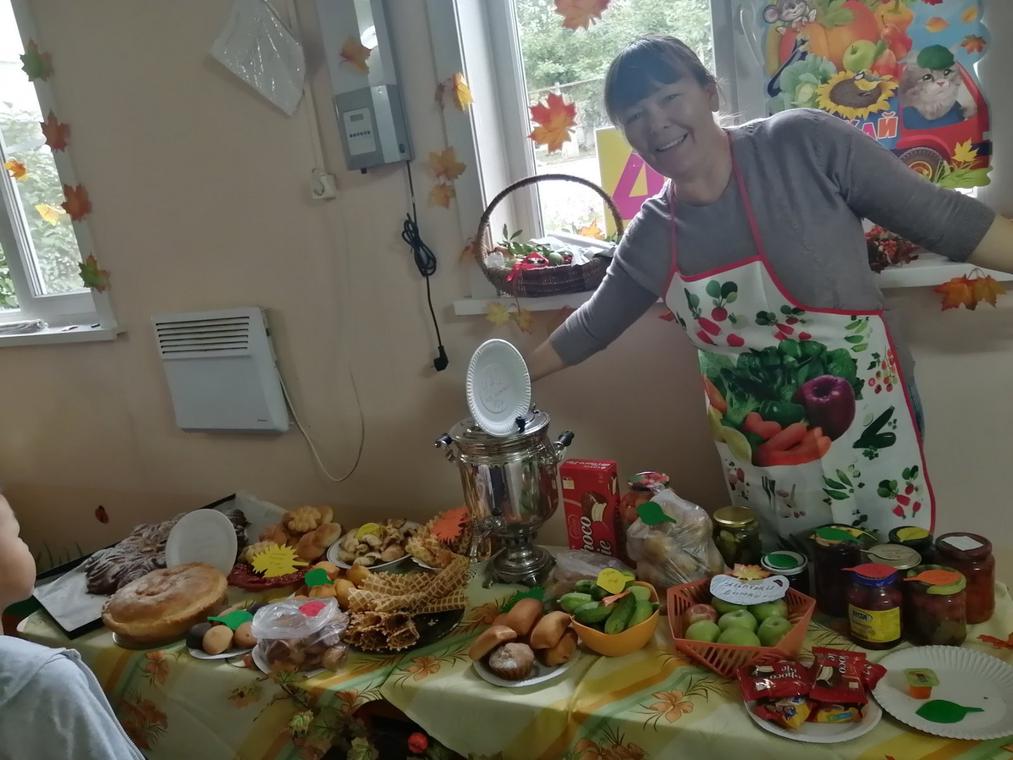 Праздники наших пап
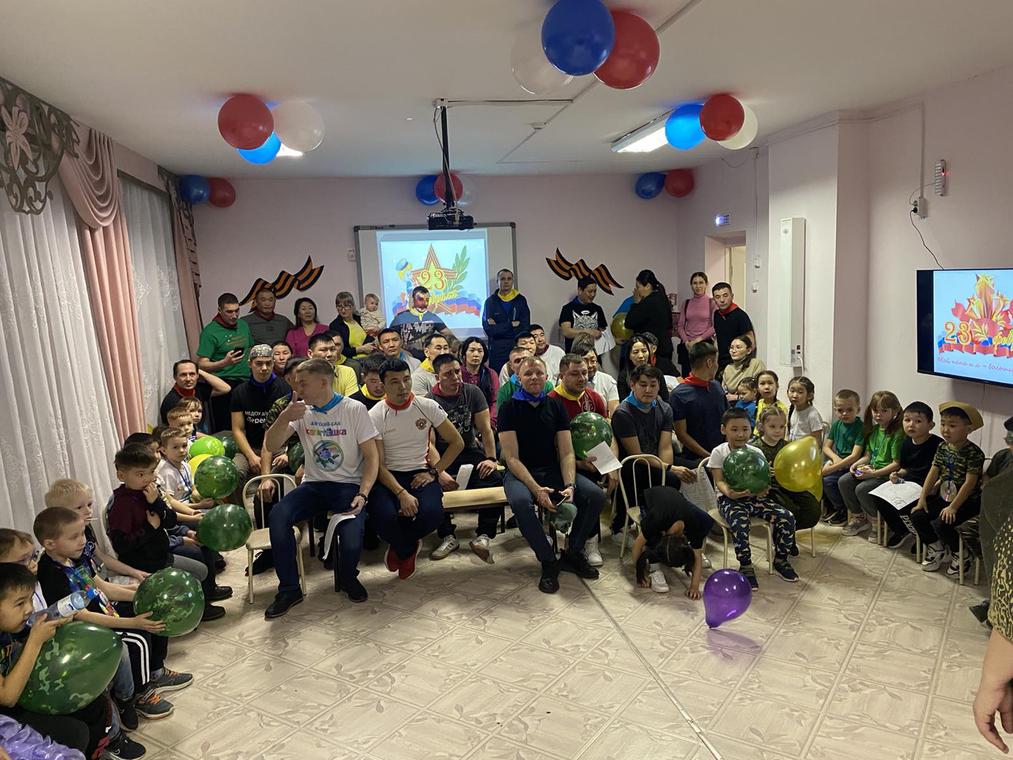 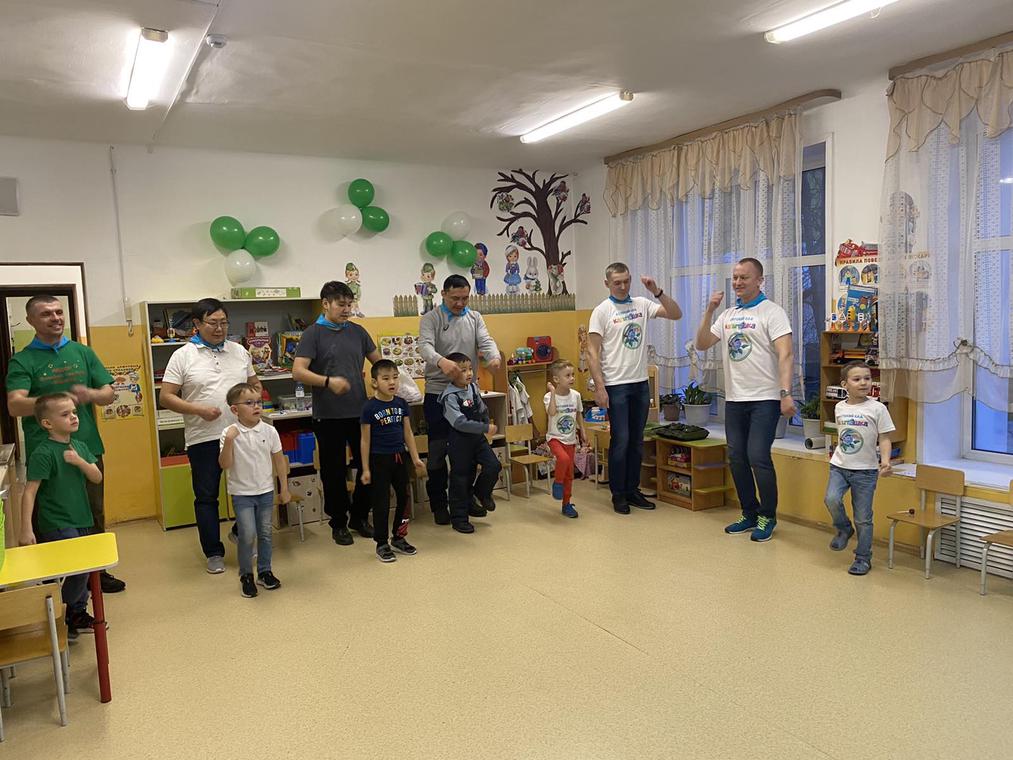 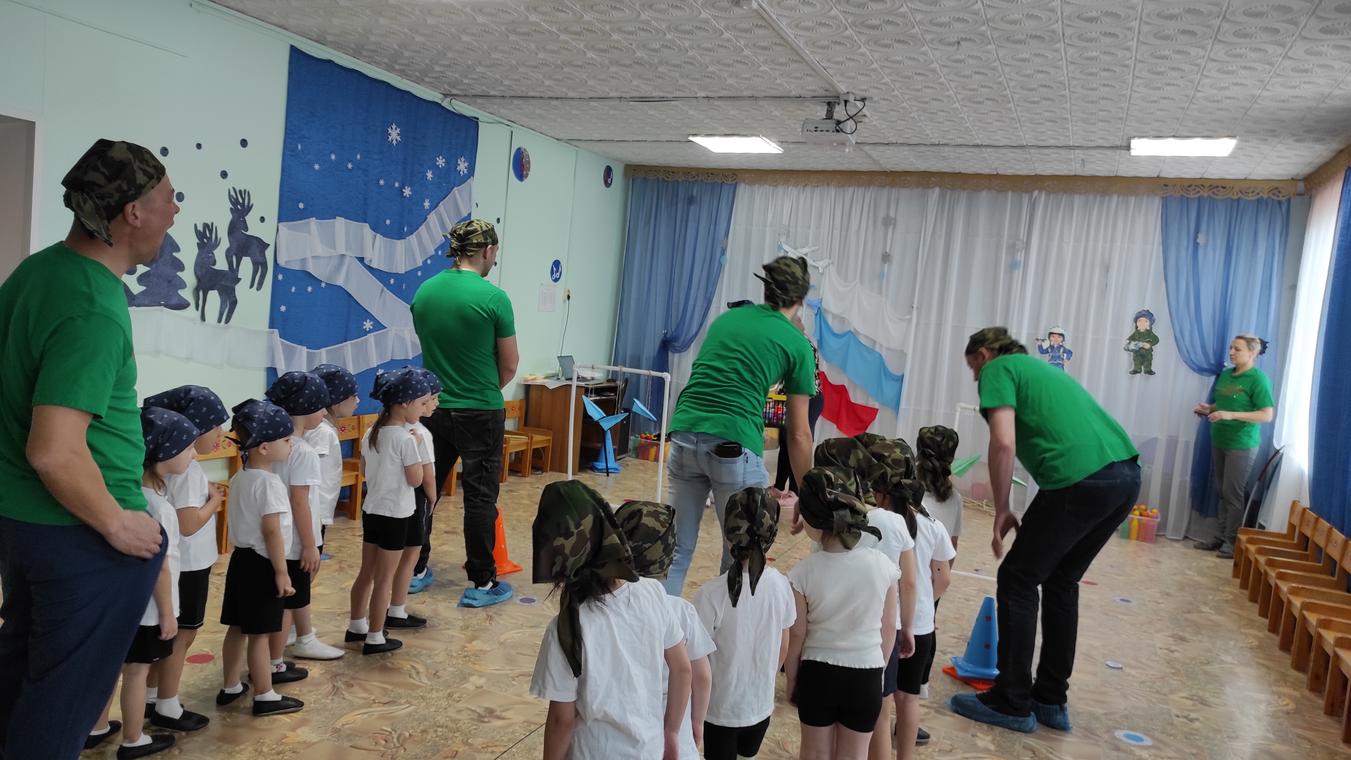 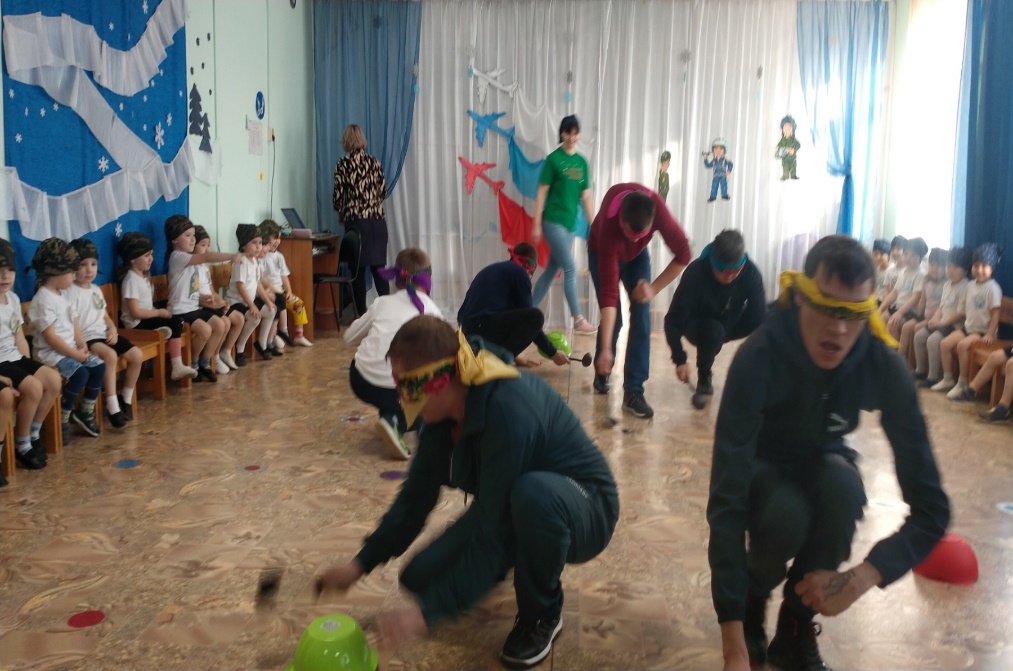 Мастерим с папой
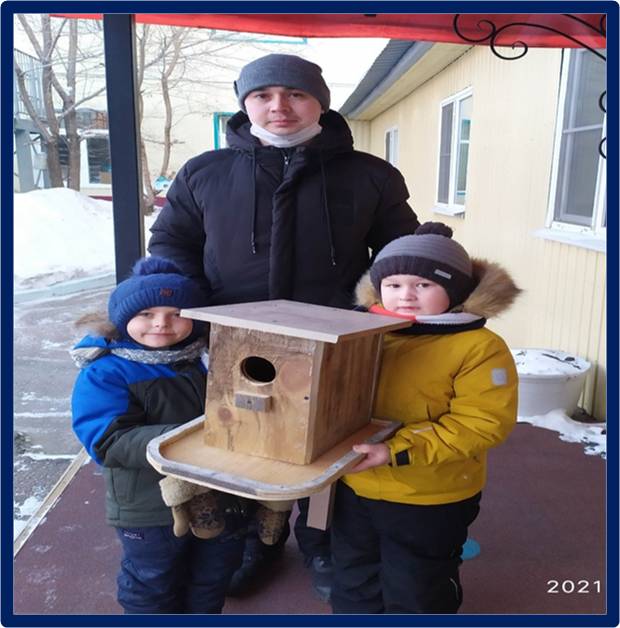 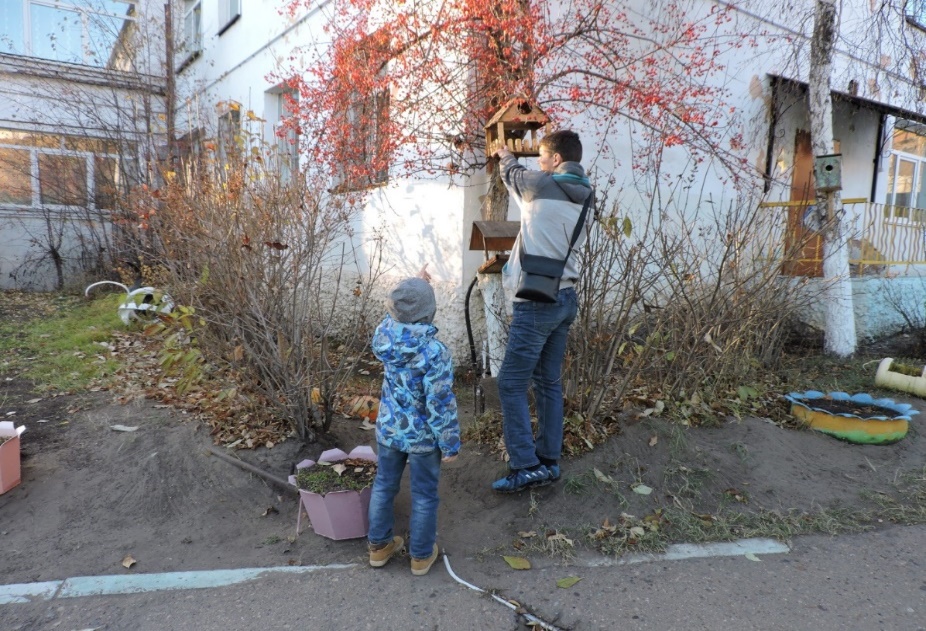 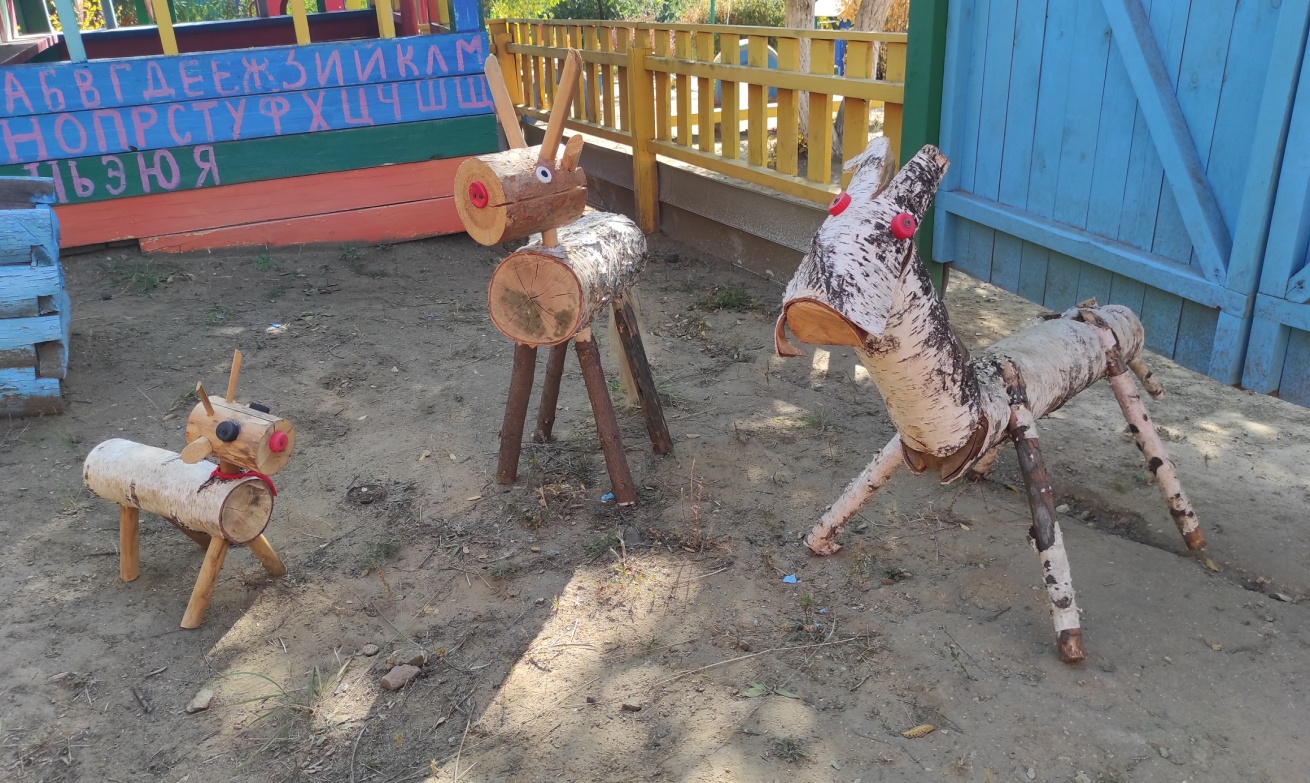 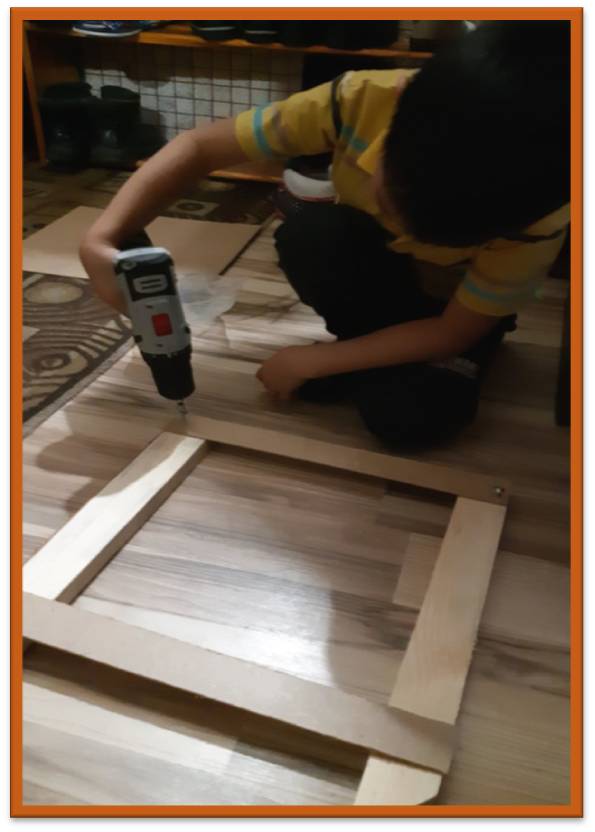 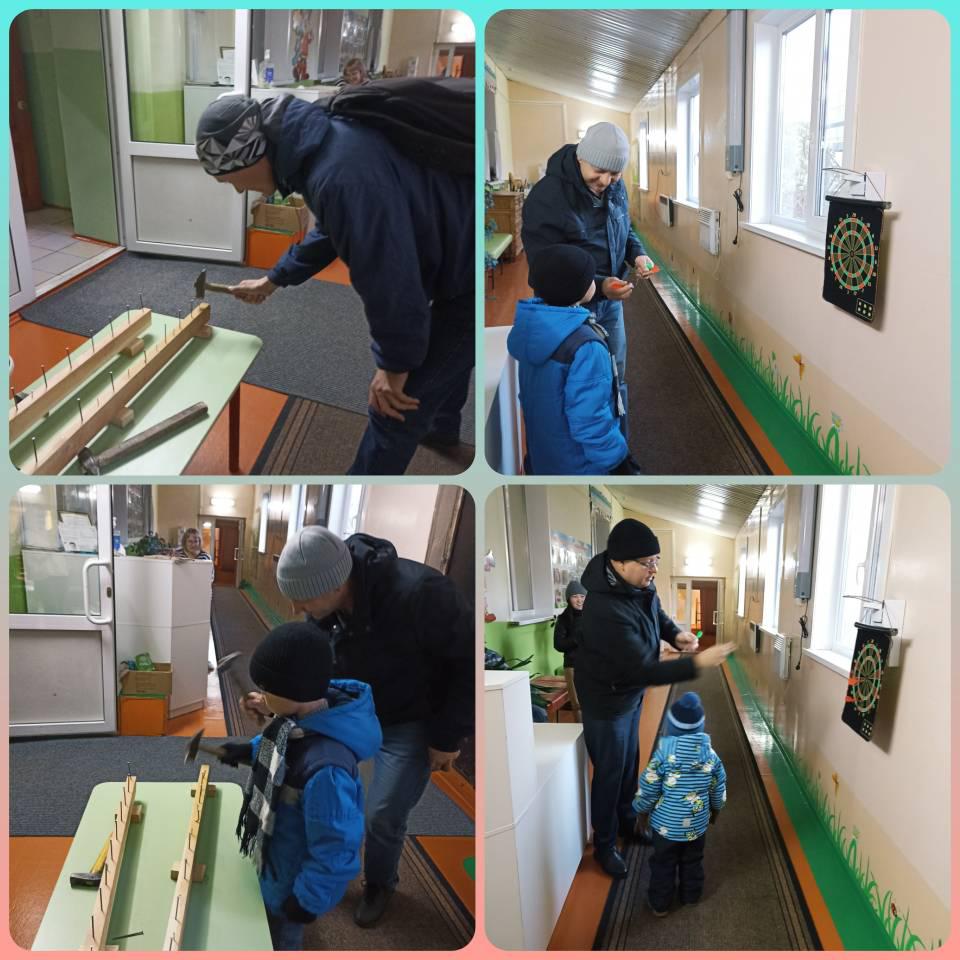 Наши выезды
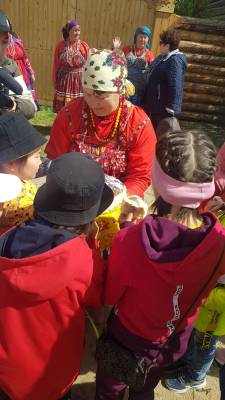 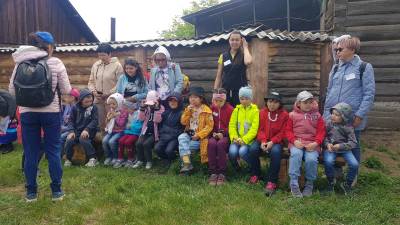 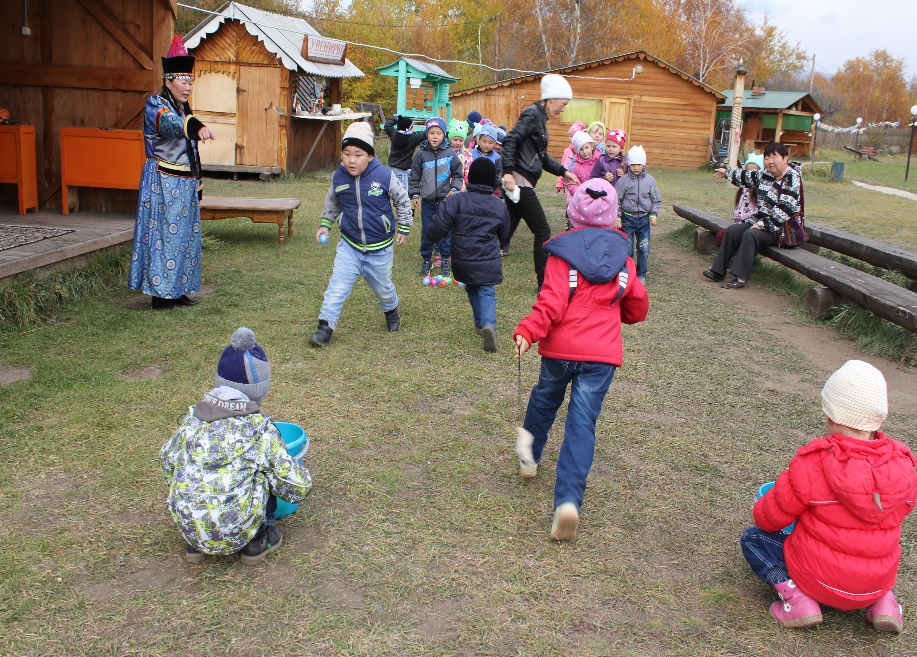 День Самоуправления
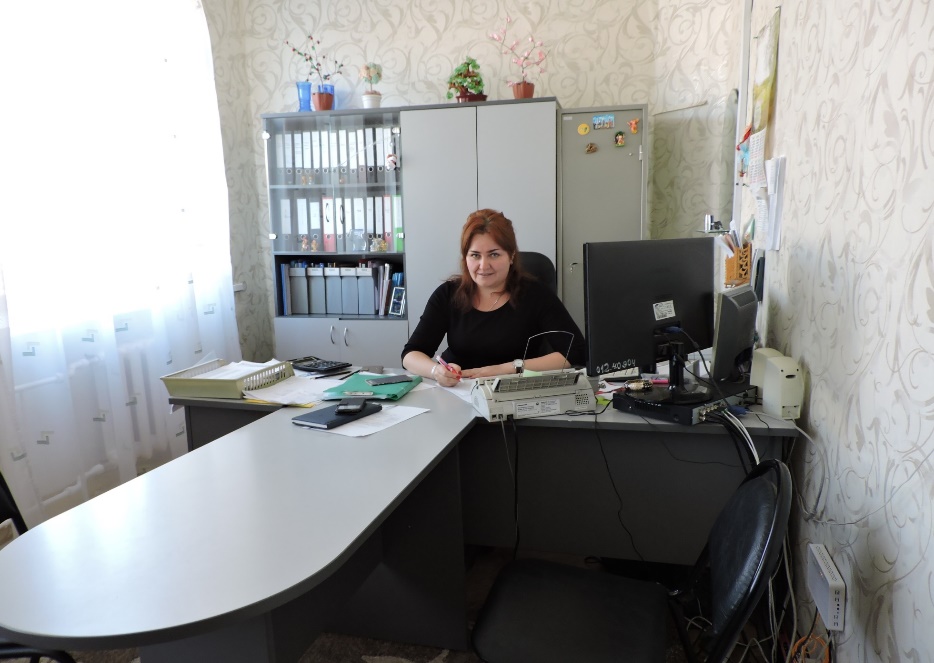 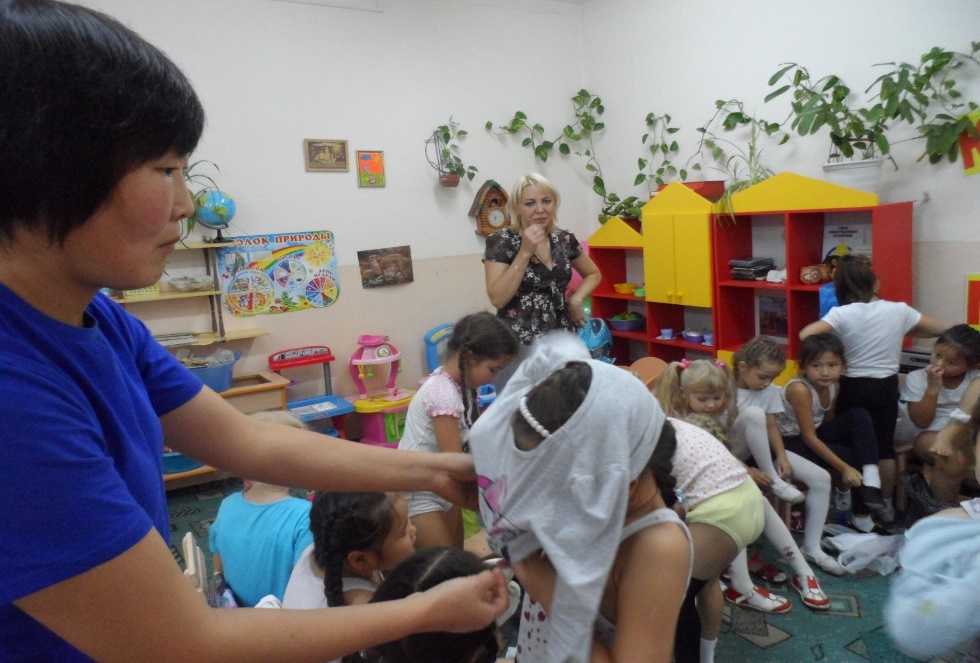 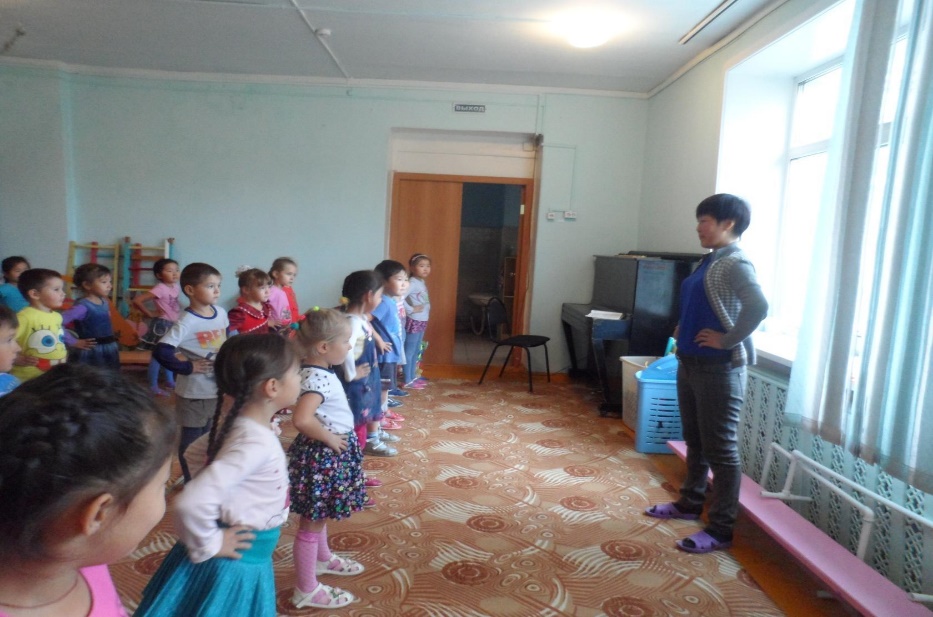 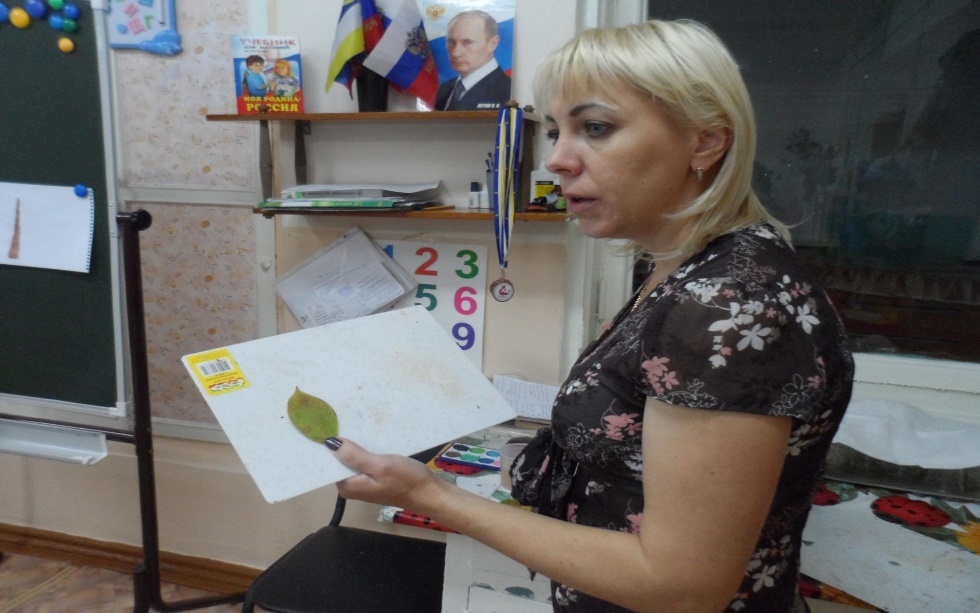 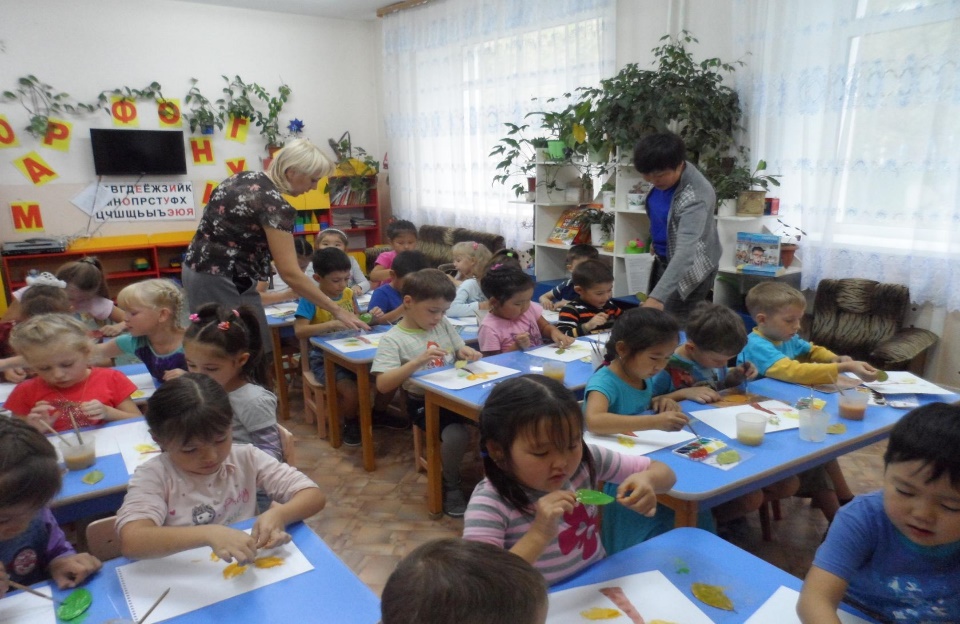 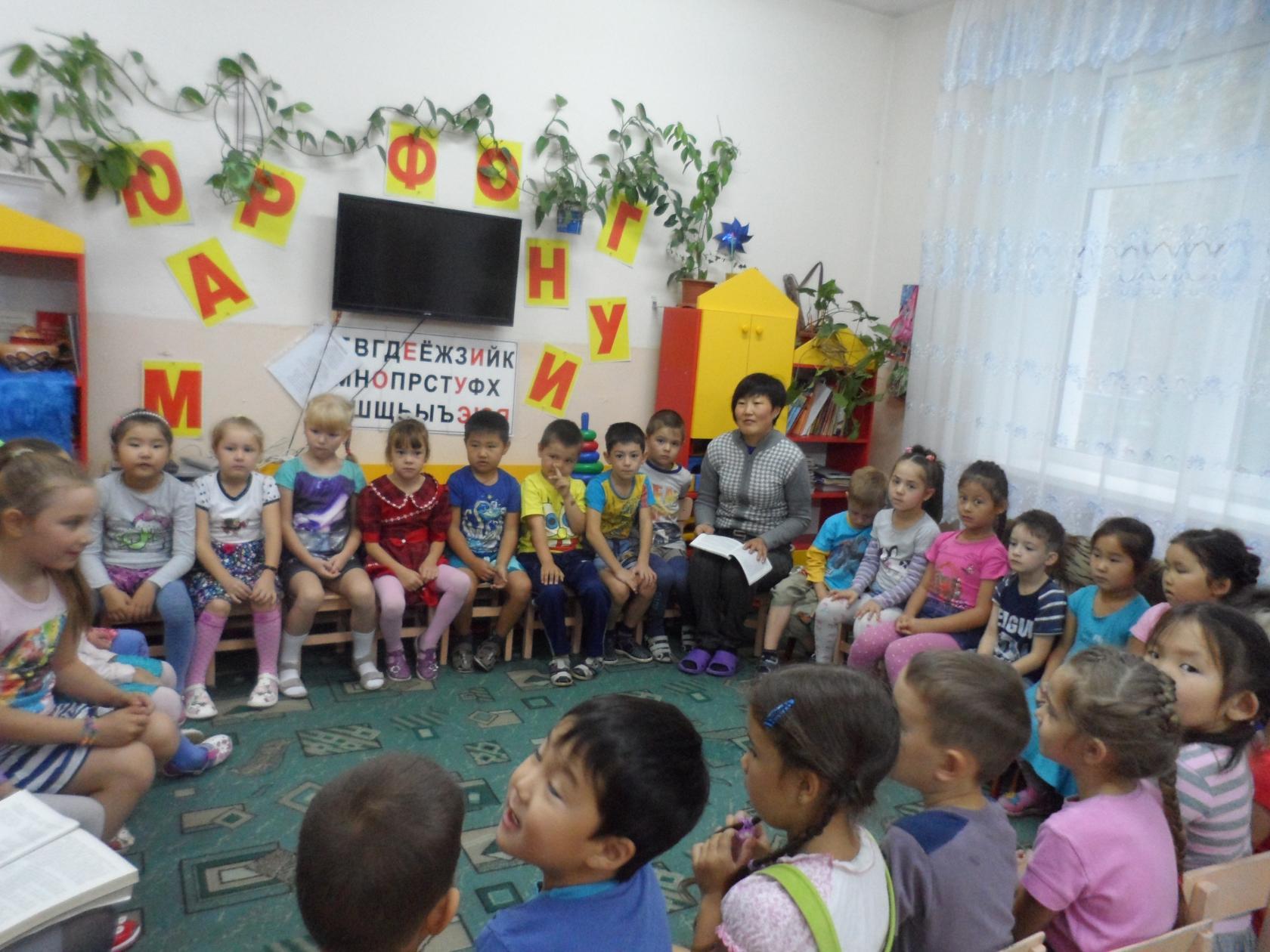 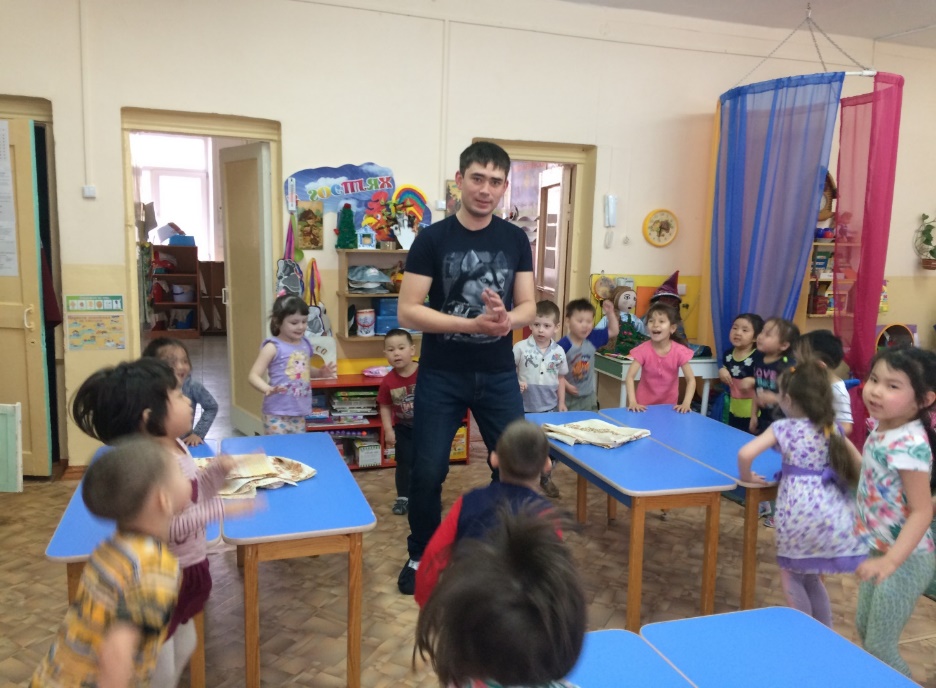 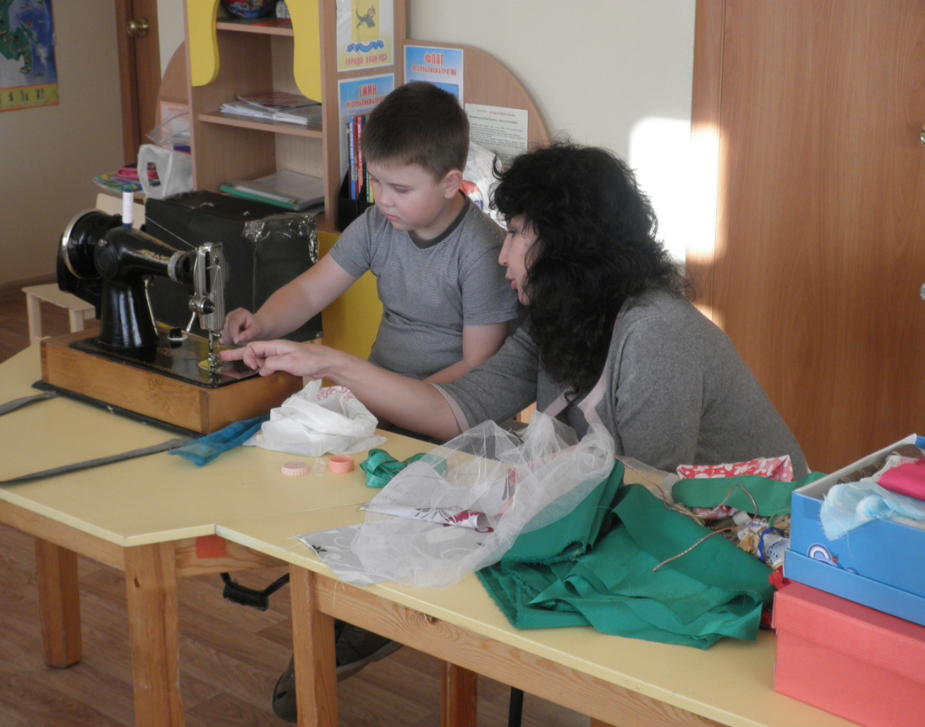 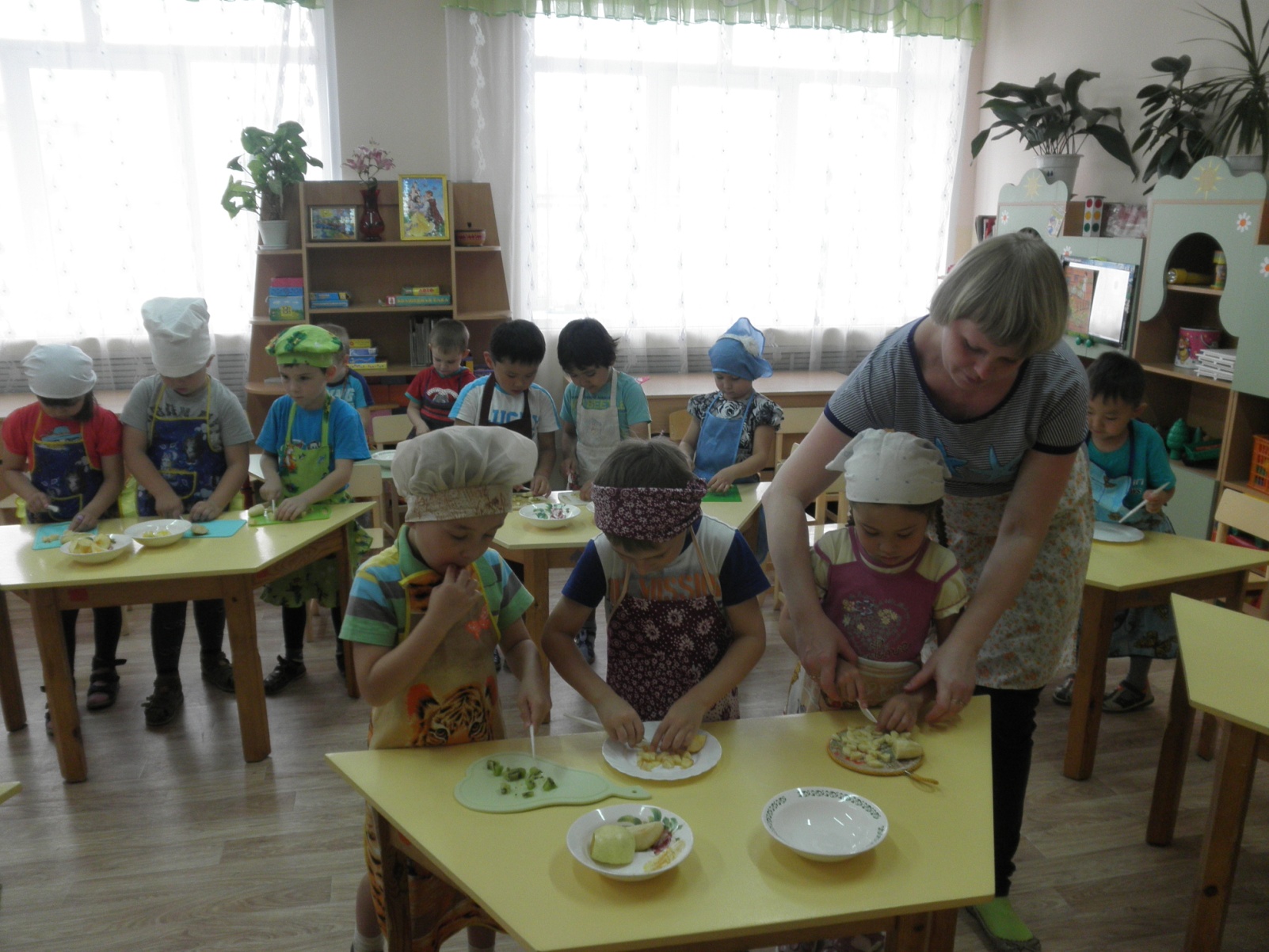 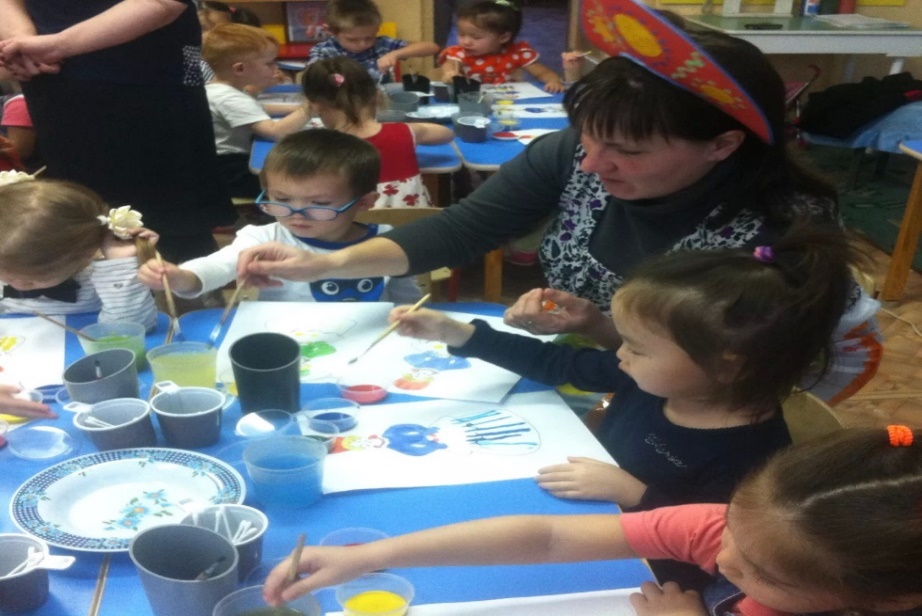 4. Трудовые и хозяйственные формы
Субботники с родителями
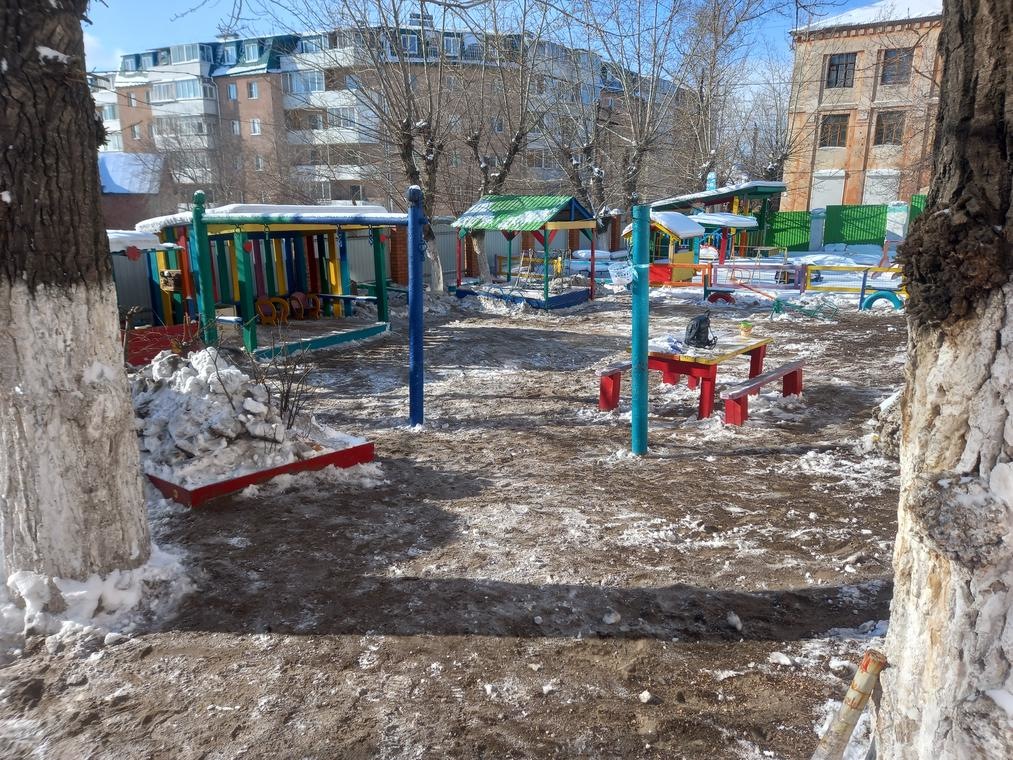 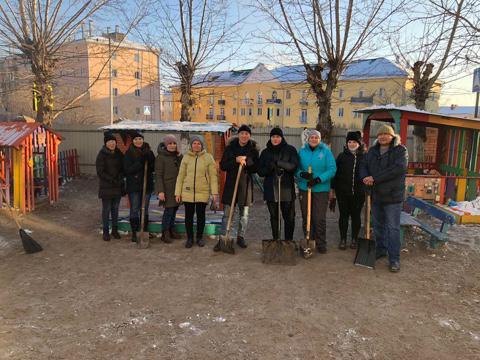 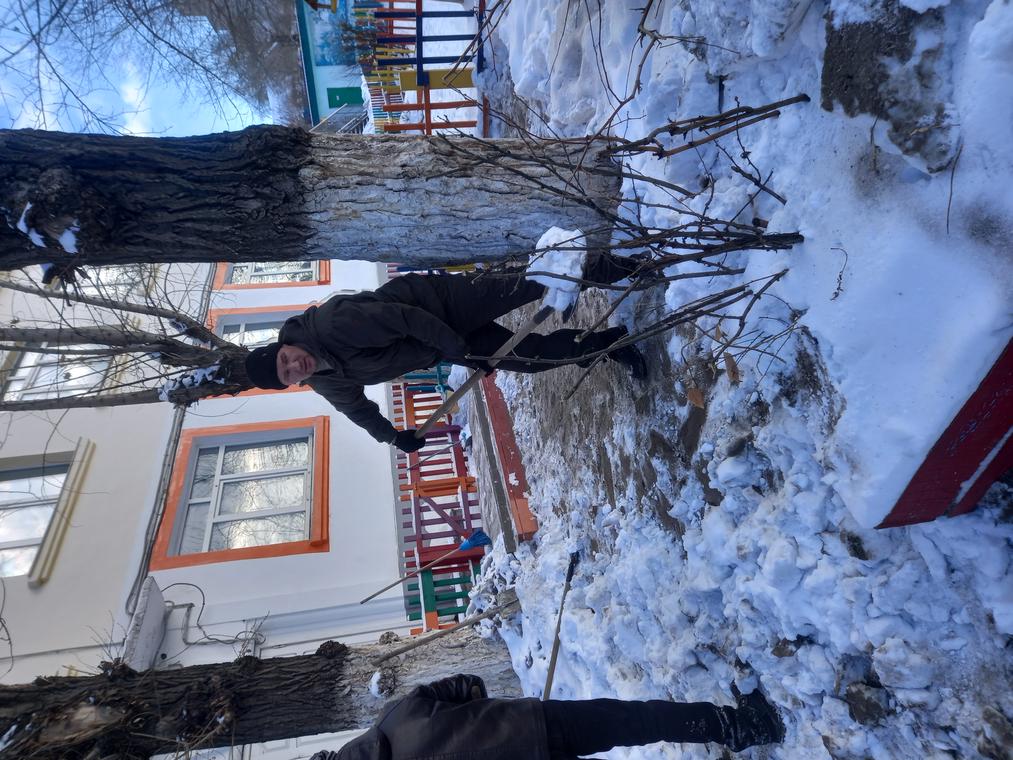 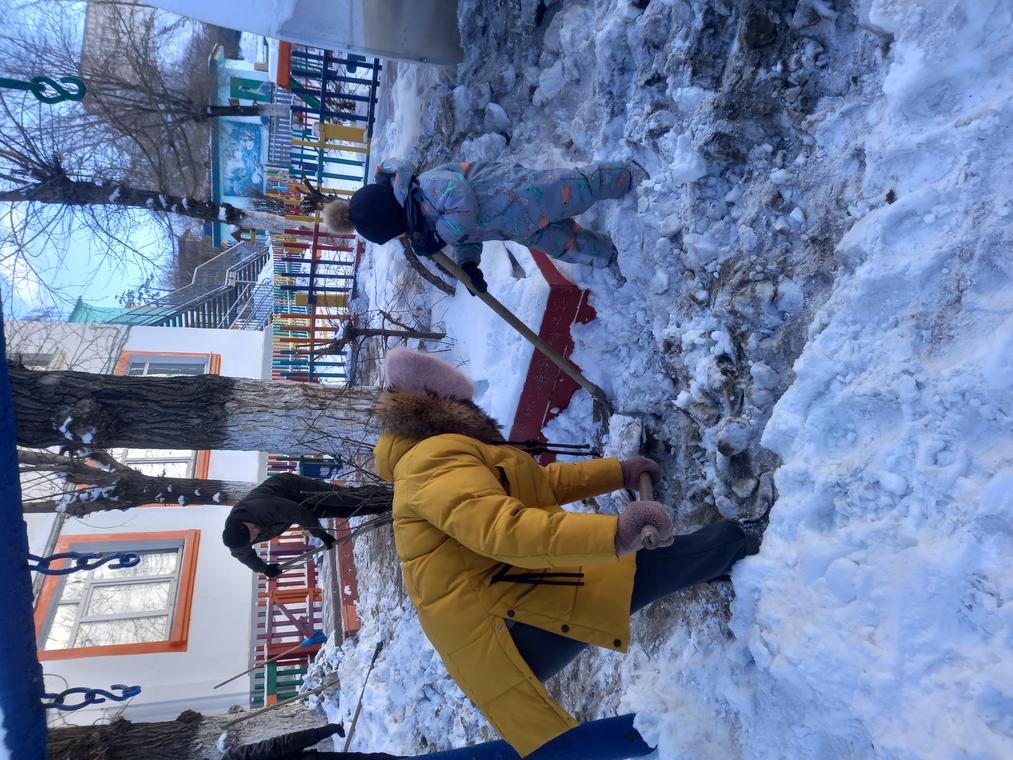 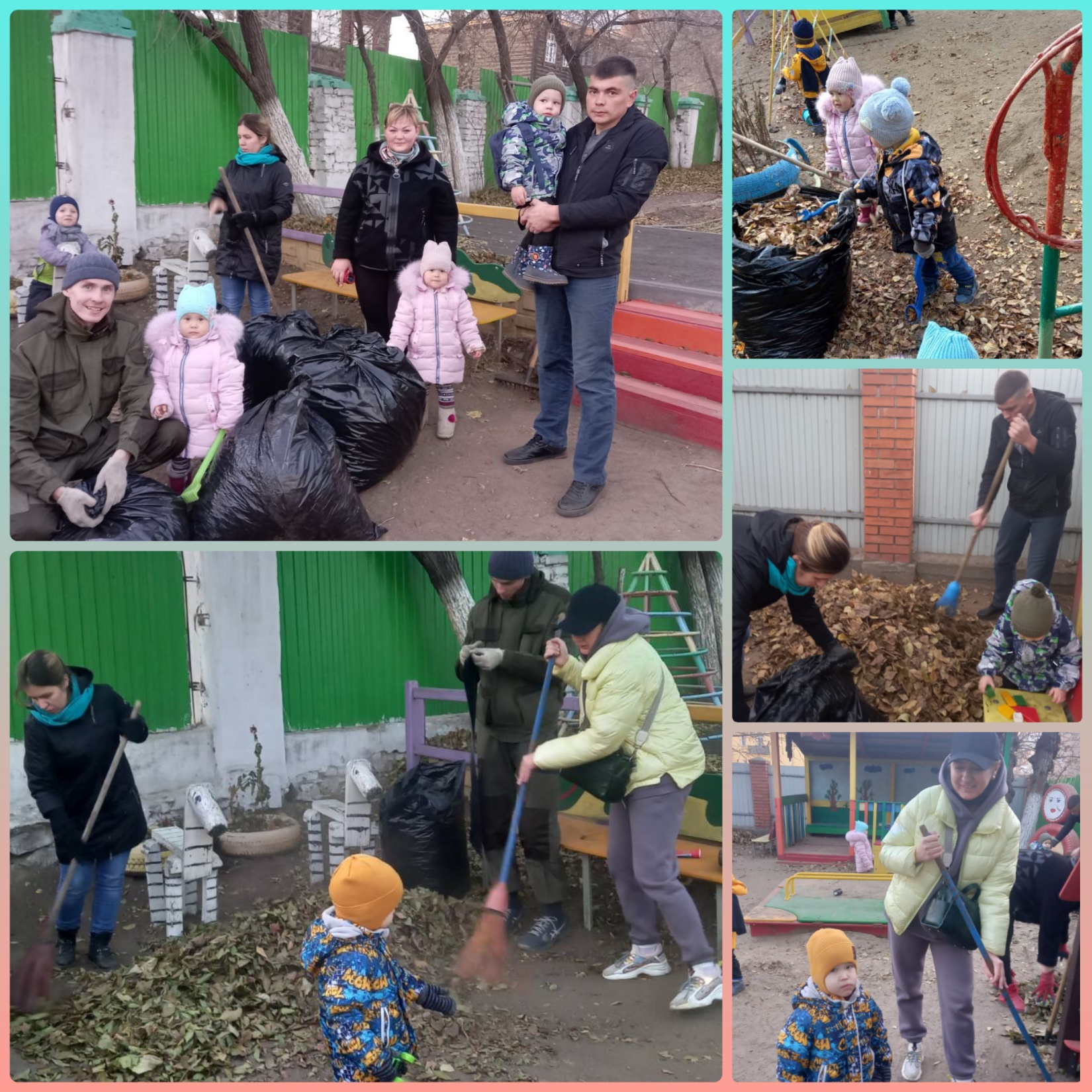 Реконструкция прогулочных участков
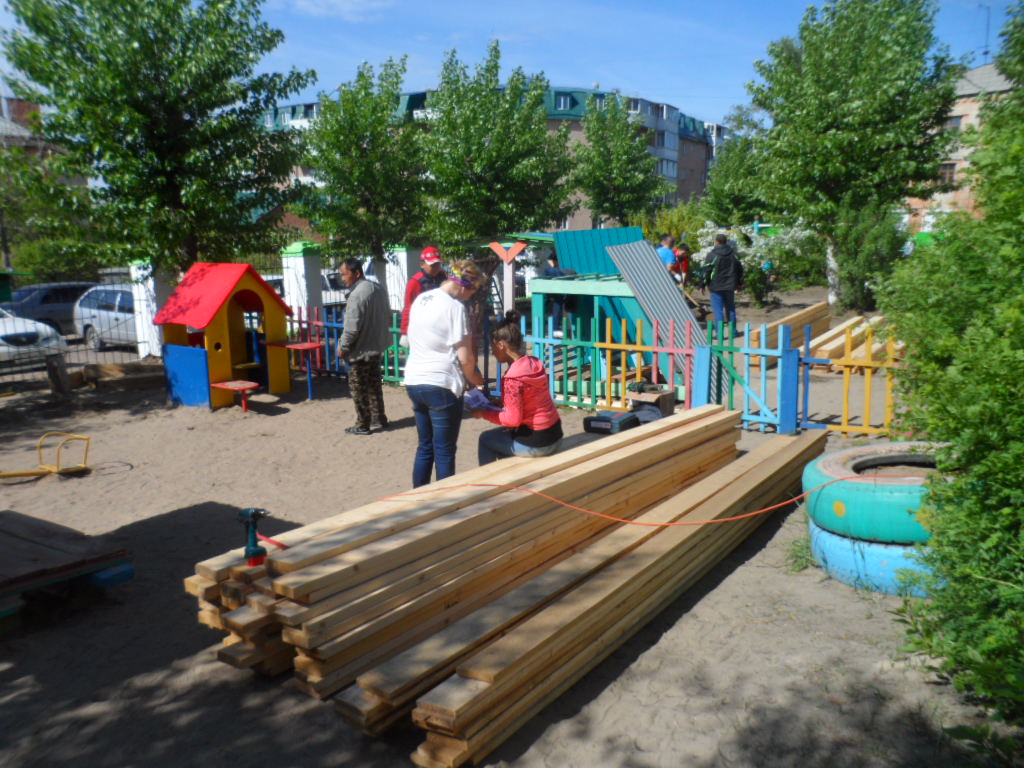 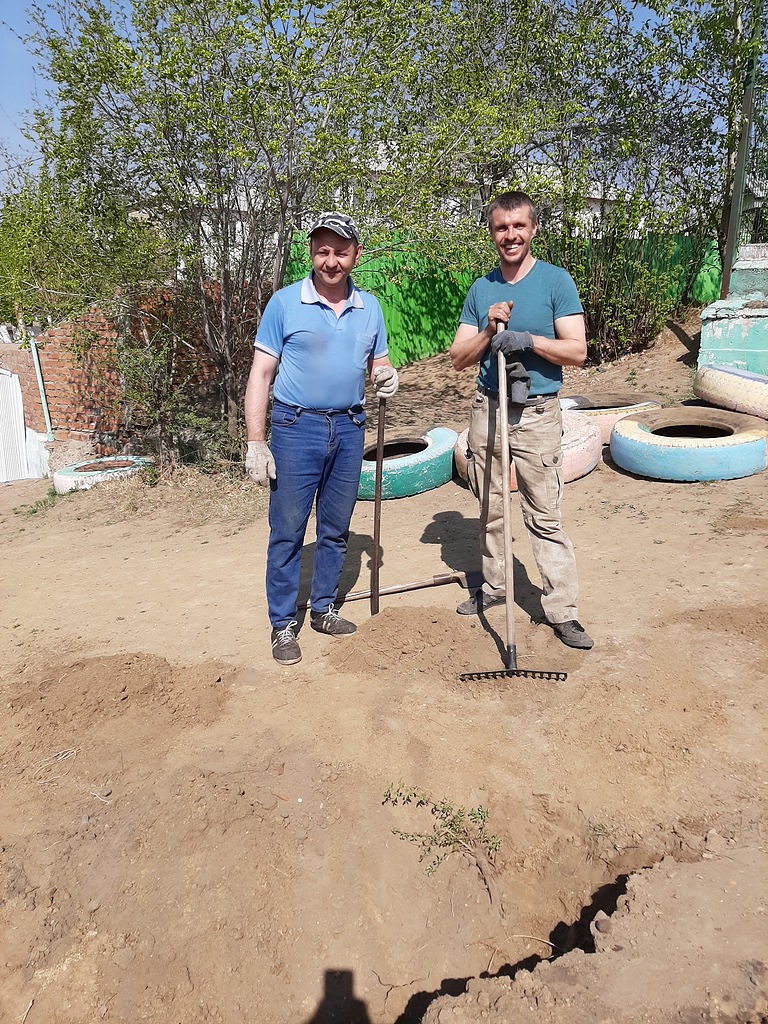 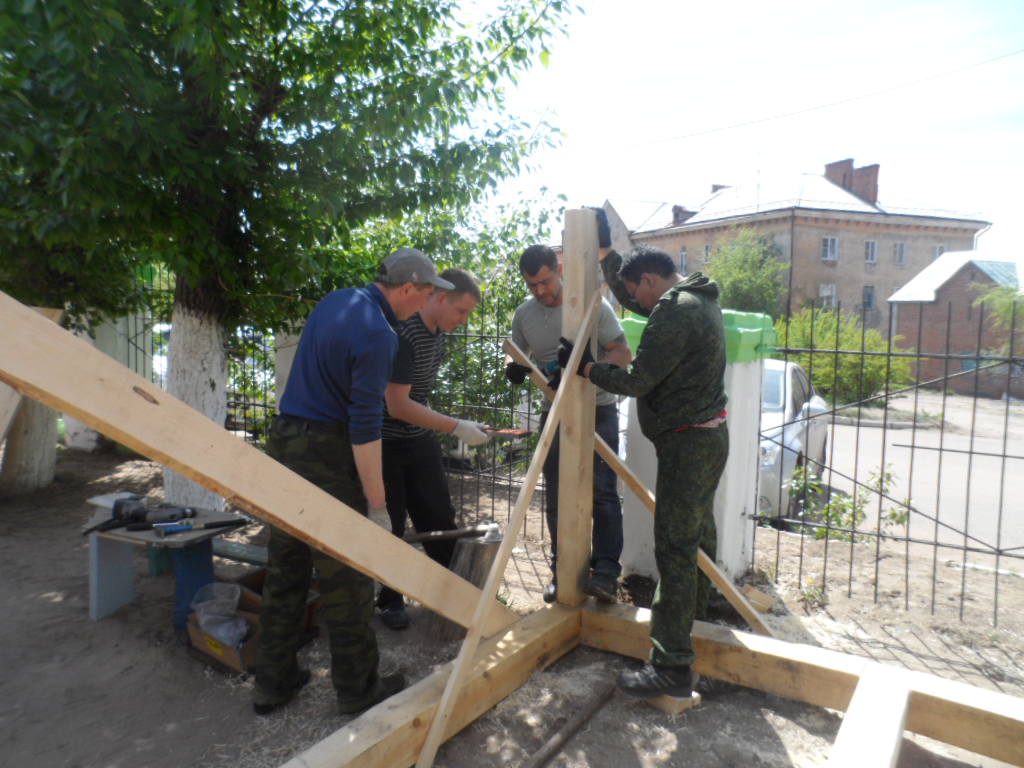 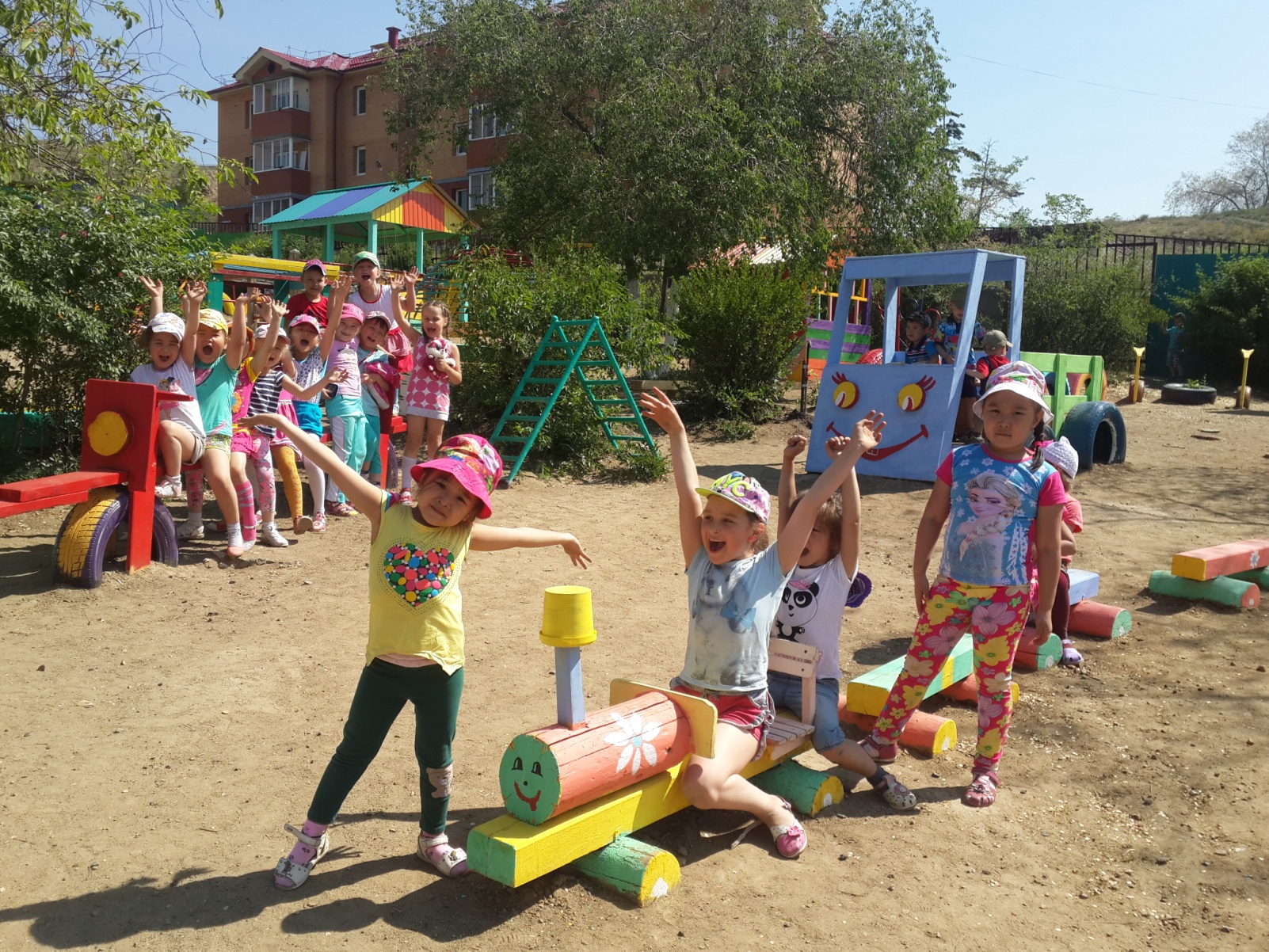 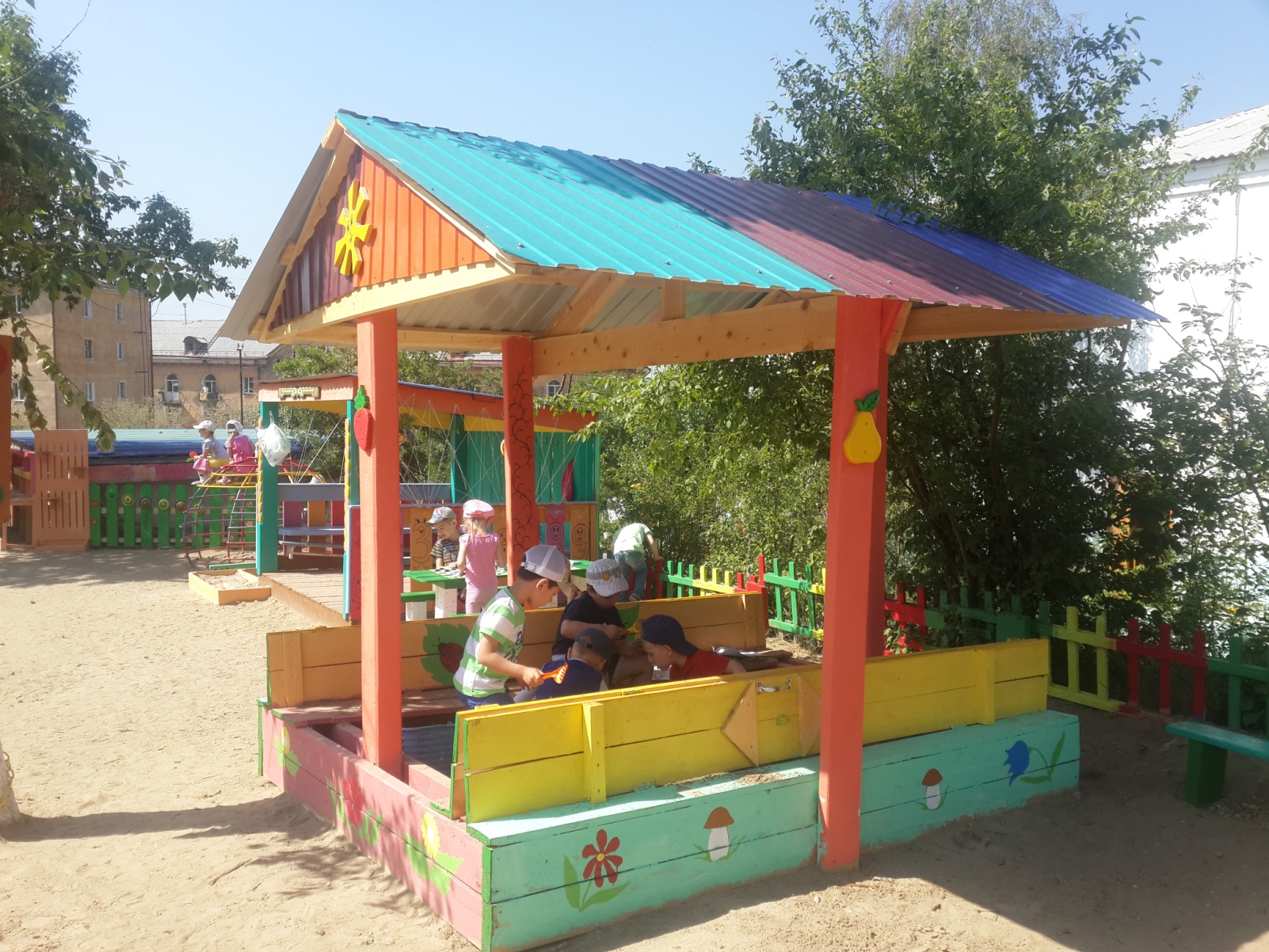 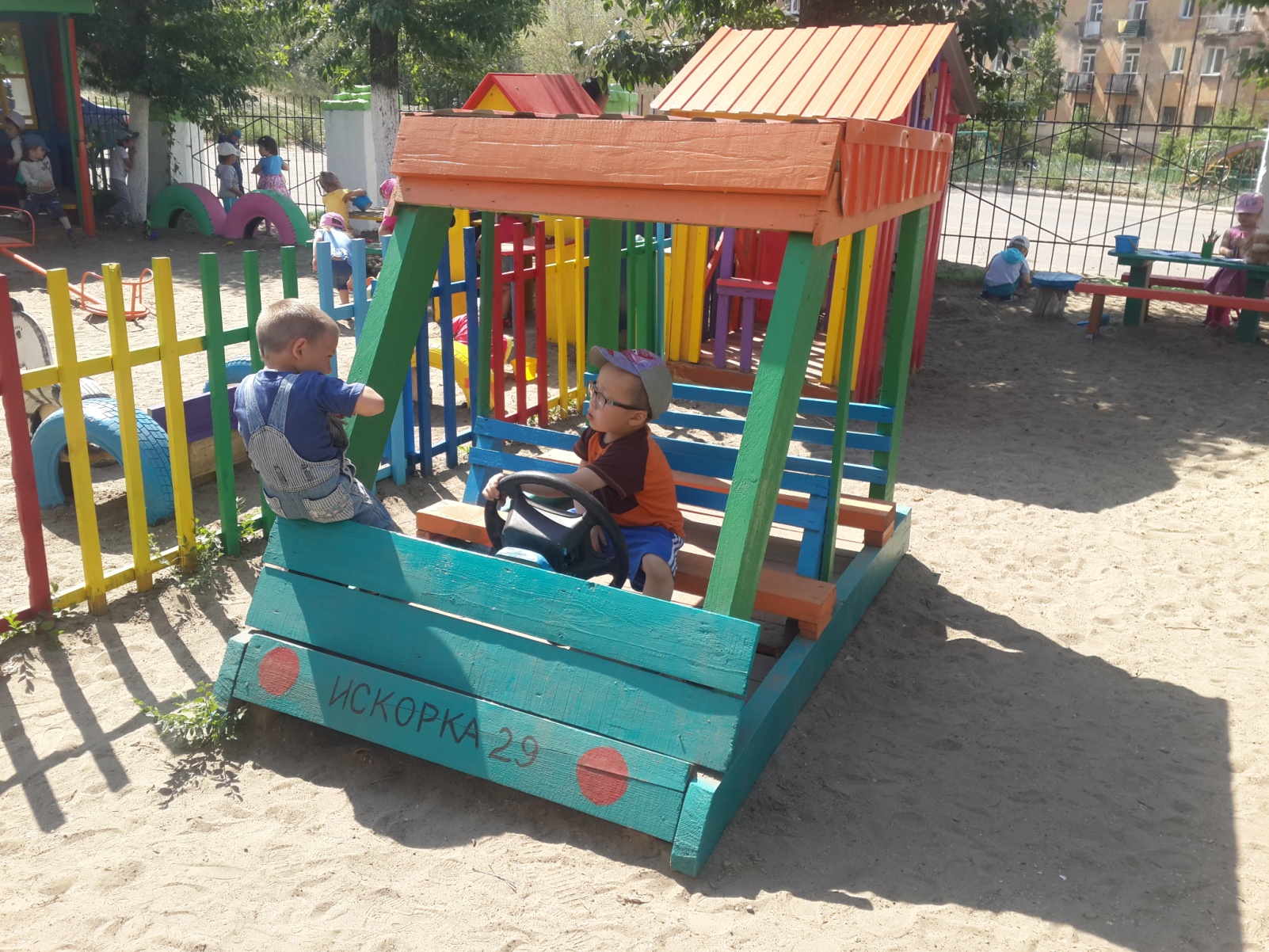 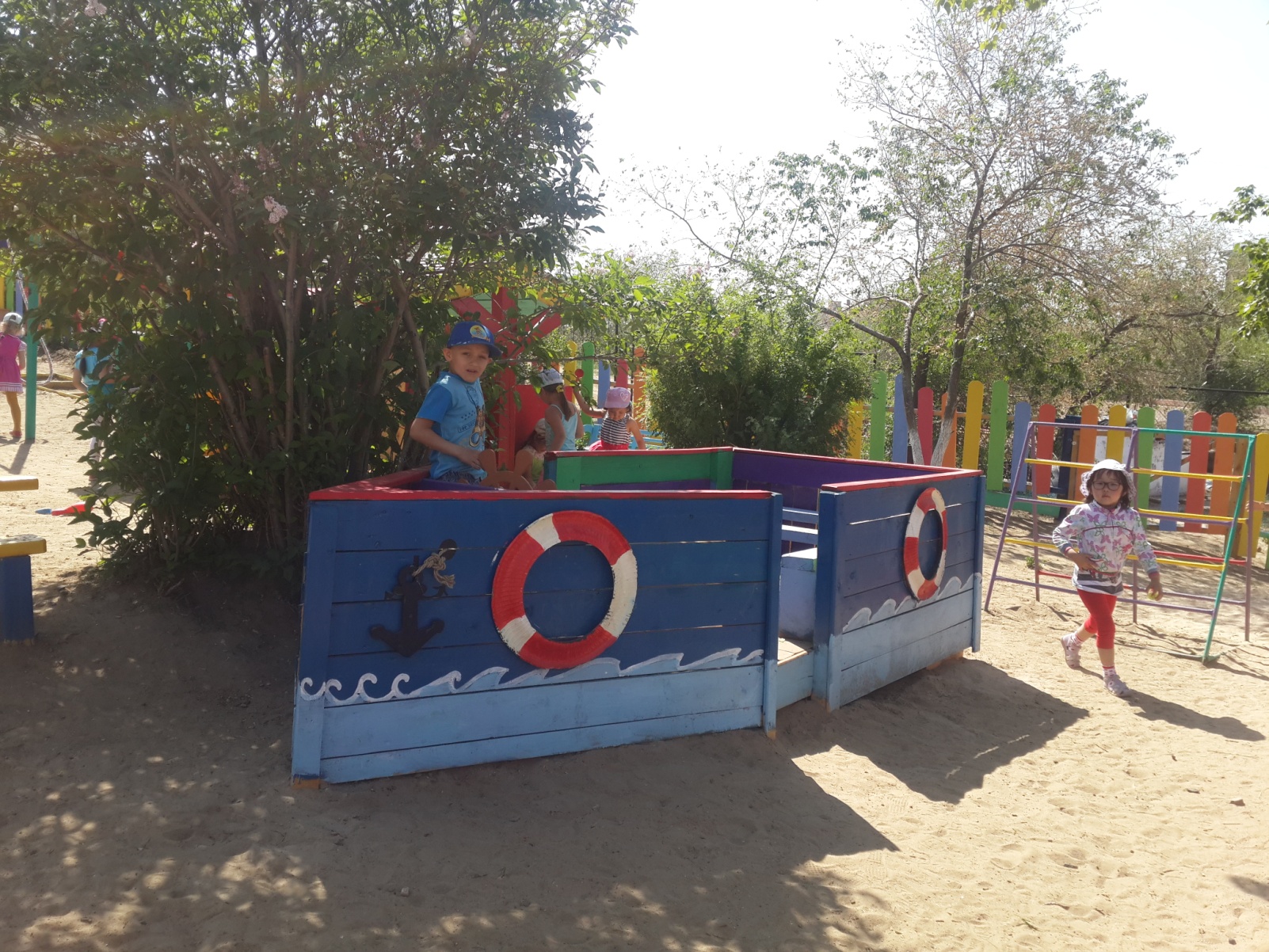 Инновационные площадки
ПиктоМир
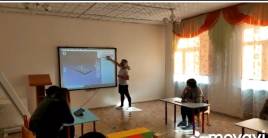 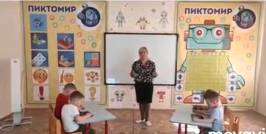 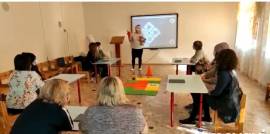 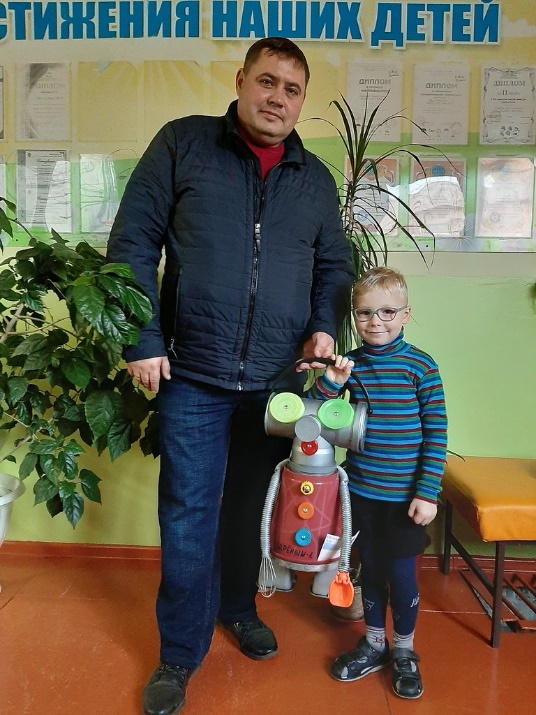 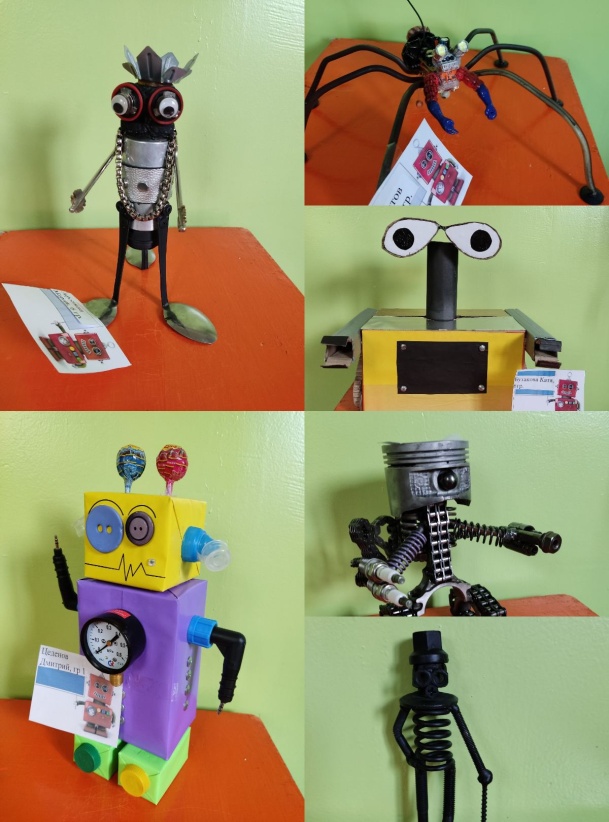 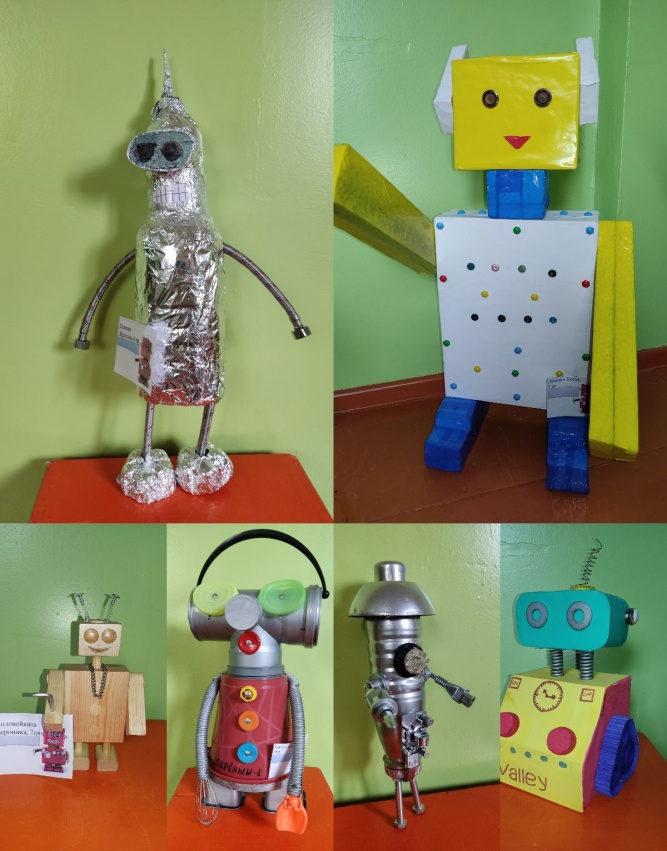 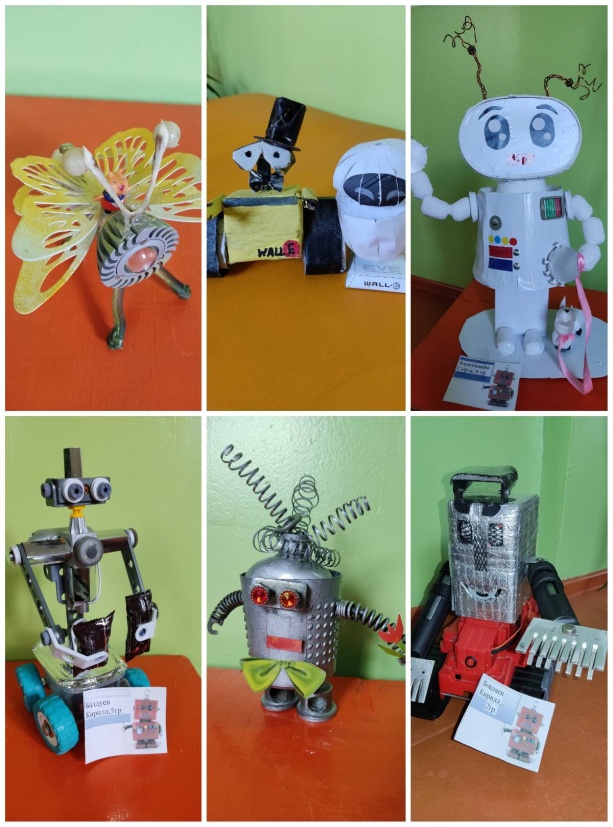 Смарт-тренинг «Мир Гололомок
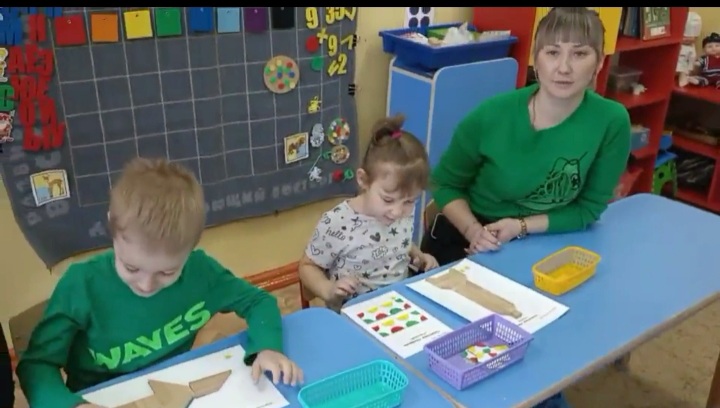 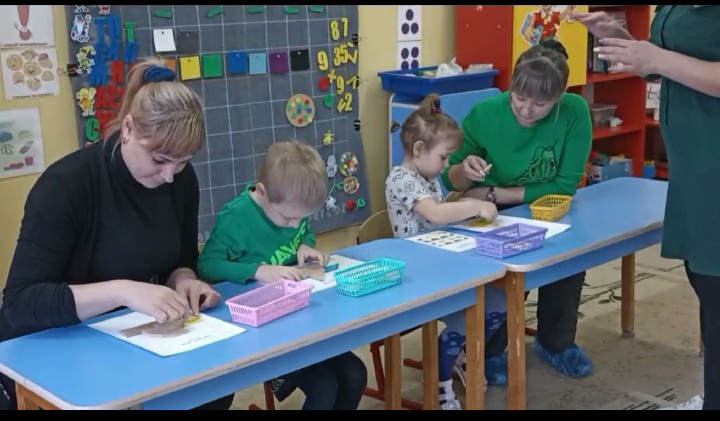 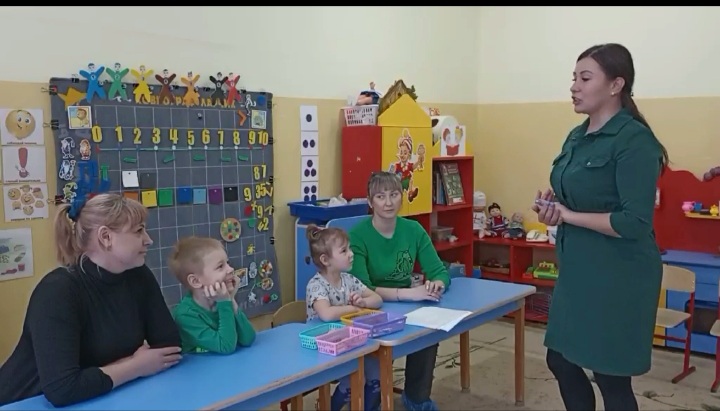 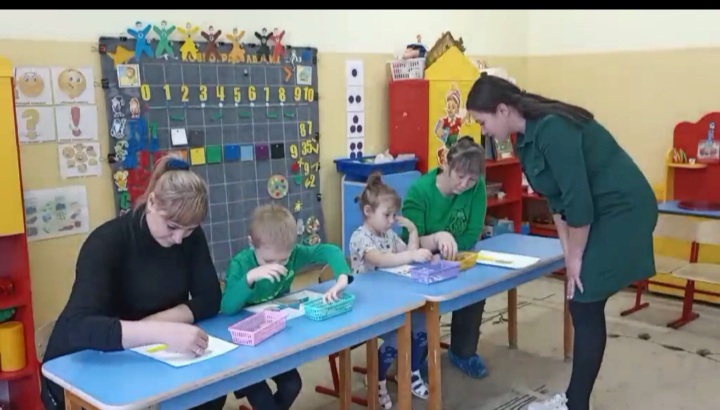 Приобщение к историческим, культурным и духовным ценностям семейских РБ»
Праздник Святой Троицы
Святки
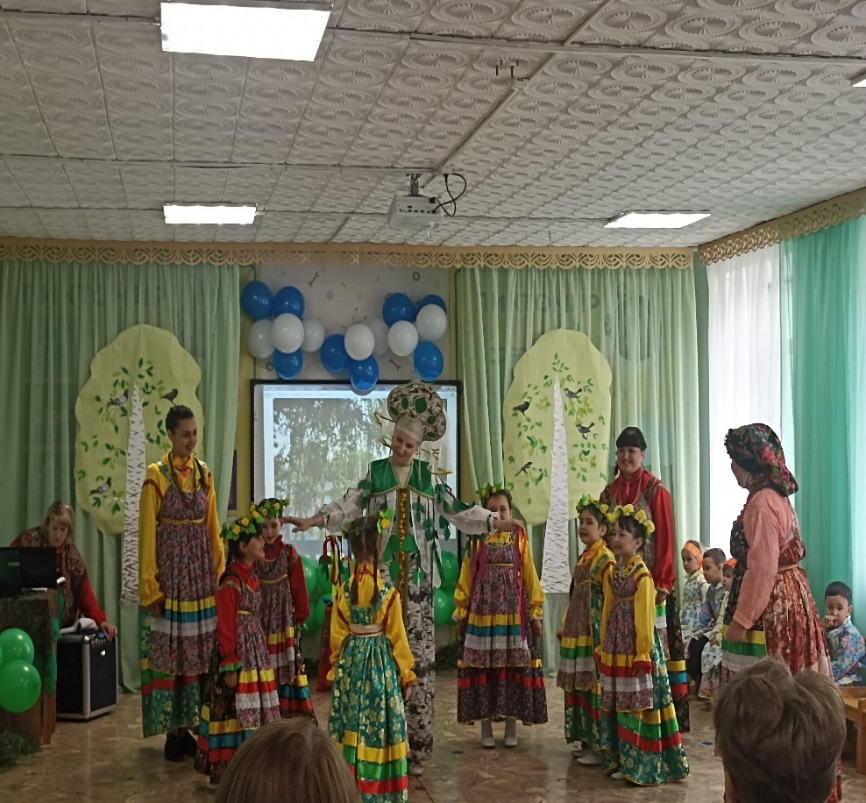 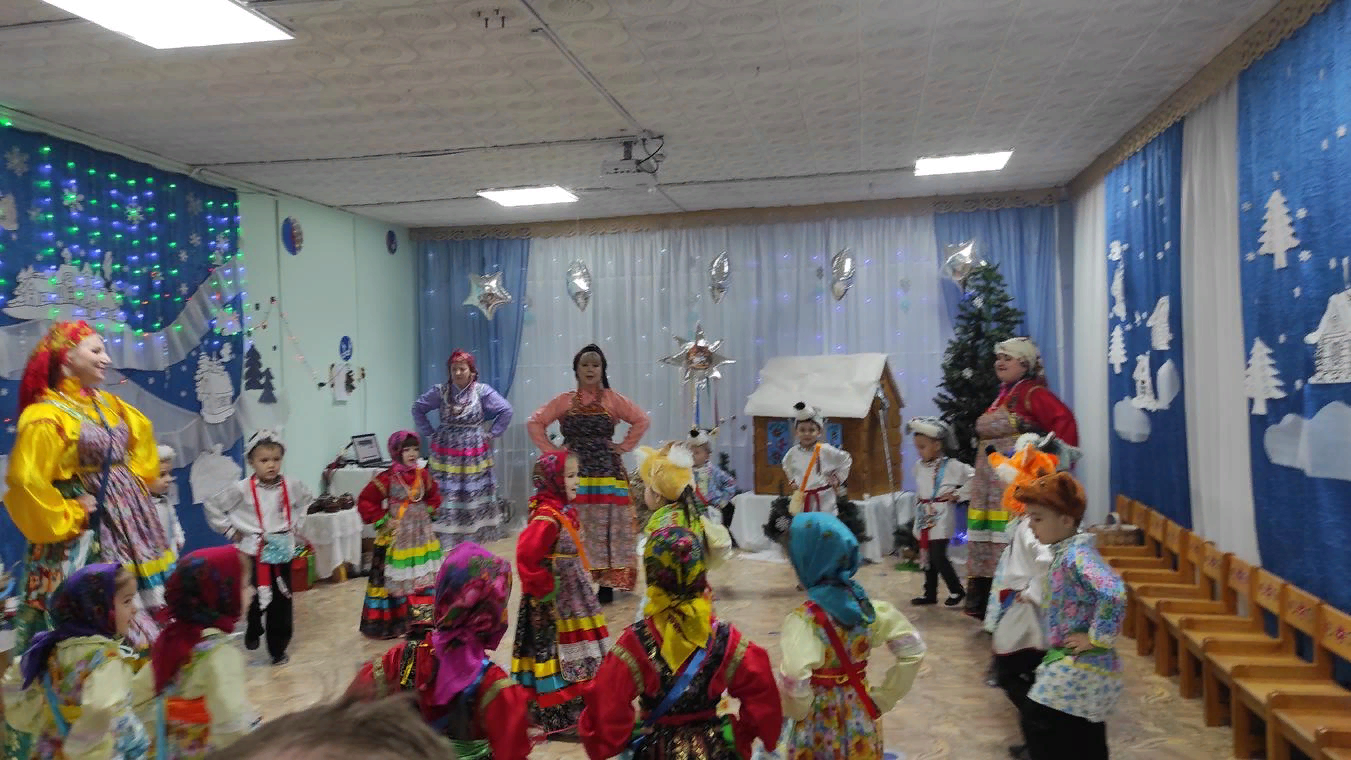 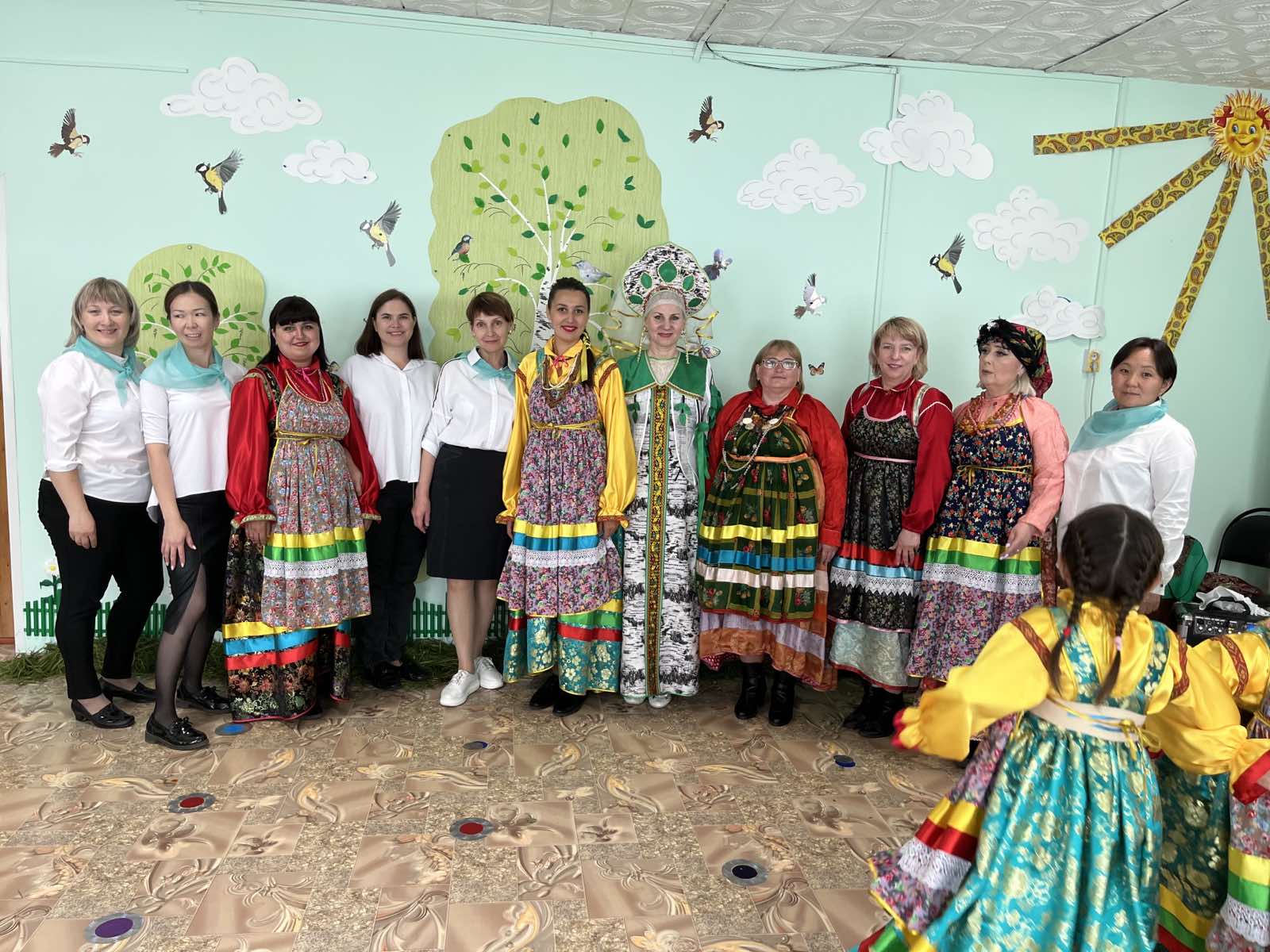 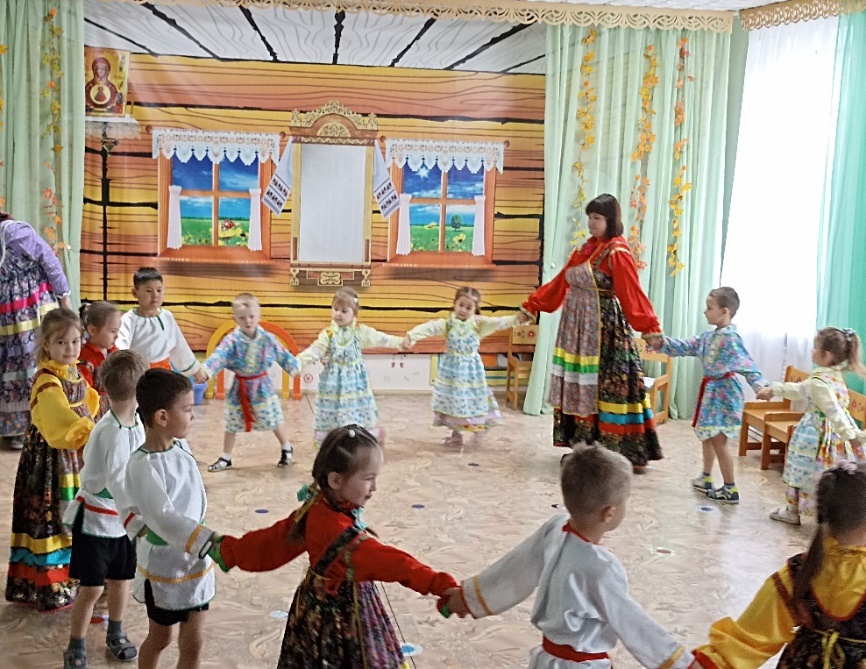 Фестиваль народных игр и забав
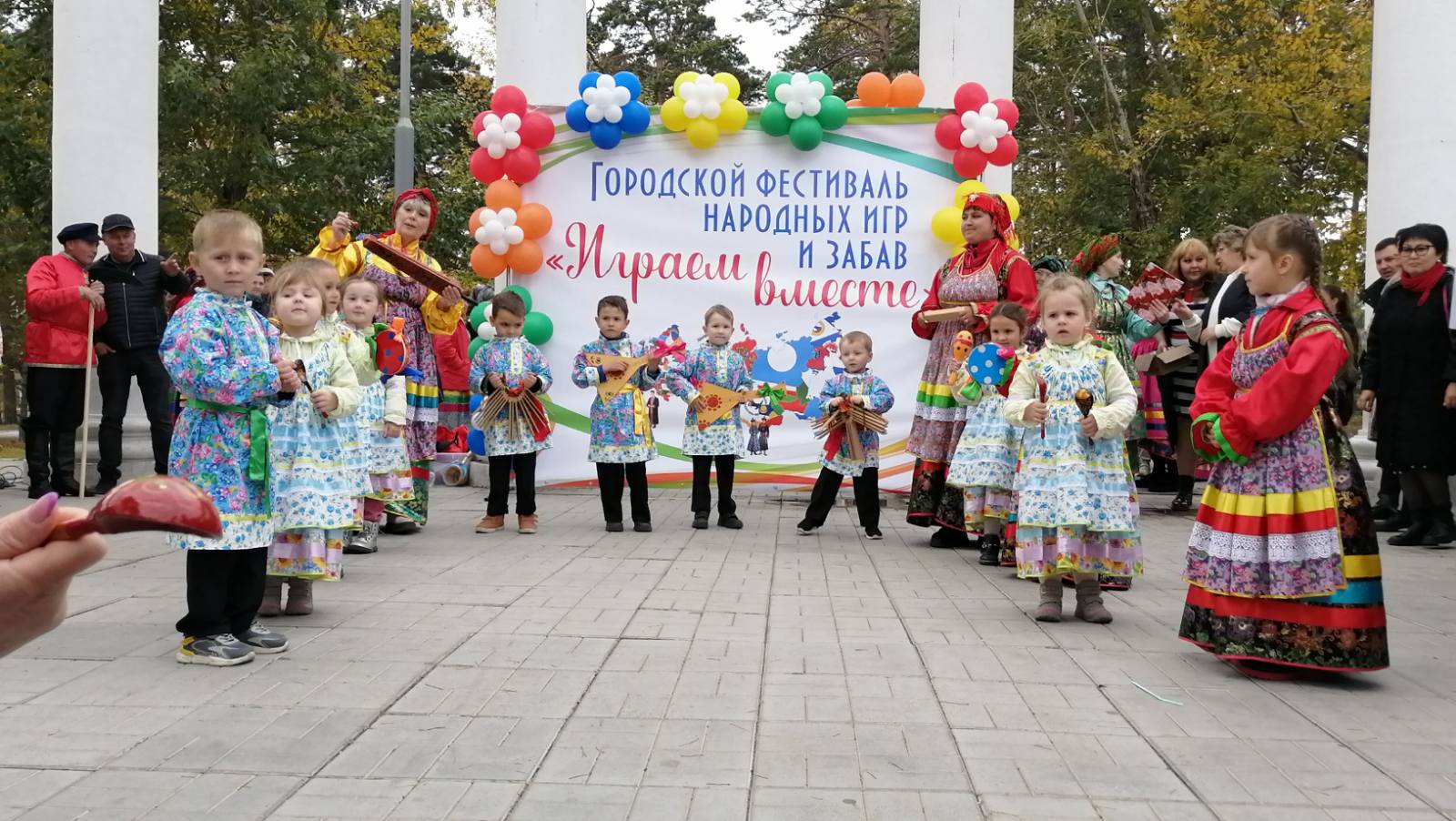 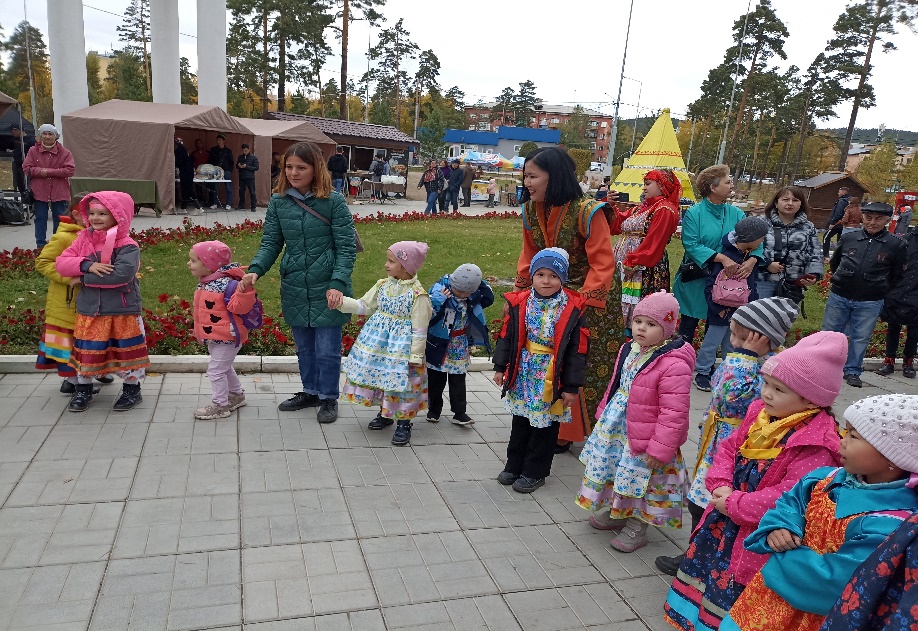 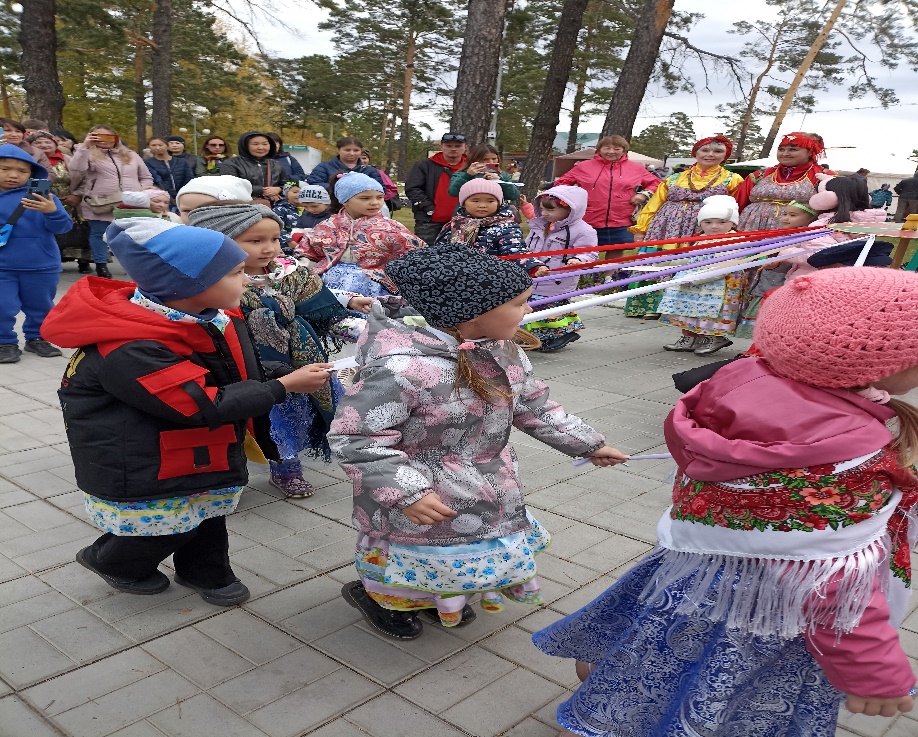 Покровские посиделки
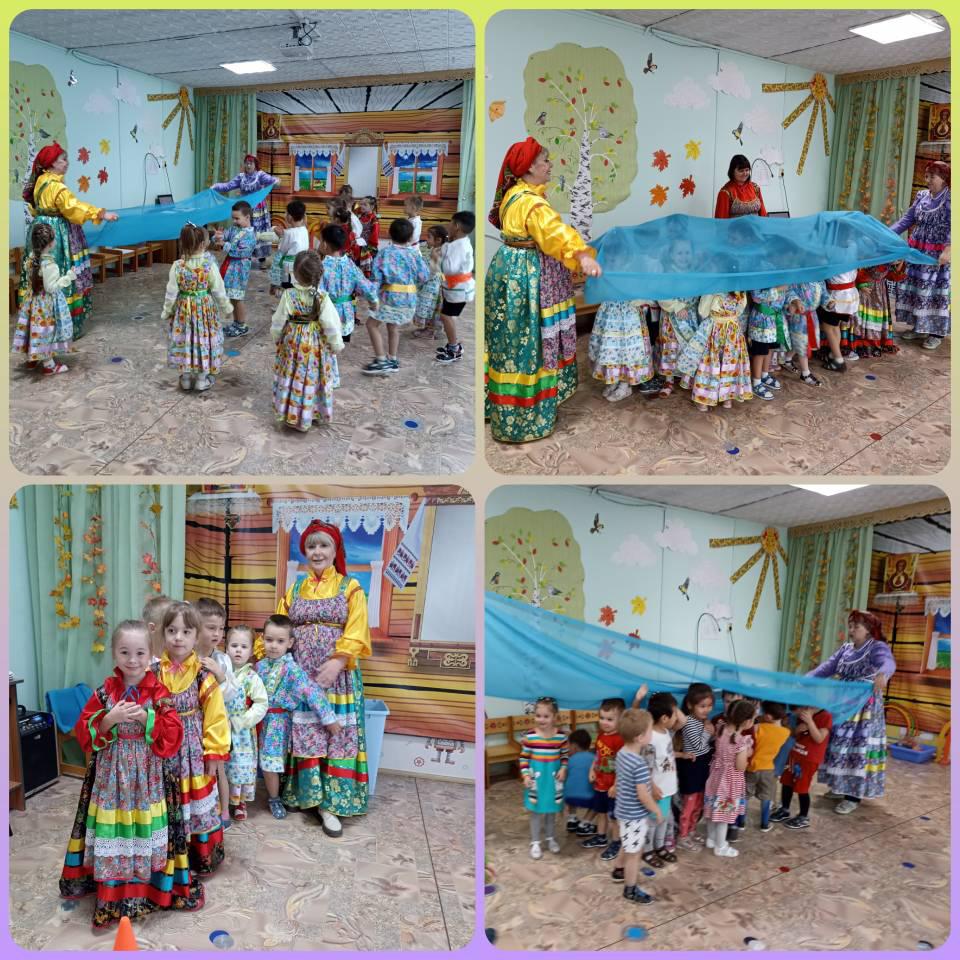 Святки
Праздник Святой Троицы, церковь Рождества Христова
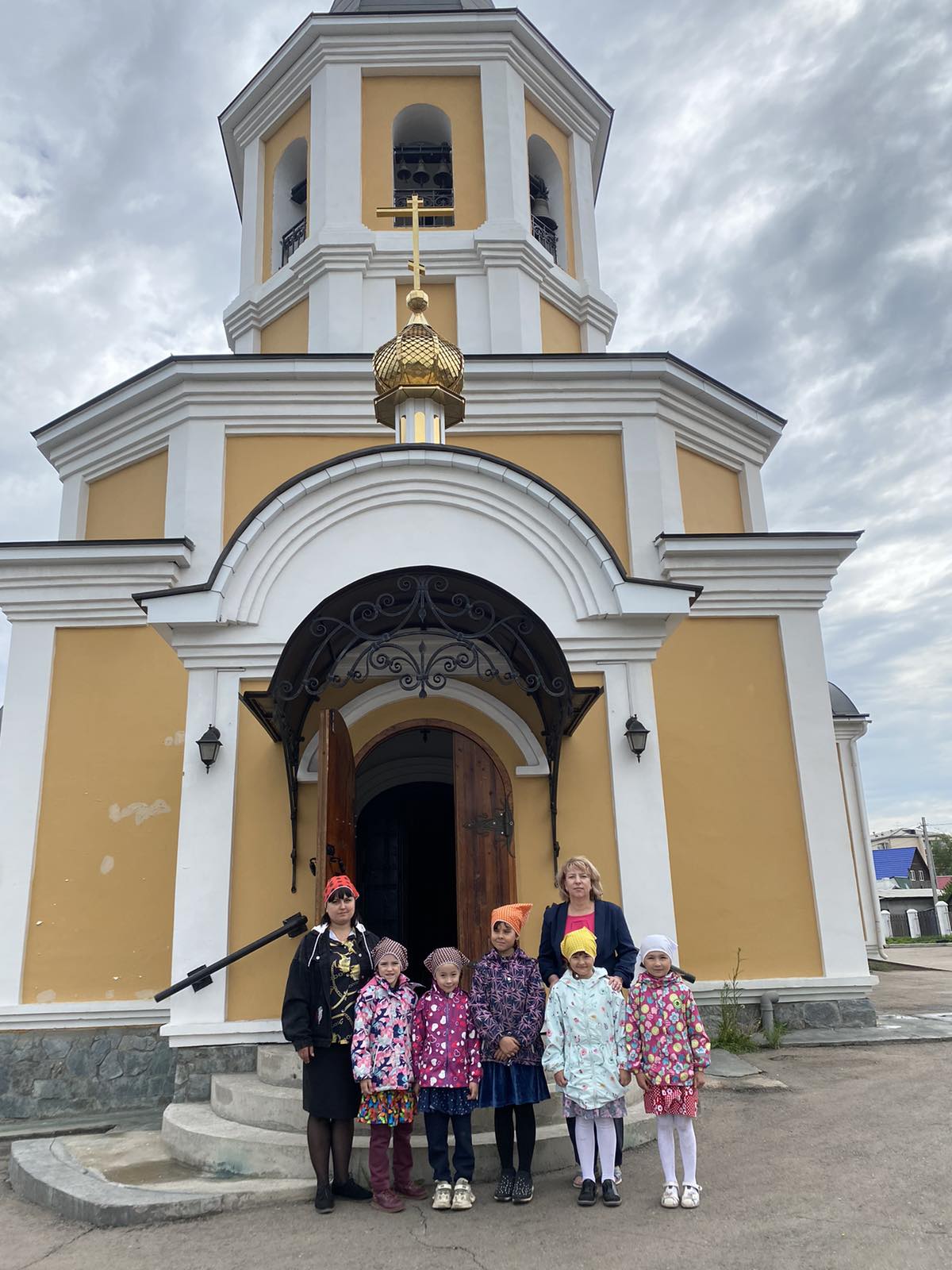 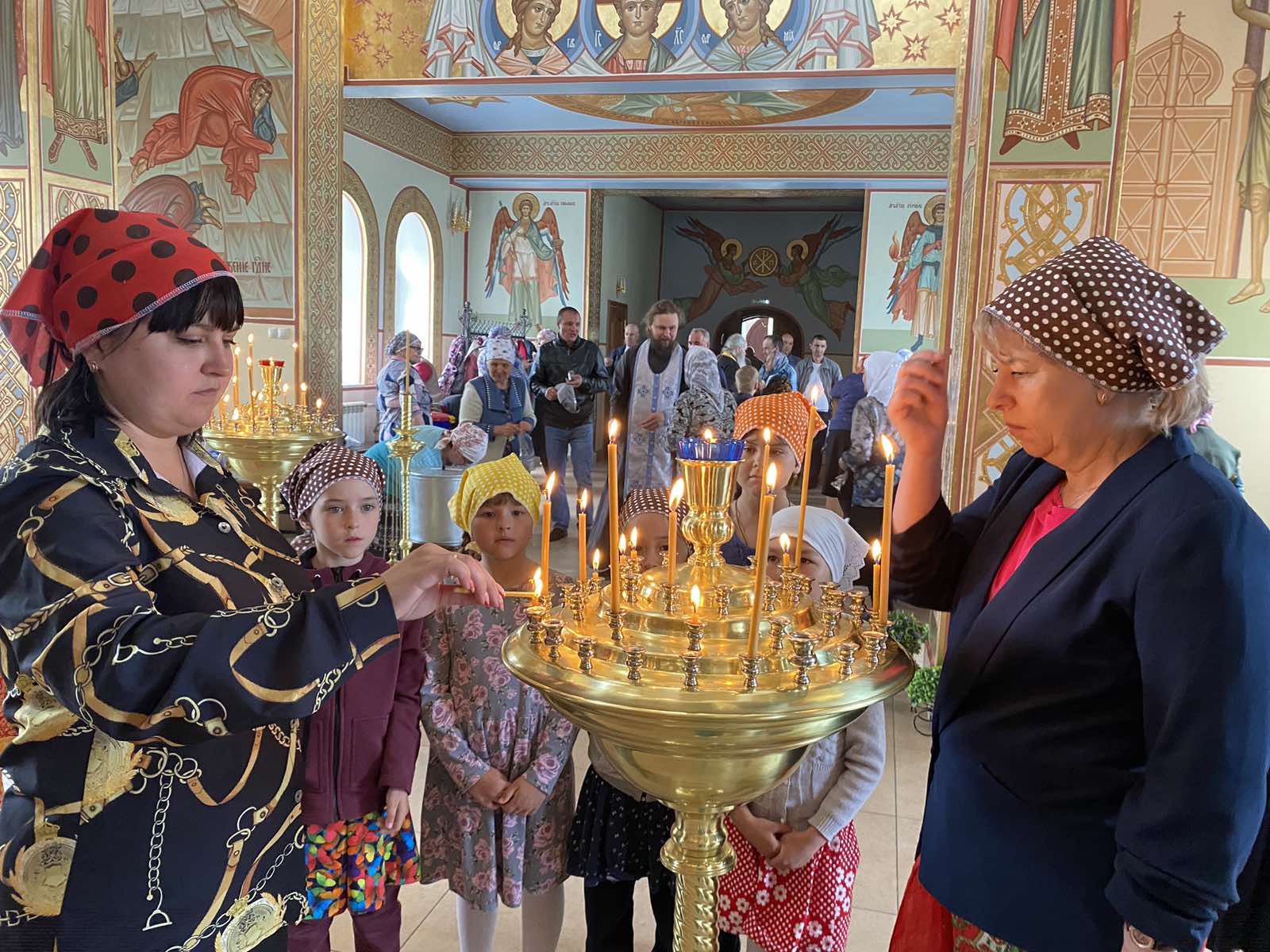 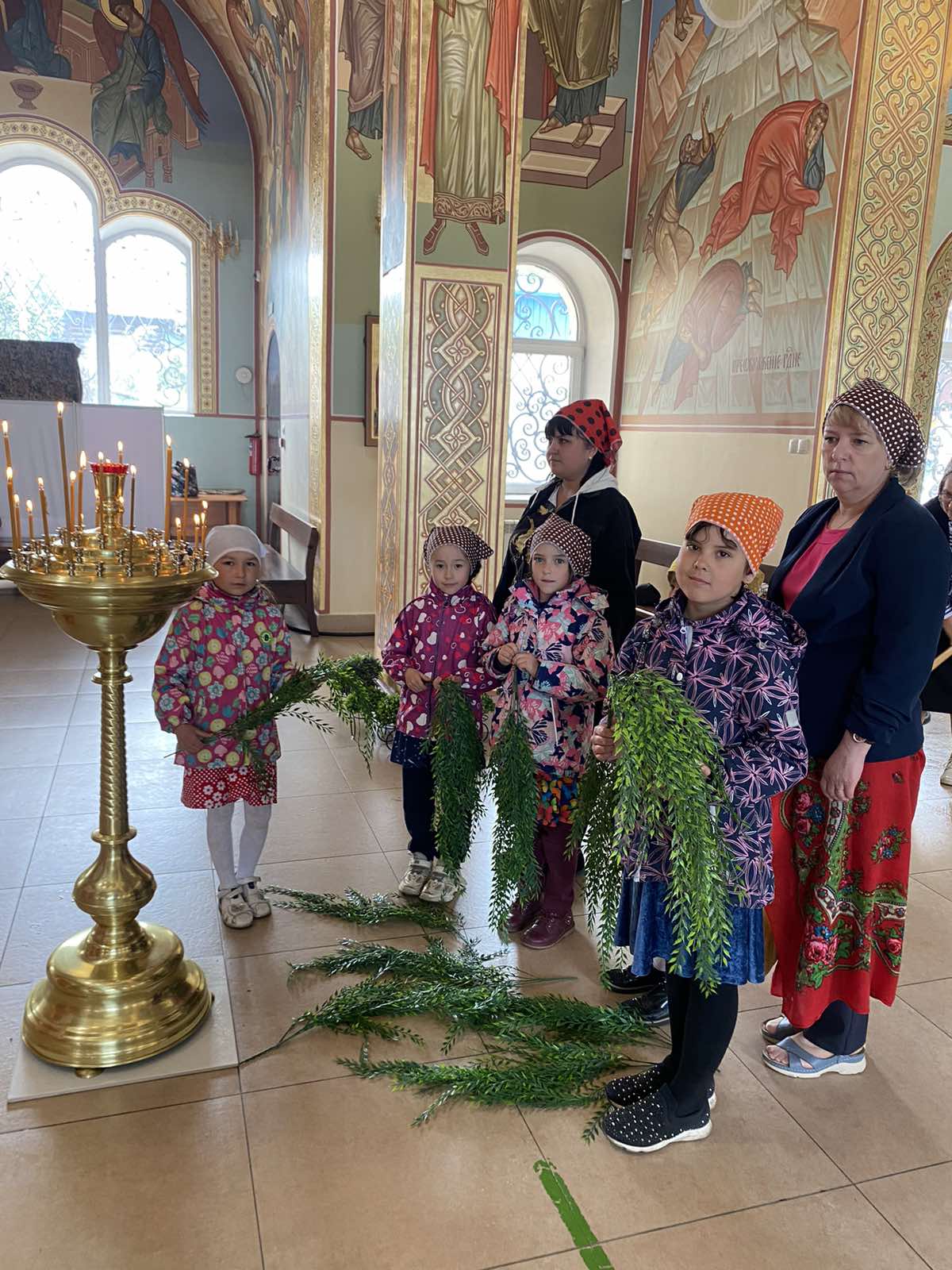 Награды наших родителей
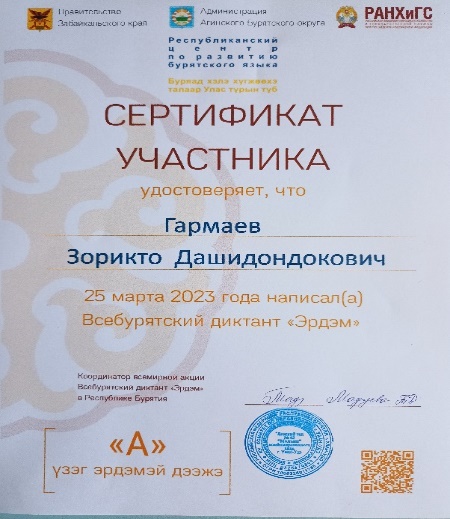 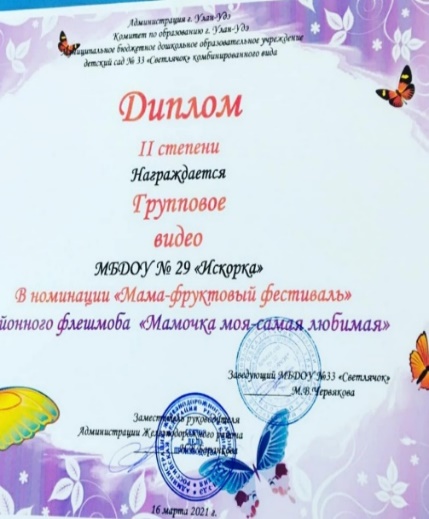 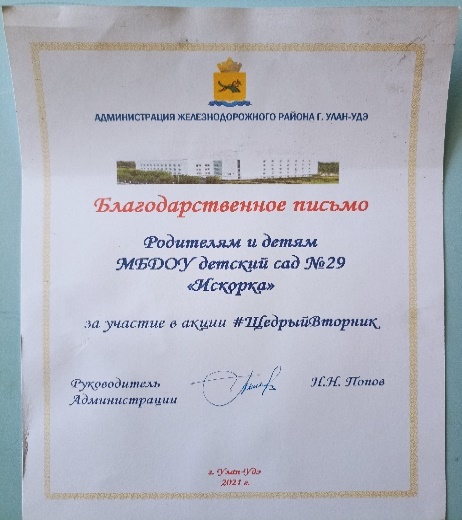 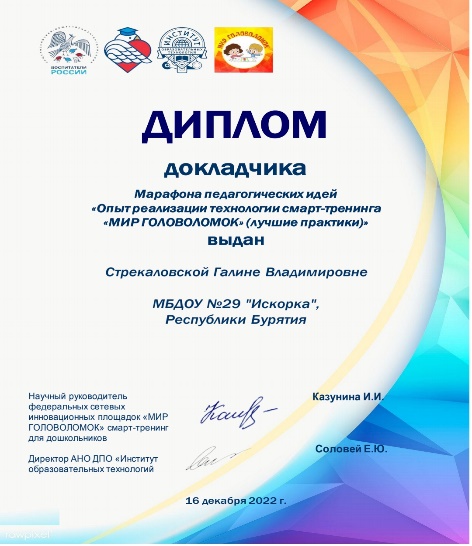 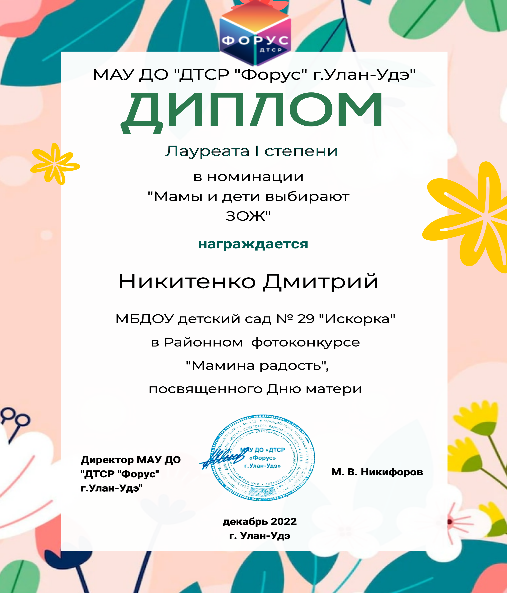 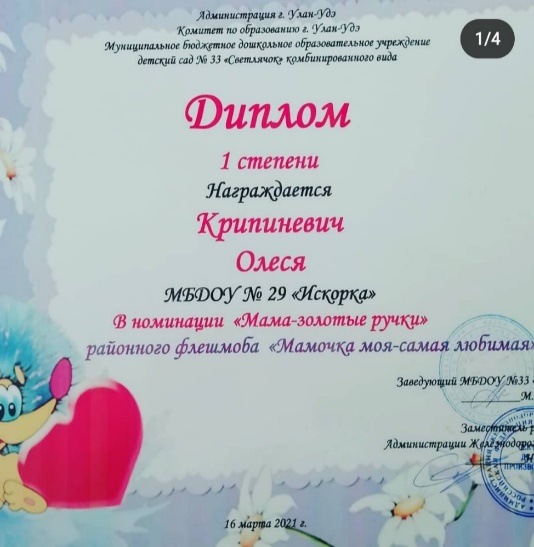 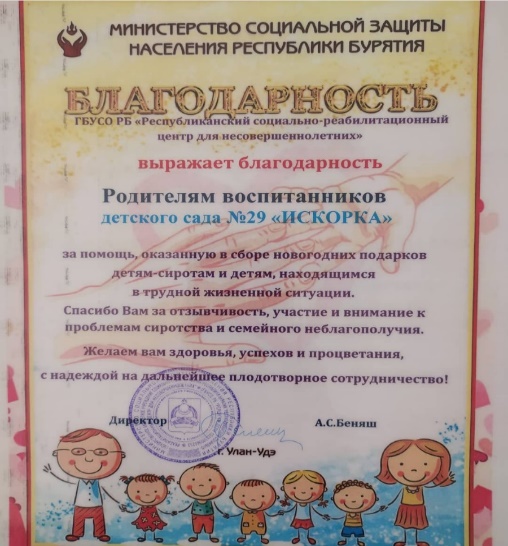 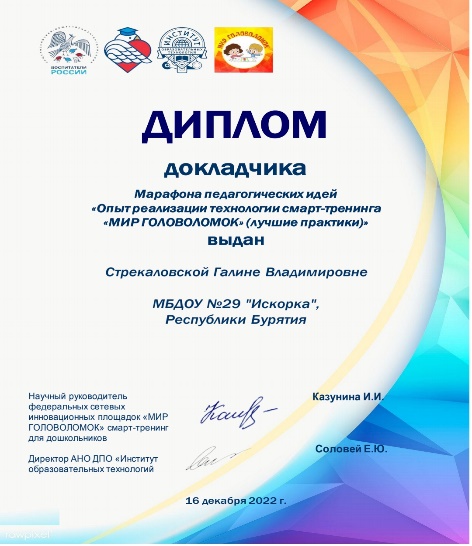 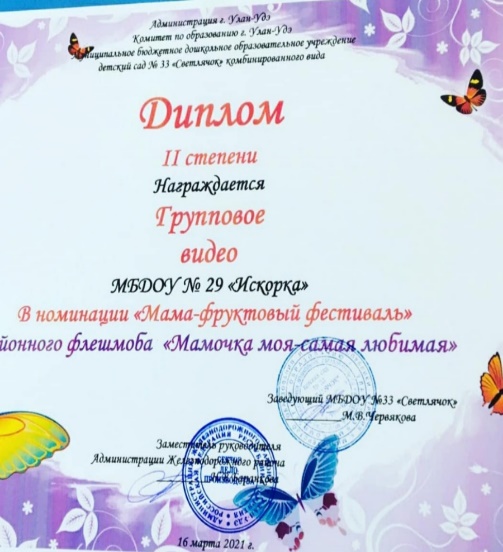 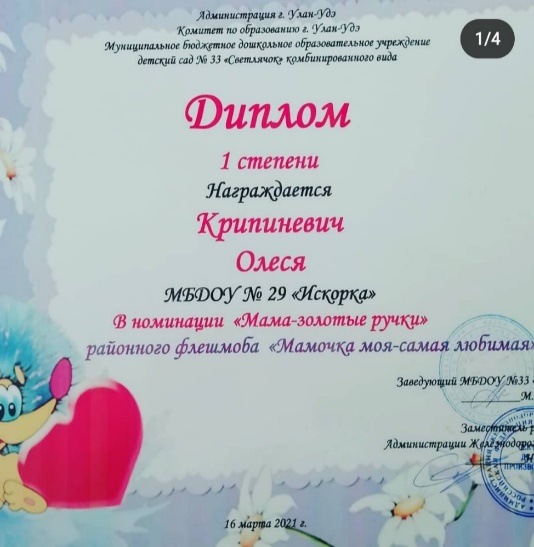 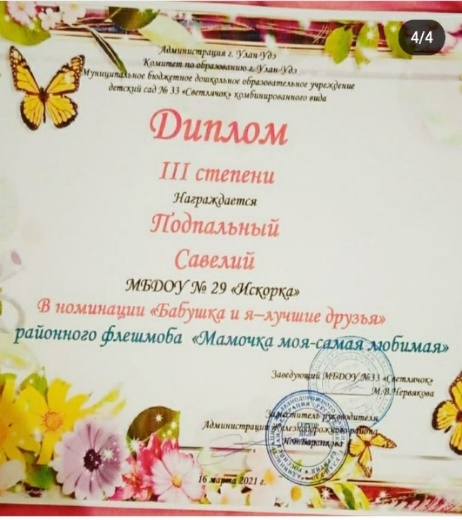 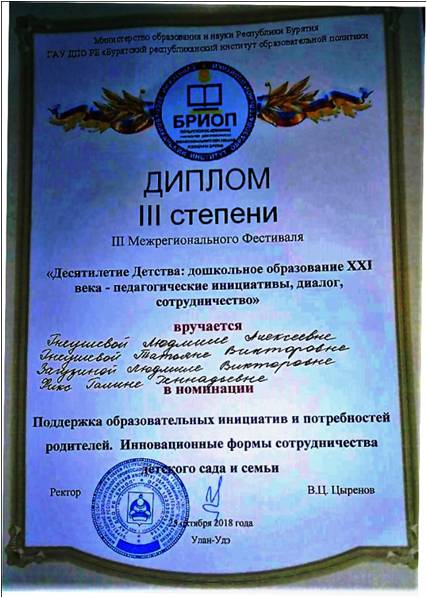 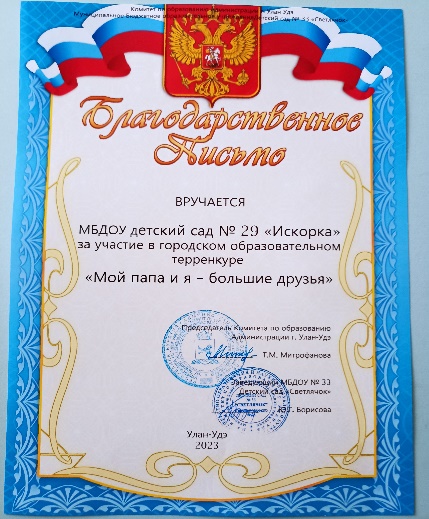 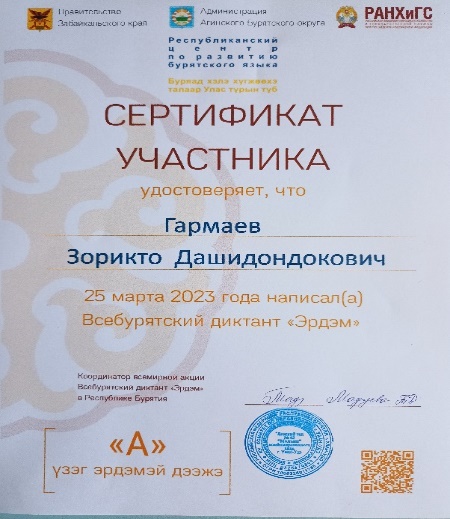 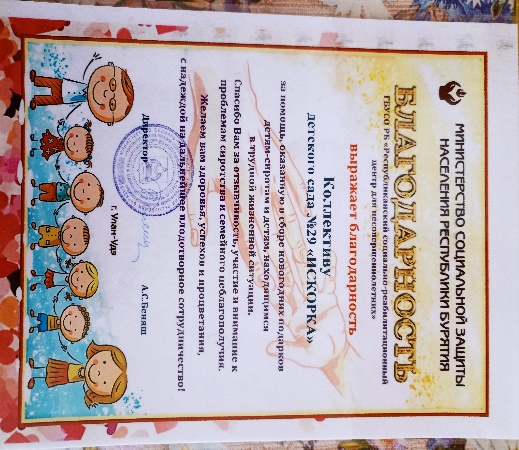 Спасибо за внимание!